Métabolisme
Hubert Becker
IPCB 4ème étage, UMR7156 
https://dyps.unistra.fr/enseignement/de-la-licence-au-doctorat
Plan
Chapitre I – Introduction
Supports
I. Généralités sur le métabolisme central
II. Un chouïa de thermo
III. L’ATP
IV. Le NAD+
V. Le FADH2
VI. Le Coenzyme A
VII. Les Oses
VIII. Une vue d’ensemble du métabolisme du carbone
Chapitre II – La glycolyse
I. Généralités sur la glycolyse
II. Historique
Chapitre III – Le destin du pyruvate
Supports du cours
https://dyps.unistra.fr/enseignement/de-la-licence-au-doctorat
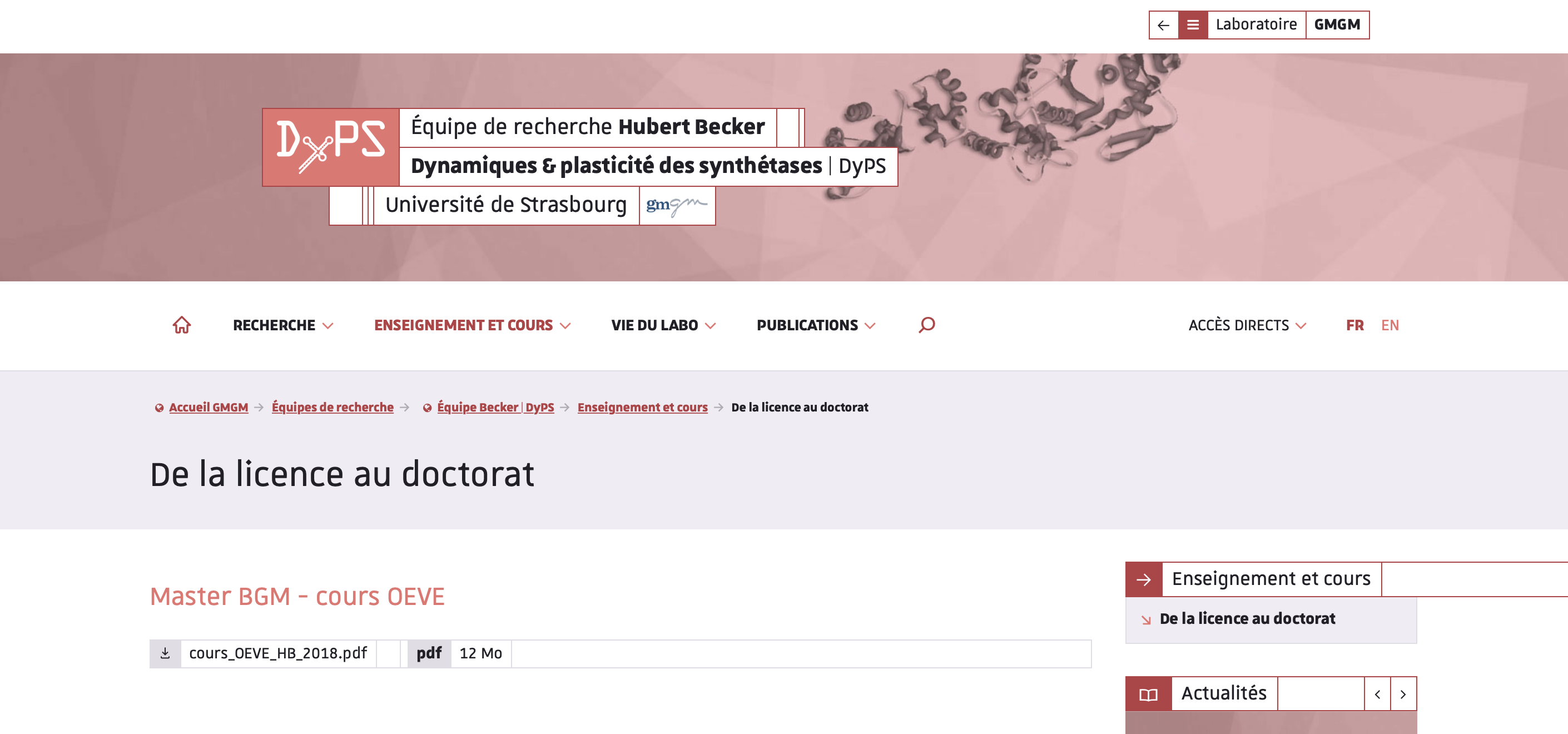 Supports du cours
http://www.ncbi.nlm.nih.gov/books/
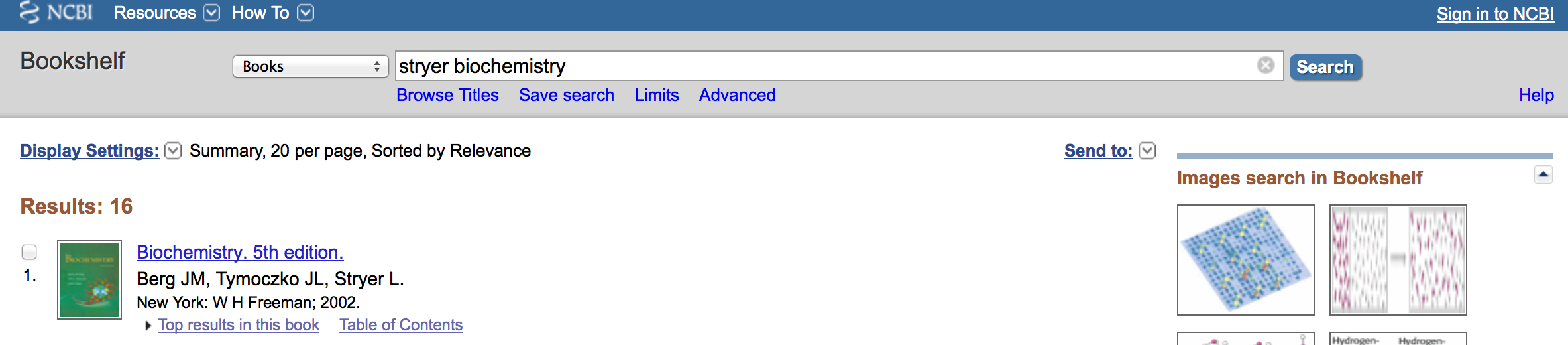 Lehninger
Biochimie Générale J-H Weil
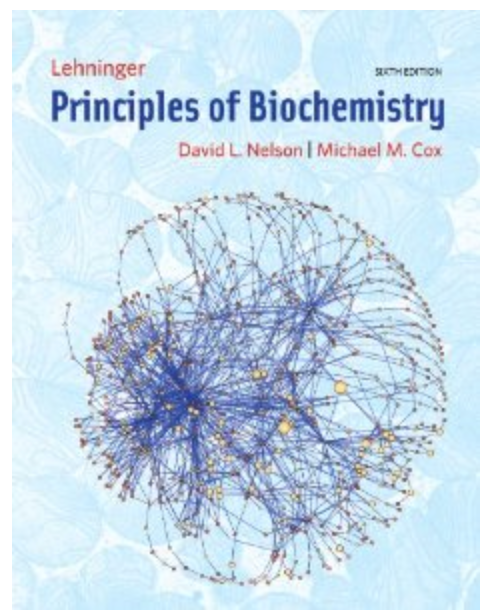 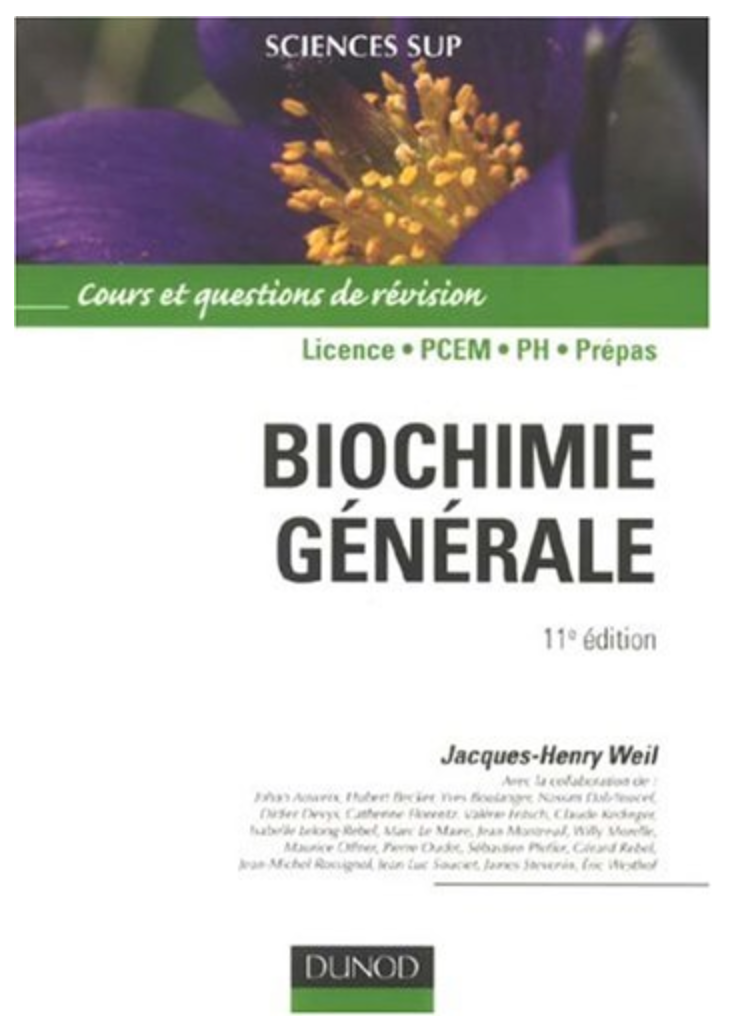 http://www.genome.jp/kegg/
Chapitre I – Introduction
I. Généralités
Du grec μεταβολισμός, metabolismos, provenant de μεταβολή, métabole: changement, transformation
Lumière
Dioxyde de carbone
Eau
Energie +CO2 + H2O
Photosynthèse
Glucose (C6H12O6)
Oxygène
Cn(H2O)n + O2
Métabolisme
Dioxyde de carbone
Eau
Energie
CO2 + H2O + Energie
I. Généralités
Origine de l’énergie: ni crée, ni détruite mais TRANSFÉRÉE
Radiations lumineuses (soleil)
Energie +CO2 + H2O
Phototrophes
(plantes vertes, bactéries photosynthétiques)
Photosynthèse
Substances organiques
Cn(H2O)n + O2
Chimiotrophes
(herbivores, carnivores)
Métabolisme
Energie chimique (organique, ATP)
CO2 + H2O + Energie
I. Généralités
Ce qui entre…
Ce qui sort…
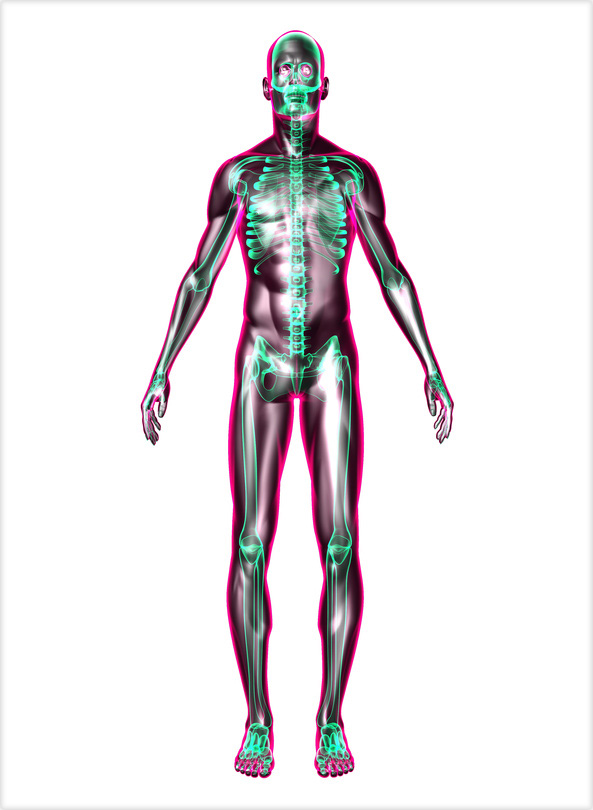 O2
830 g
CO2
1140 g
H2O
3300 g
Vapeur d’H2O
 & urine
3320  g
Aliments (sec)
630 g
Fèces
300 g
Energie Chimique
2800 kcal
Chaleur
2800 kcal
http://www.inserm.fr/actualites/rubriques/actualites-evenements/fete-de-la-science-2010
I. Généralités
Formation et consommation continue
1 molécule d’ATP est consommée dans la minute qui suit sa synthèse
Turnover élévé
homme au repos : 40 kg ATP / 24 h
Lors d’un exercice : 0,5 kg d’ATP / min
I. Généralités
http://www.genome.jp/kegg/
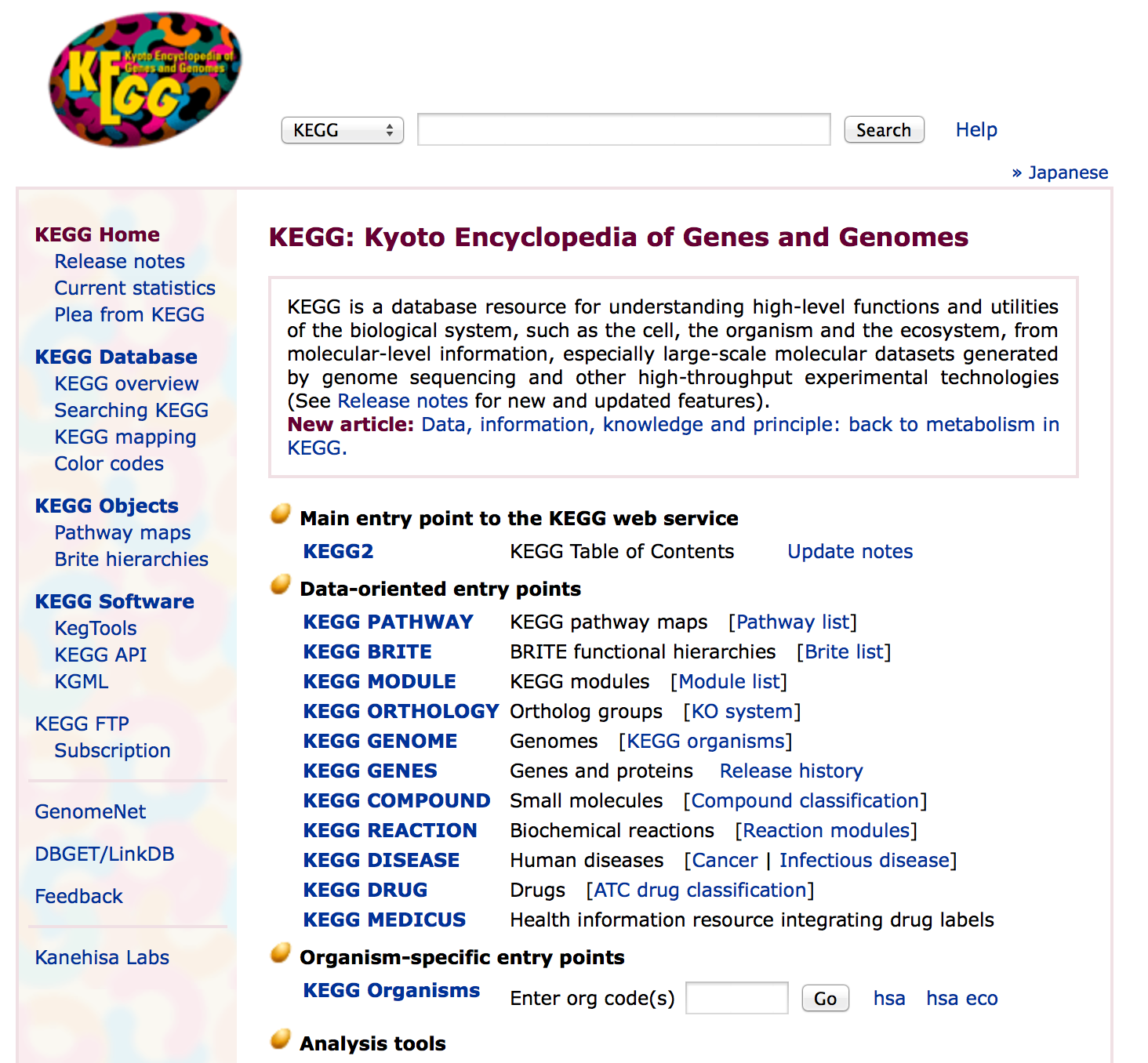 I. Généralités
http://www.genome.jp/kegg-bin/get_htext#B1
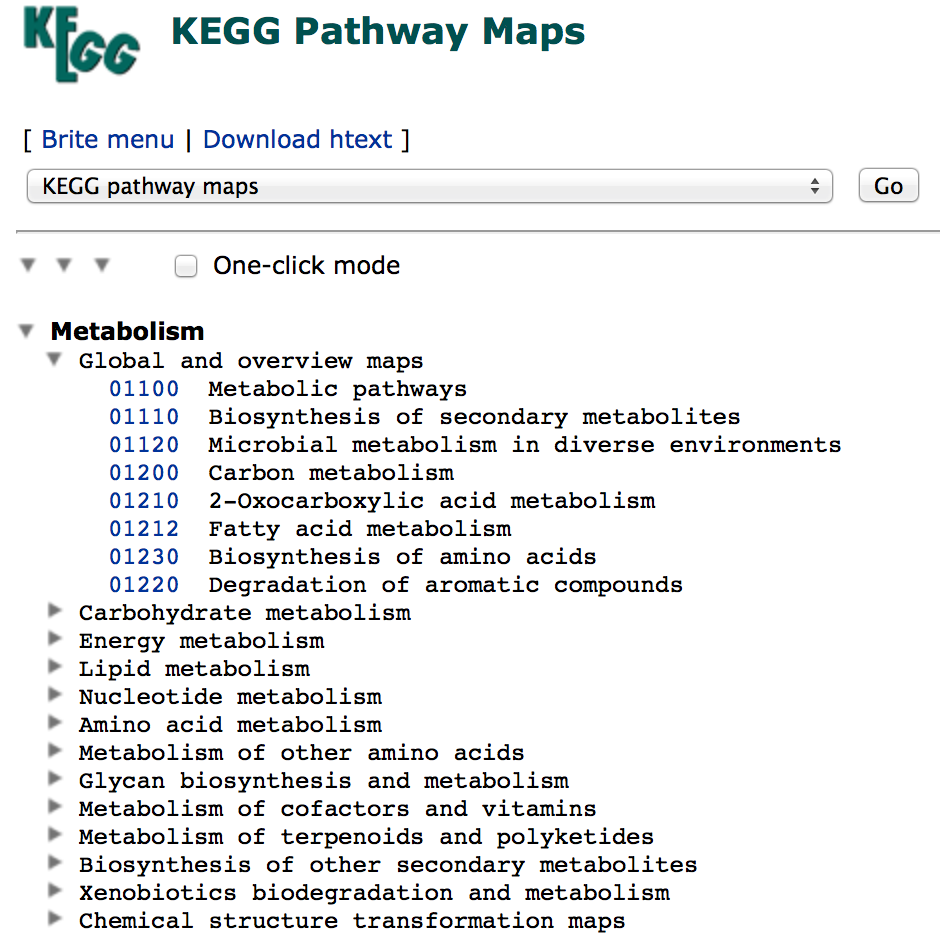 I. Généralités
Glucose ATP
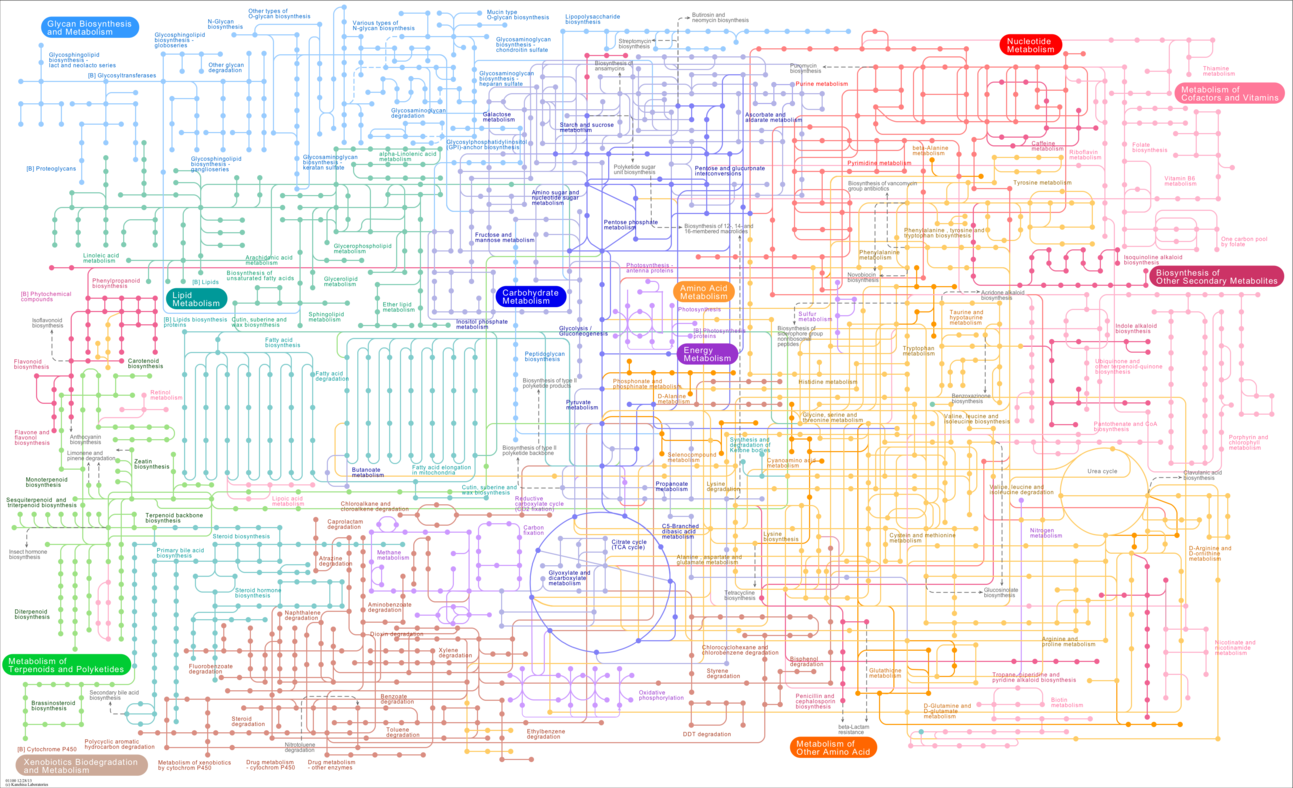 I. Généralités
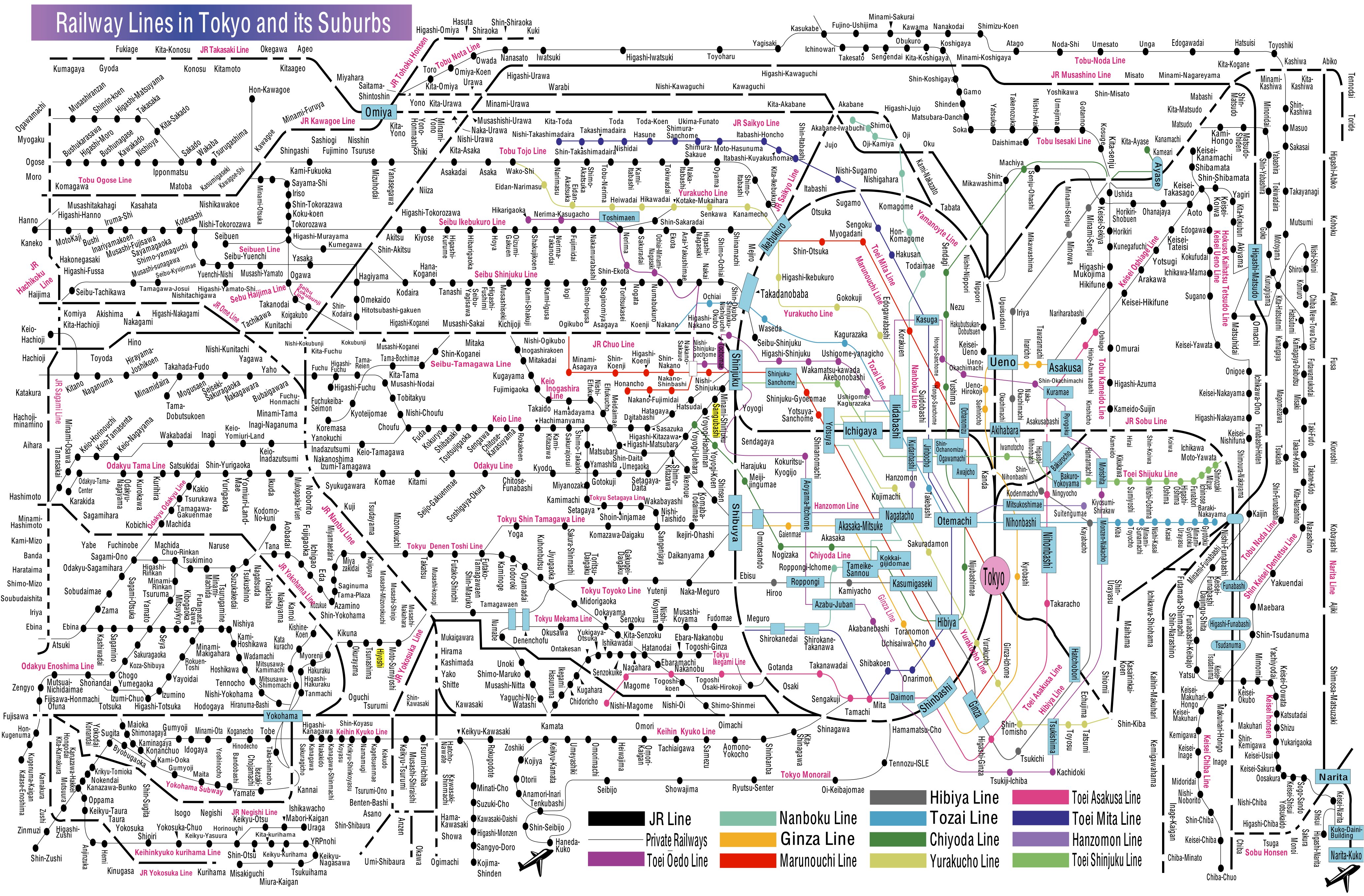 I. Généralités
Glucose ATP
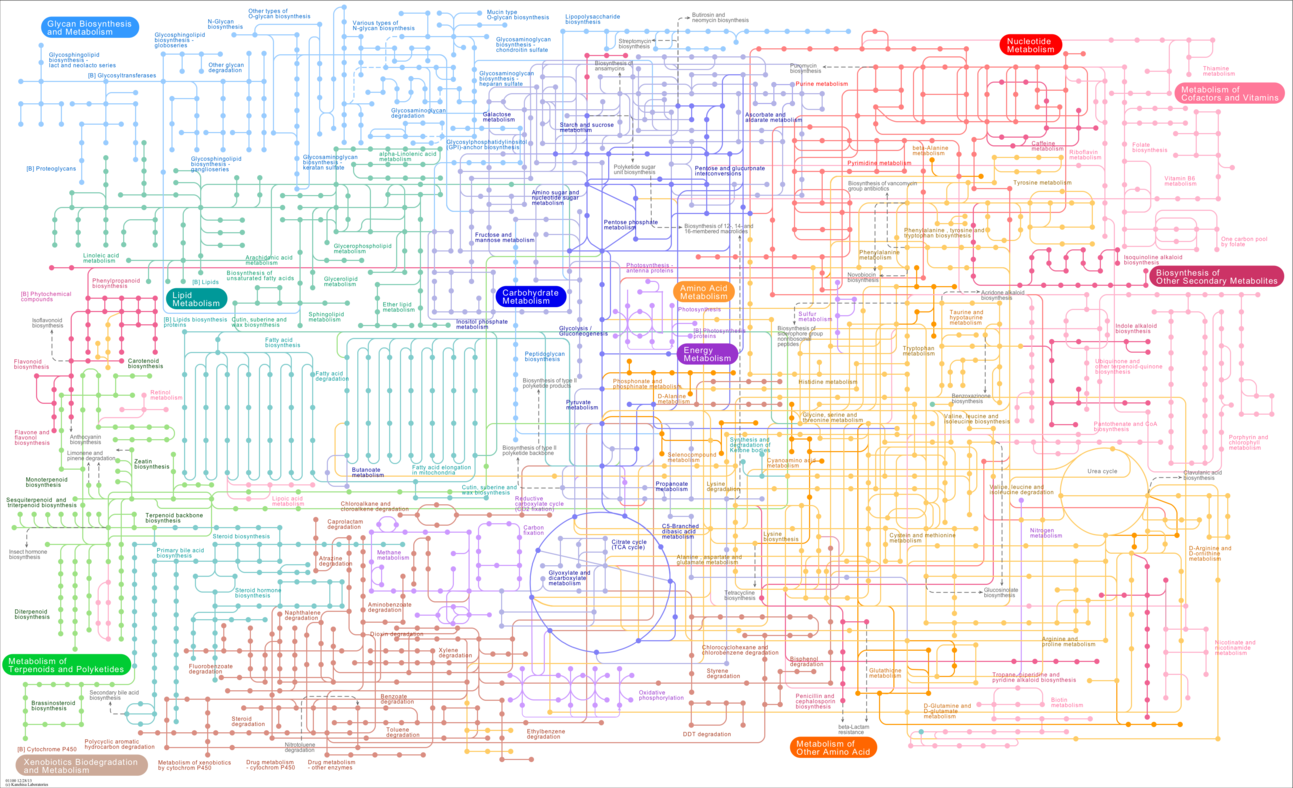 I. Généralités
Glucose ATP
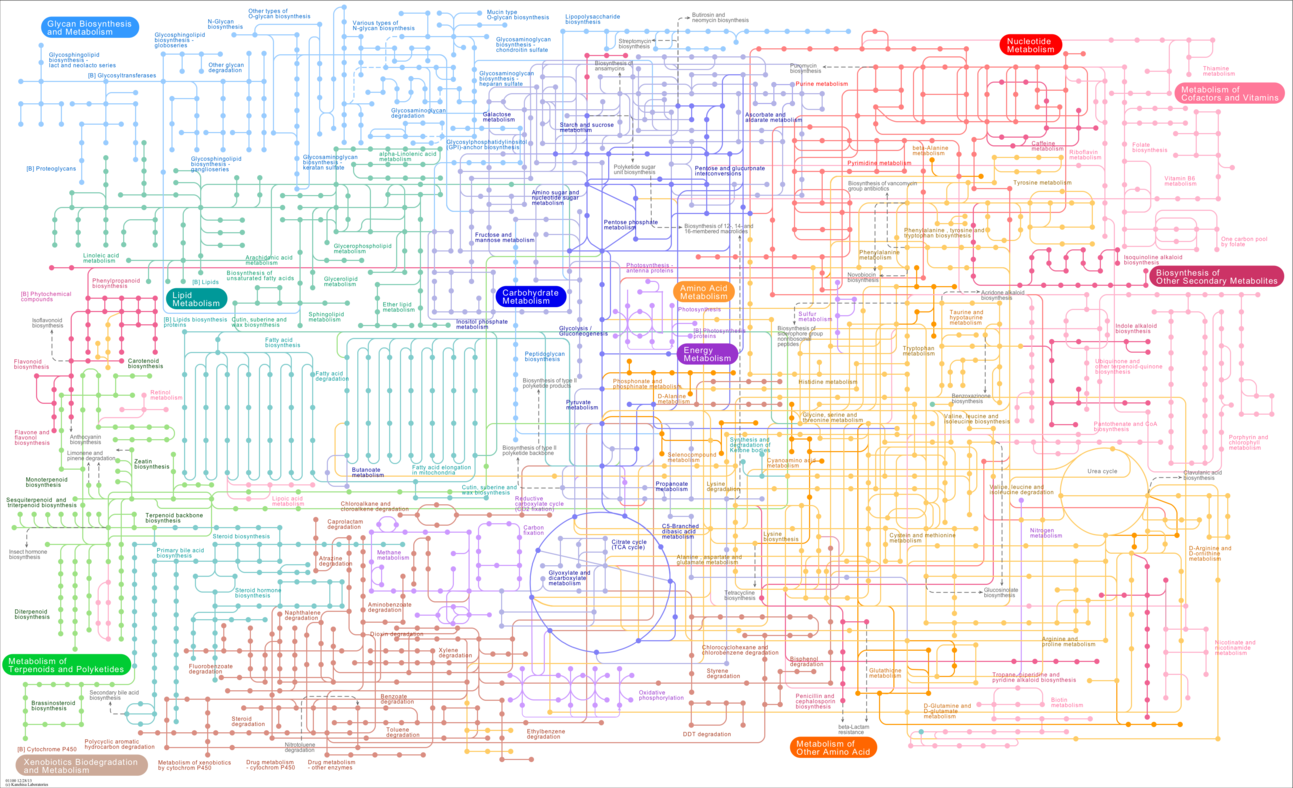 I. Généralités
Métabolisme central – Glycolyse et Cycle de Krebs
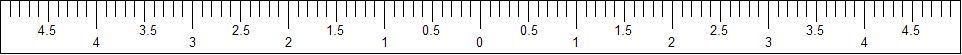 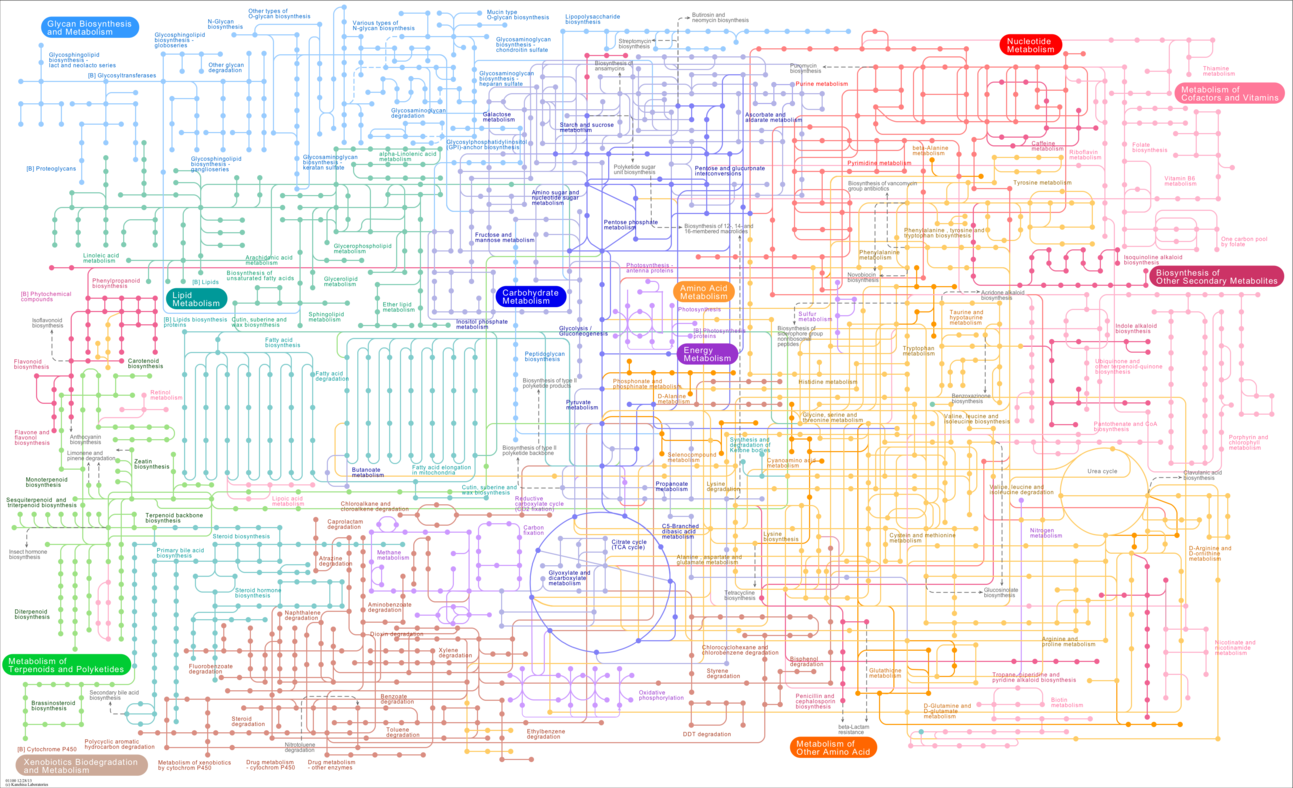 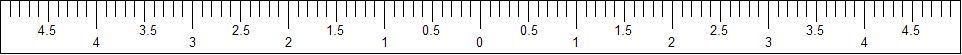 I. Généralités
Métabolisme central – Glycolyse et Cycle de Krebs
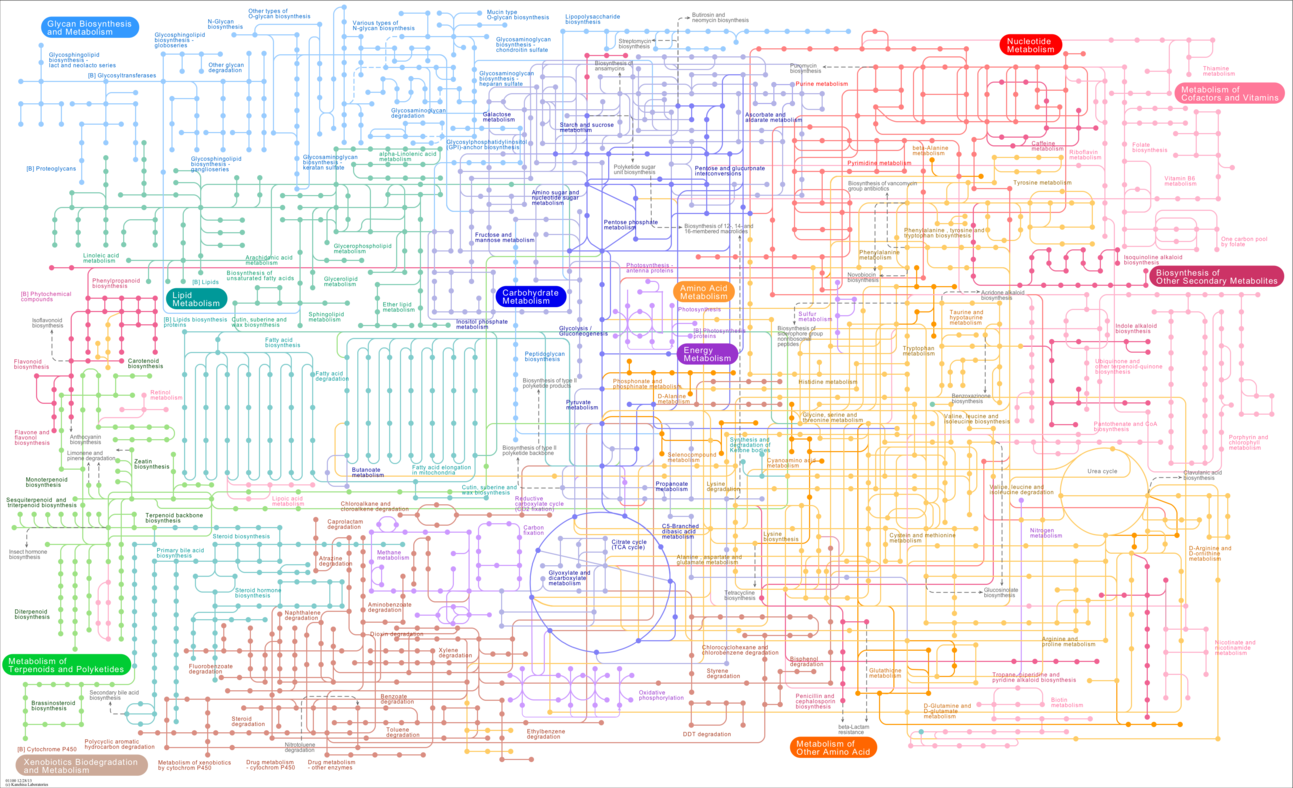 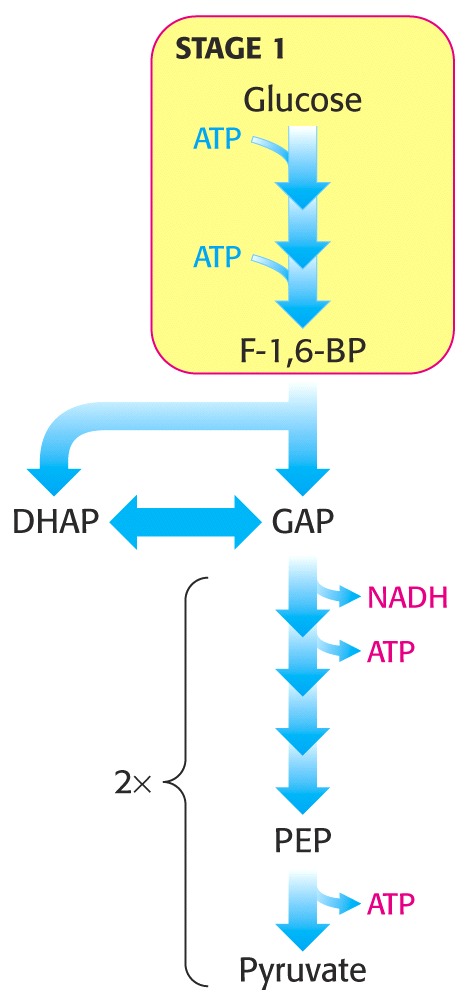 Oses
Coenzymes
ATP
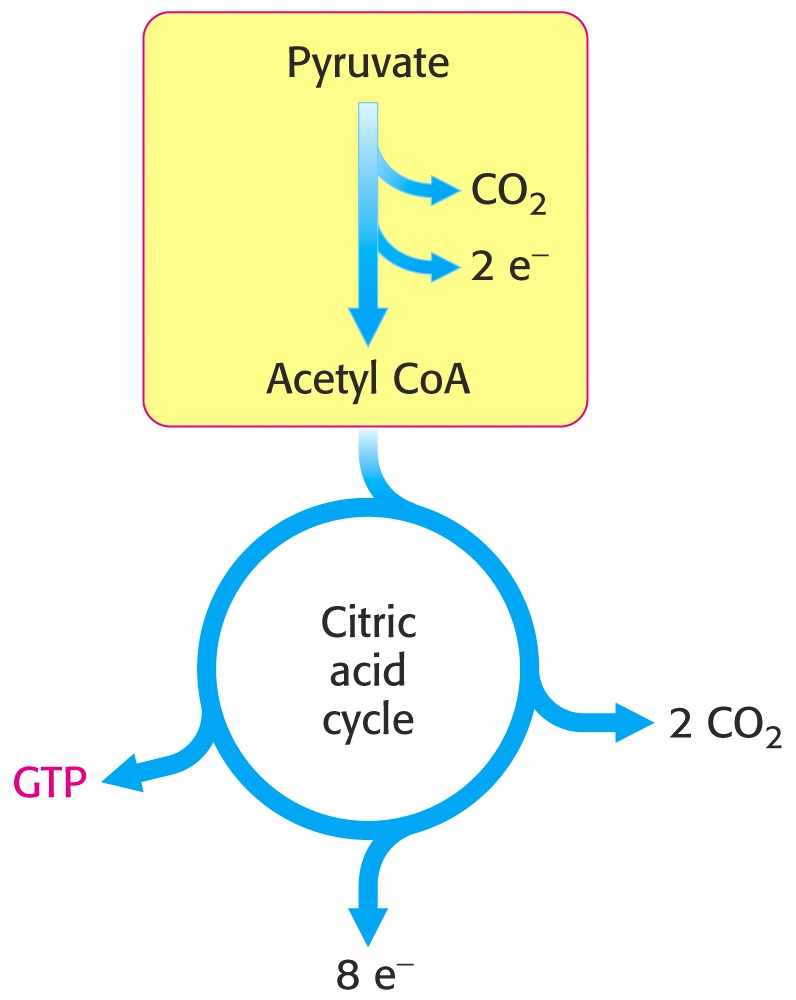 Coenzymes
électrons
I. Généralités
Métabolisme = Transformation de l’énergie chimique en d’autres formes d’énergies
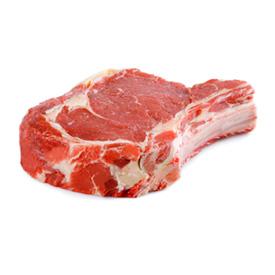 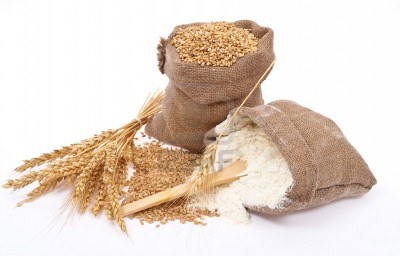 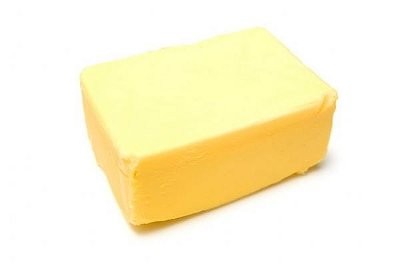 I
II
Cytbc1
Cox
F1FOATPase
PROTÉINES
GRAISSES
VOIES CATABOLIQUES
POLYOSIDES
acides gras + glycérol
acides aminés
Glucose + oses
GLYCOLYSE
ACÉTYL-CoA
Pyruvate + NADH + H+
FADH2
ADP
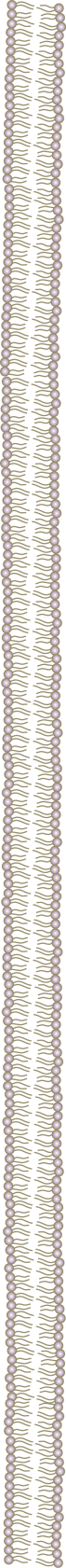 Phosphorylation Oxydative
+
Pi
Cycle de
KREBS
H+
H+
3 NADH + 3 H+
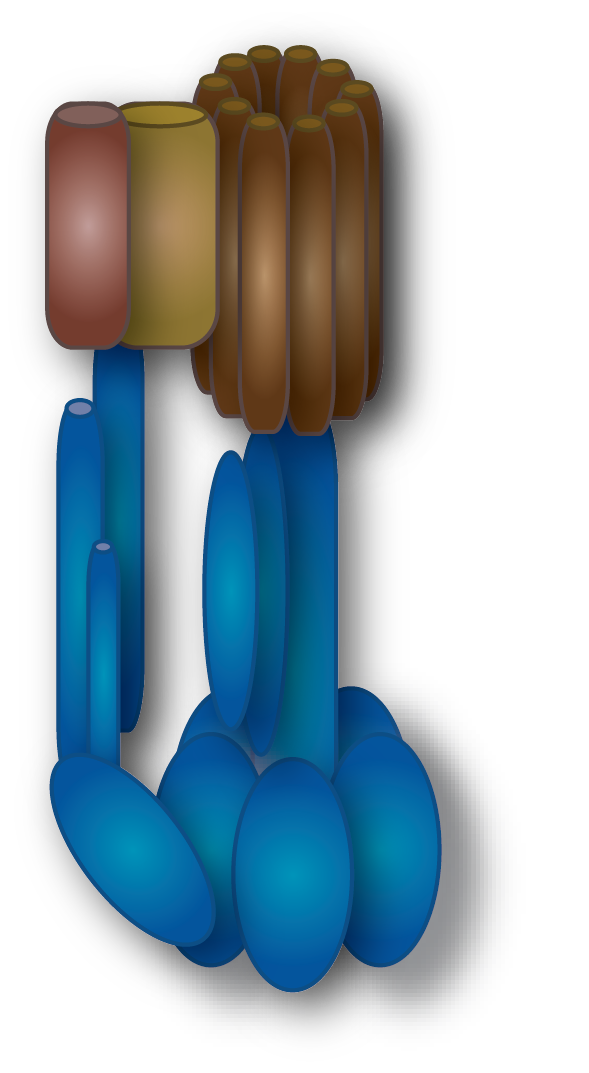 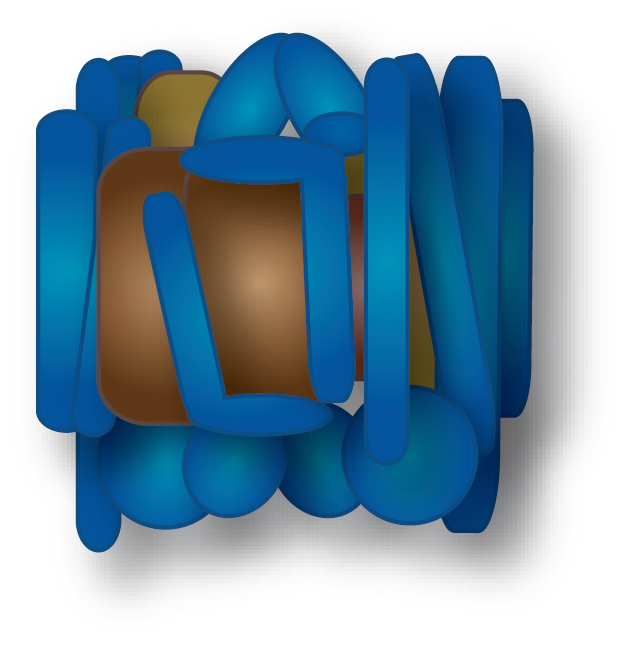 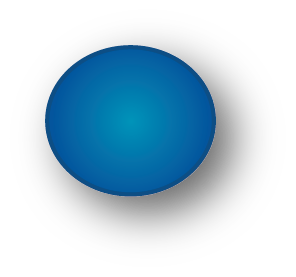 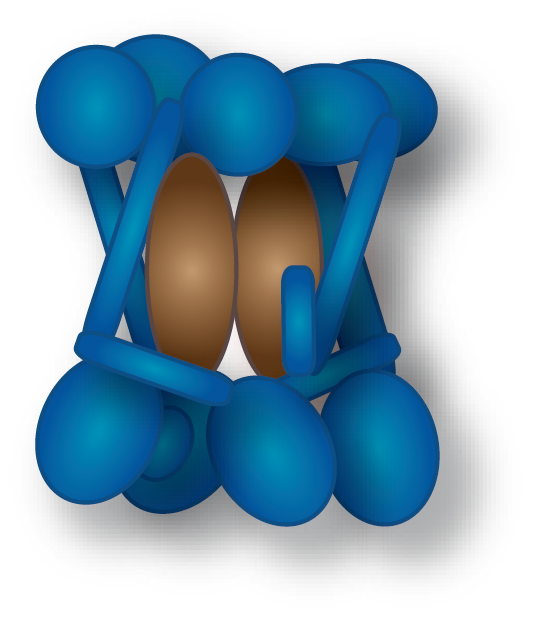 FADH2
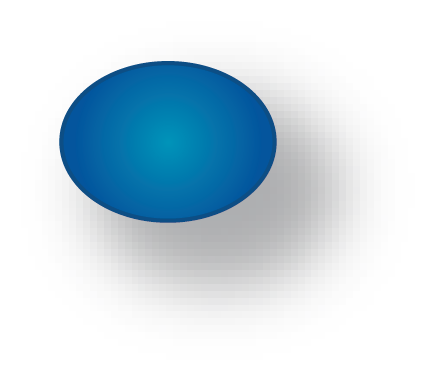 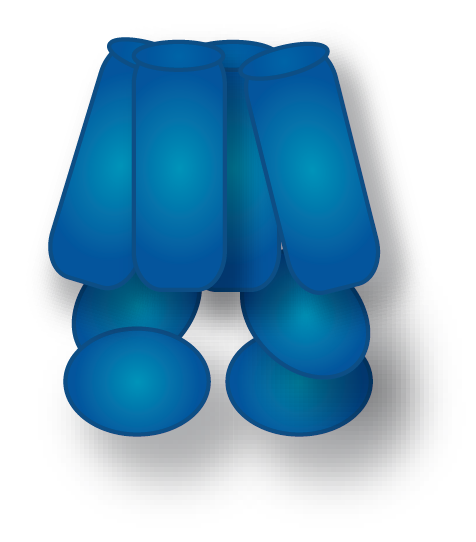 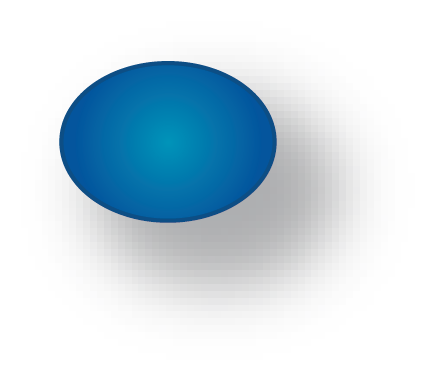 2 CO2
NADH+H+
I
NAD+
GTP
H2O
II
V
e-
e-
e-
½O2
H+
+
Décarboxylation Oxydative
ATP
2H+
I. Généralités – du point de vue CARBONE
2C
NADH
CO2
CO2
ATP
Acétyl-CoA
3C
1C
1C
1C
1C
1C
NADH
KREBS
Pyruvate
ATP
GLYCOLYSE
CO2
3C
NADH
NADH
NADH
6C
1C
FADH2
PYRUVATE 
DECARBOXYLATION
2C
CYCLE DE KREBS
CO2
Glucose
Pyruvate
CO2
CO2
NADH
Acétyl-CoA
ATP
KREBS
NADH
ATP
NADH
NADH
NADH
FADH2
II. Un chouïa de thermo !
La thermodynamique appliquée au métabolisme
Les réactions cataboliques (catabolisme) produisent de l’énergie
Les réactions anaboliques (anabolisme) consomment de l’énergie
Comment définit-on l’énergie?
Les lois de la thermodynamique s’appliquent au métabolisme.
La 1ère Loi – loi de la conservation de l’énergie
Pour les systèmes biologiques cette loi décrit le transfert de l’énergie d’une forme à l’autre
La 2ème Loi– l’Entropie doit augmenter pour qu’une réaction soit spontanée.
DS système + DS de l’environnement > 0
Un processus ne peut avoir lieu spontanément que si la somme des entropies du système et de son environnement augmente.
Le problème avec cette loi c’est qu’il est difficile de mesurer les chgts d’entropie dans un système biologique.
II. Un chouïa de thermo !
Mais on peut mesurer la variation d’enthalpie libre de Gibbs (Gibbs Free Energy) d’une réaction à température et pression constante – c’est la quantité utilisable d’énergie (potentiel chimique) dans une réaction (DG).
Si on a une réaction chimique hypothétique spontanée:
C + D
A + B
DG est la différence entre l’énergie contenue dans les produits d’une réaction et celle contenue dans les réactants:
DG = (énergie des produits) - (énergie des réactants)
DG = DH - TDS
II. Un chouïa de thermo !
Pour un équilibre réactionnel:
C + D
A + B
La direction dans laquelle se fera la réaction catalysée par l’enzyme et donc la voie métabolique dépend de la variation de l’enthalpie libre de Gibbs (DG).
Une réaction ne peut s’effectuer spontanément que si DG<0, elle est dite exergonique: libère de l’énergie utilisable
C + D + énergie
A + B
Une réaction avec un DG>0 ne pourra pas s’effectuer spontanément; elle est dite endergonique: consomme de l’énergie pour avoir lieu
C + D
A + B + énergie
Néanmoins elle peut s’effectuer à condition qu’elle soit couplée à une réaction dont le DG est plus négatif que le DG positif de ladite réaction.
Une réaction avec un DG=0 est à l’équilibre donc facilement réversible
II. Un chouïa de thermo !
C + D
A + B
Etat de transition
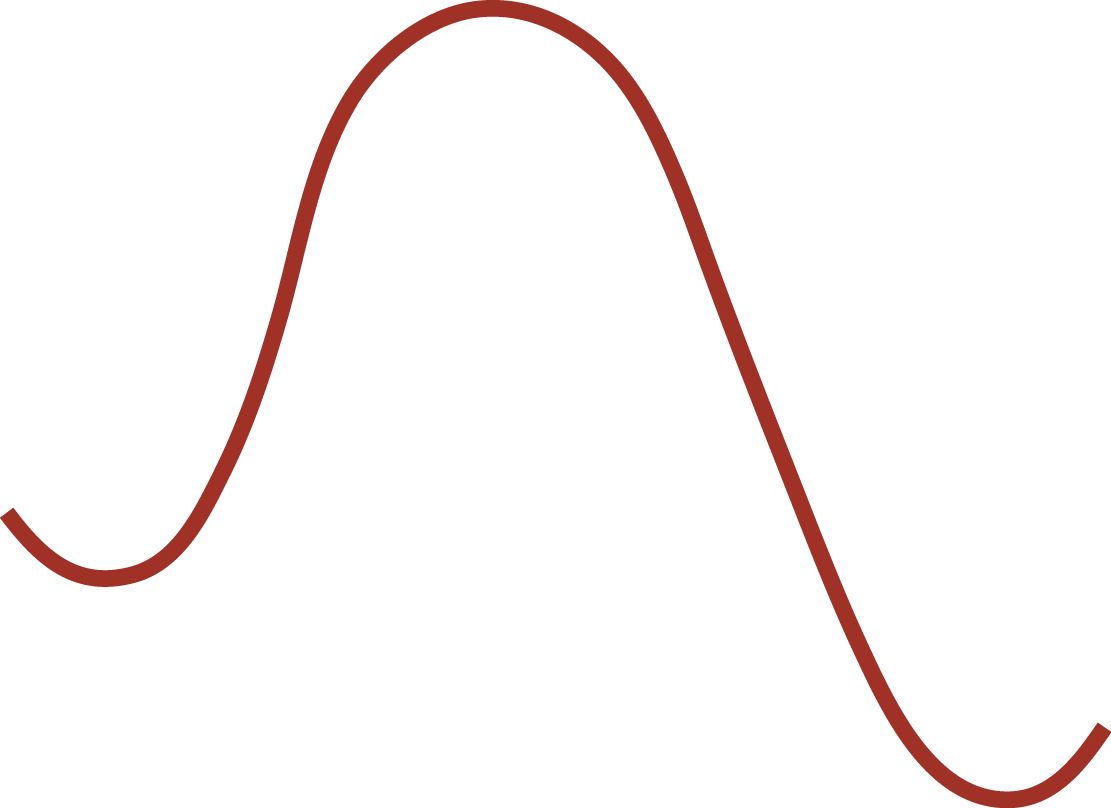 [C][D]
DG = DG0' +RT ln
[A][B]
DGO‡=Energie d’activation
Que représentent DG, DG0, et DG0' ?
A+B
Réactants
C+D
DG est un terme thermodynamique qui mesure la quantité d’énergie utilisable d’un système pour effectuer un travail à une pression et une température donnée
Energie libre
Produits
Sens de la réaction
DG est une constante pour une réaction dans des conditions de pression et de température définies
DG0 est la variation standard d’enthalpie libre: c’est la variation d’énergie d’une réaction dans des conditions biologiques: 1 ATM et à 25°C
DGO=variation standard d’enthalpie libre
DG0’ est la variation standard d’enthalpie libre utilisée par les biochimistes: c’est la variation d’énergie d’une réaction à 1 ATM, 25°C, pH 7,0 et [tous les réactants] = 1 M
Comme ces conditions standards ne sont jamais remplies dans les cellules, les valeurs absolues de DG0’ ne sont pas réalistes MAIS elles peuvent être utilisées pour comparer des besoins énergétiques.
II. Un chouïa de thermo !
C + D
A + B
Etat de transition
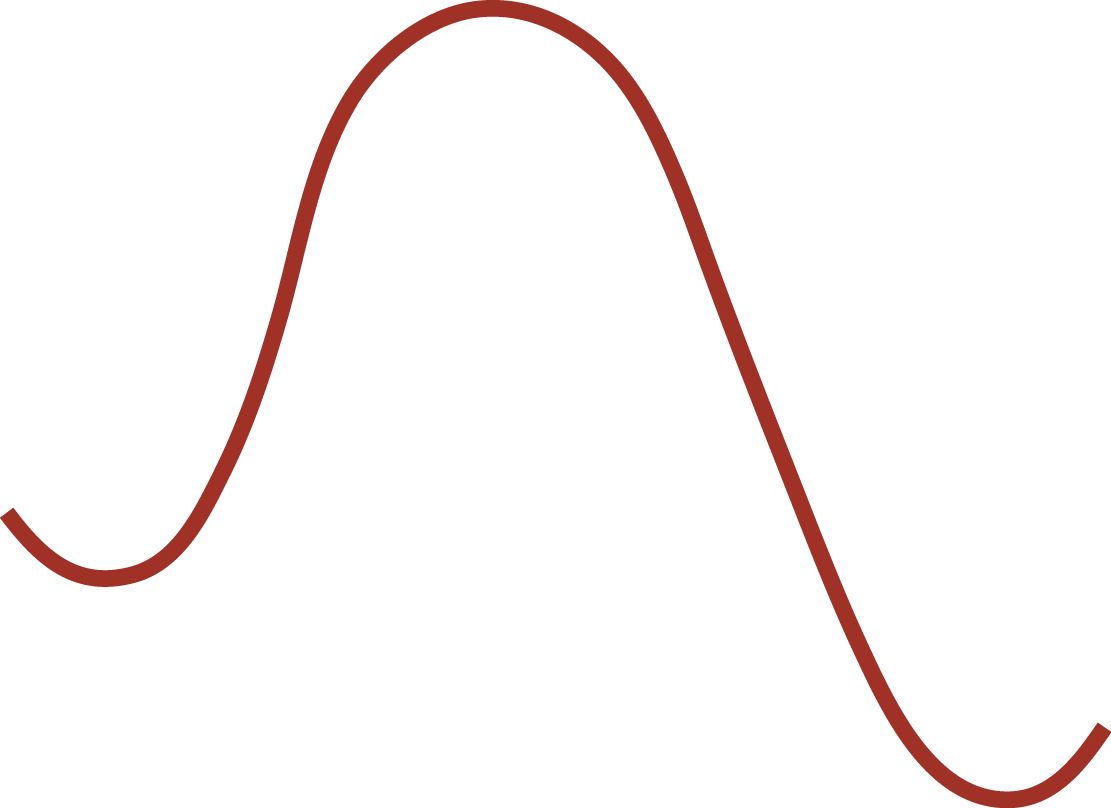 [C][D]
DG = DG0' +RT ln
[A][B]
DGO‡=Energie d’activation
A+B
Pour une réaction à l’equilibre: DG = 0
Réactants
C+D
[C][D]
D’où:
DGO=variation standard d’énergie libre
Energie libre
0 = DG0' +RT ln
[A][B]
Produits
[C][D]
D’où:
DG0’= -RT ln
Sens de la réaction
[A][B]
Si on considère que la constante d’équilibre, Keq est déterminée par:
[produits]
[C][D]
Keq =
=
[réactants]
[A][B]
Alors:                       DG0' = - RT ln Keq
Cette équation dit 1 chose importante: pour une réaction à l’équilibre la variation standard d’enthalpie libre (DG0')peut être facilement calculée expérimentalement si on connait la constante d’équilibre (Keq)de la réaction
II. Un chouïa de thermo !
R = constante des gaz parfaits 
   = 1,93.10-3 kcal. mol-1.K-1
DG0' = - RT ln Keq
D’où:
DG0' = - 2,303 RT log Keq
T = en degrés Kelvin
   = [273 + (X°C)] K
D’où:
Keq = 10(-DG0’/2,303.R.T)
DG0' = variation standard d’enthalpie libre (kcal. mol-1)
à 25 °C:
Keq = 10(-DG0’/1,36)
Relation entre Keq   et    DG0’
DG0’ 
(kcal. mol-1)
Keq
Ex:
Dihydroxyacetone-Phosphate
Glyceraldehyde 3-Phosphate
GA3P
DHAP
10-5
10-4
10-3
10-2
10-1
1
101
102
103
104
105
6,82
5,46
4,09
2,73
1,36
0
-1,36
-2,73
-4,09
-5,46
-6,82
[GA3P]
À l’équilibre (DG=0):
=
0,0475
= Keq
[DHAP]
[Produits] < [Réactifs]
D’où: DG0' = - 2,303×1,93.10-3×298×log0,0475
= +1,8 kcal / mol
[Produits] = [Réactifs]
Or dans la cellule: [DHAP] = 2.10-4 M  & [GA3P] = 3.10-6 M
[3.10-6]
D’où: DG = 1,8 + 2,303×1,93.10-3×log
[Produits] > [Réactifs]
[2.10-4]
= -0,7 kcal / mol (exergonique)
Isomérisation spontanée
II. Un chouïa de thermo !
Dans les voies métabolique il est commun de coupler une réaction non favorable (endergonique) avec une réaction favorable (exergonique) pour obtenir une réaction globale favorable.
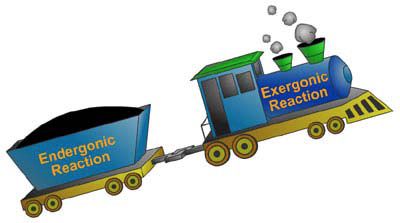 La thermodynamique prédit qu’une réaction s’effectue si le 
DG est <0. Quand 2 réactions sont couplées, Le DG de la réaction globale est égale à la somme des DG des réactions qui sont couplées.
C + D
A + B
Les valeurs de DG0’ sont additives
F
D + E
• A + B → C + D         DG0’  réaction 1
• D + E → F                 DG0’ réaction 2
• A + B + E → C + F    DG0’ réaction globale
• DG0’ réaction globale = DG0’ réaction 1 + DG0’  réaction 2

• Dans les réactions métaboliques, une réaction défavorable s’effectuera par 
   couplage à une réaction très favorable: l’hydrolse de l’ATP.
II. Un chouïa de thermo !
1kJ = 0.2388458966275 kcal
ou 
1 cal = 4,18 J
Fructose-6-P
Glucose-6-P
DG0’ = +1,7 kJ.mol-1
DG0’ = +0,41 kcal.mol-1
Fructose-1,6-bisP + ADP
Fructose-6-P + ATP
DG0’  = -14,2 kJ.mol-1
DG0’ = -3,39kcal.mol-1
Fructose-1,6-bisP + ADP
Glucose-6-P + ATP
DG0’  = 1, 7 - 14,2 = -12,5 kJ.mol-1
DG0’ = -2,98kcal.mol-1
ATP + H2O
ADP + Pi + H+
DG0’ = - 30,5 kJ.mol-1
DG0’ = - 7,3 kcal.mol-1
II. Un chouïa de thermo !
Autres composés à haut potentiel de transfert
Type de liaison
Exemples
DG0’
Phospho anhydride
~
- 7 kcal.mol-1
ATP, GTP, CTP, UTP, ITP, ADP, etc
O
P
P
P
P
Acyl-phosphate
- 10 kcal.mol-1
O
3 Pglycerate + Pi
1,3 diPGlycerate
- 7 kcal.mol-1
Aminoacyl-AMP
aa + AMP
~
C
R
O
Enol-phosphate
C
~
R
O
Pyruvate + Pi
- 12,8 kcal.mol-1
Phénolpyruvate
CH
Thioester
C
R’
~
R
S
- 8,8 kcal.mol-1
Acétate + CoA
Acétyl-CoA
O
III. L’ATP: Adénosine TriPhosphate
C’est la forme d’énergie libre extraite des aliments et utilisée pour:
- les mouvements
Prix Nobel en 1953 – F. Lipmann & H. Krebs
- les transports
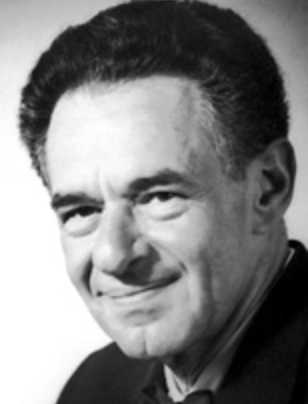 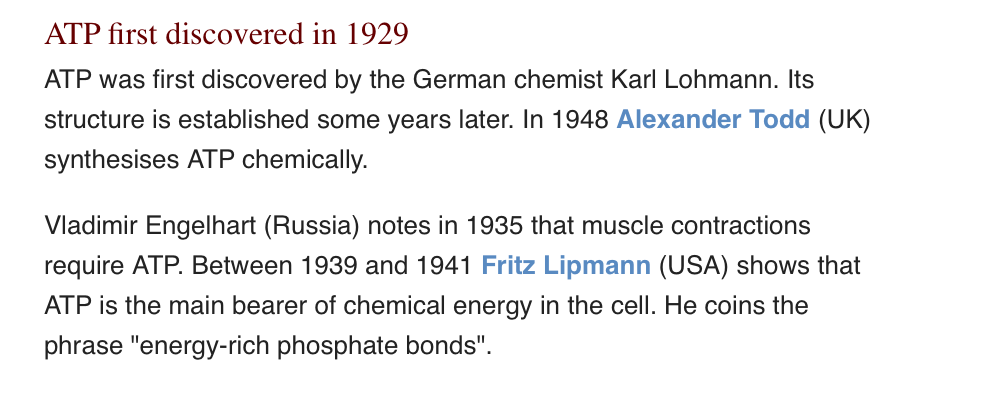 - les biosynthèses
Les liaisons dont l’hydrolyse s’accompagne d’un DG0’ très négatif (< -30kJ-1mol-1), sont appelée liaisons à haut potentiel énergétique ou riches en énergie et sont symbolisées par : ~
N
H
2
Adénine
C
N
N
C
C
H
Phosphates
C
H
C
N
N
O
O
O
g
a
b
5’
~
~
O
O
P
O
P
O
H
C
O
P
2
H
H
O
O
O
H
H
Ribose
Liaisons anhydrides
O
H
O
H
Liaison ester
III. L’ATP: Adénosine TriPhosphate
Pourquoi les réaction de transfert des groupement phosphoryle sont-elles si exergoniques?
Réponse: comparaison des substrats et produits de ces réactions:
O
O
ou
1) La stabilisation par résonance d’une liaison pyrophosphate est inférieure à celle de ses produits d’hydrolyse (phosphoryles). Ceci est dû à ce que les 2 gpts phosphoryles très électronégatifs d’un pyrophosphate sont en compétition avec les électrons p de son pont oxygène alors que cette compétition n’existe pas avec les produits d’hydrolyse; et cette compétition diminue la stabilité du pyrophosphate comparée à celle de ses produits d’hydrolyse.

O
P
O
P
O

ou
O
O
H2O
O
O


+
O
P
O
H
H
O
P
O


O
O
O
O
O
2) Effet destabilisateur des forces de répulsion électrostatiques des gpts chargés du pyrophosphate comparé à celui de ses produits. ATP (pH=7,4) = 4 charges négatives, ADP = 3 et AMP =2.
O
P
O
P
Adénosine
O
P
O
O
O
3) Une autre influence destabilisatrice est la plus faible énergie de solvatation du pyrophosphate comparé à celle des produits de sont hydrolyse.
[Speaker Notes: Fin L2  Vendredi fin lundi 2019 et mardi 2019 fin mardi 2022]
IV. Les Coenzymes – Nicotinamide Adénine Dinucléotide (NAD+)
H
O
NAD+
(forme oxydée)
O
H
H
Côté A
+ 2e-
C
C
C
N
u
c
L
é
o
t
i
d
e
C
C
C
H
N
H
C
C
H
N
H
2
2
+
H
C
H
C
C
H
H
C
H+

N
H

N
5’
+
O
O
O
H
C
H+
2
ou
R
H
H
O
P
O
H
H
O
H
H
N
H
Côté B
2
O
H
O
H
C
C
C
O
H
C
C
N
H
N
2
C
N
N
u
c
l
é
o
t
i
d
e
H
C
H
C
H
C

C
H
C
N
O
P
O
N
N
5’
Adénine
O
O
O
H
C
R
2
H
H
NADH 
(forme réduite)
H
H
O
H
O
H
Phosphate 
Pour NADP+
[Speaker Notes: Fin L3 fin L2 2015 mardi fin lundi 2022]
IV. Les Coenzymes – Nicotinamide Adénine Dinucléotide (NAD+)
 La partie réactive est le cycle nicotinamide
 NAD+ accepte 1 ion hydrogène (H+) + 2 e- = 1 ion hydrure (H-)
 NADH est la forme réduite
+
+
+
+
R
(H++H++2e-)
R
NAD+
NADH
R
H
NAD+
H+
2
 NAD+ est l’accepteur d’e- dans réactions du type:
H
+
+
NADH
+
NAD+
H+
R’
R’
R
C
R
C
O
OH
[Speaker Notes: fin L2  vendredi 2015]
V. Les Coenzymes – La Flavine Adenine Dinucléotide (FAD / FADH2)
Cycle isoalloxazine
O
O
H
H
H
CH3
C
C
CH3
C
C
N
N
H+ + e-
NH
C
C

C
NH
C
C
C
C
C
C
C
C
C
C
C
O
O
CH3
C
N
N
CH3
C
N
N
H
H
FADH
(semiquinone)
CH2
R
HCOH
Riboflavine
H+ + e-
HCOH
FMN
O
FAD
HCOH
H
H
CH3
CH2
C
C
N
NH
C
C
C
O
C
N
H
C
C
C
2
O
P
O
O
CH3
C
N
N
H
C
O
N
FADH2
(forme réduite)
H
R
N
u
c
l
é
o
t
i
d
e
C
N
O
P
O
H
C
C
H
C
O
N
N
O
H
C
2
Adénine
H
H
H
H
O
H
O
H
VI. Les Coenzymes – Le Coenzyme A (CoA)
Cofacteur thermostable
Nécessaire aux réactions d’acylations
N
H
2
Site actif
C
N
Unité pantothénate
C
N
H
C
C
H
C
O
O
H
H
C
H
H
3
N
N
HS
H
C
H
C
C
N
H
C
H
C
O
C
C
C
H
C
N
O
P
O
H
C
O
P
2
2
2
2
2
2
Adénine
O
H
H
O
O
H
H
C
O
O
3
H
H
Unité b-mercaptoéthylamine
O
H
O
O
P
O
O
O
3’-Phosphoadénosine diphosphate
CH3
CoA-SH
C
S-CoA
Acétyl-CoA
[Speaker Notes: Fin mardi 2017 Fin lundi 2020]
VIII. Les Oses
le cetotriose
1 cetohexose
L’aldotriose
1 aldohexose
O
H
H
O
H
O
C
H
C
C
CH2OH
2
1
1
*
C
H
C
H
O
O
C
OH
H
O
C
2
2
*
*
C
H
CH2OH
O
H
C
H
O
CH2OH
H
3
3
Dihydroxyacétone
D-Glycéraldéhyde
*
*
H
C
H
O
H
C
H
O
4
4
*
*
H
C
H
O
H
C
H
O
5
5
H
O
H
C
H
O
H
C
6
2
2
6
D-glucose
D-Fructose
O
H
C
1
CH2OH
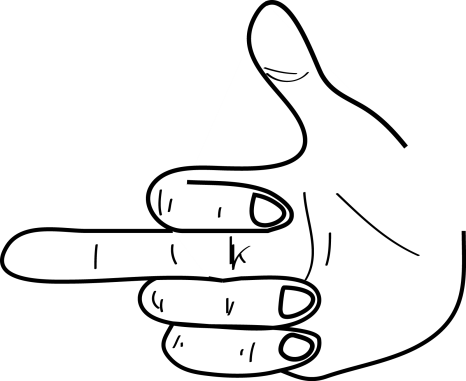 1CH2OH
HOH2C6
O
O
H
H
C
H
O
H
H
HO
2
H
H
OH
H
C
H
O
OH
H
OH
HO
H
C
H
O
2
H
OH
H
C
H
O
OH
H
H
O
H
C
6
2
3
a-D-glucopyranose
a-D-fructofuranose
4
5
[Speaker Notes: Fin L2 mardi, Fin L2 Vendredi 2018 fin mardi 2020]
VII. Une vue d’ensemble du métabolisme du carbone
Glycolyse
ribose-5-
Voie des pentoses phosphates
glucose
glucose-6-
cycle des
pentoses-
phosphates
Acides nucléiques, coenzymes
fructose-6-
glycéraldéhyde-3-
dihydroxyacétone-3-
glycérol
Lipides membranaires
⃝
⃝
⃝
⃝
⃝
P
P
P
P
P
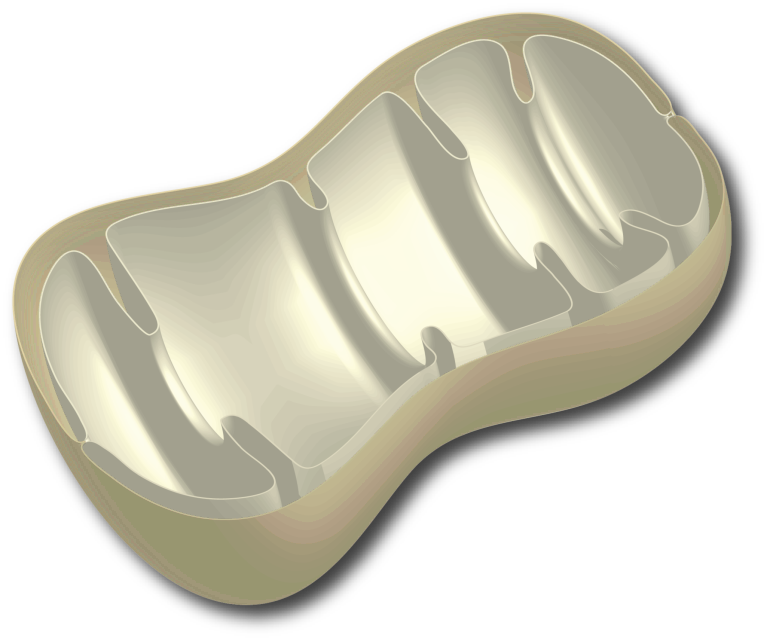 acides gras
Cycle de Krebs
pyruvate
acétyl-coenzyme A
cycle 
de
Krebs
Protéines
acides 
aminés 
(E,P,R,H,V,L,D)
acides 
aminés 
(A,C,S,G)
stéroïdes
ATP
Energie
Protéines
Hormones, vitamines
[Speaker Notes: Fin L2 mardi 2015 fin L2 vendredi 2015 fin mardi + vendredi 2017]
VII. Une vue d’ensemble du métabolisme du carbone
Ce que la thermo nous apprends
homme au repos : 40 kg ATP / 24 h
Les stocks d'ATP ne sont pas très importants (0,1 mole = 50 g), donc renouvellement intense, donc production permanente, rapide et importante.
Consommation énergétique moyenne d'un individu = 8360 kJ (2000 kcal)
Elle sert à synthétiser équivalent ATP mais rendement 50% = 4180 kJ (1000 kcal)
Or, ATPADP+Pi fournit 30,5 kJ (7,3 kcal) 
dans conditions standard [composés intervenants]=1 M)
Mais ~ 50 kJ (12 kcal) en conditions physiologiques
4180 kJ fournis aux cellules correspondent donc à l'hydrolyse de 83,6 moles d'ATP
83,6 moles d'ATP = 46 kg
Sachant que stock d'ATP/ADP pour tout l'organisme ~0,1 mole (autour de 50g) 
=> renouvelé 460/jour, soit  ~1 fois toutes les 3 min
Chapitre II – La Glycolyse – Voie de Embden-Meyerhof
Prix Nobel de physiologie et médecine en 1922 – O. Meyerhoff & A. Hill
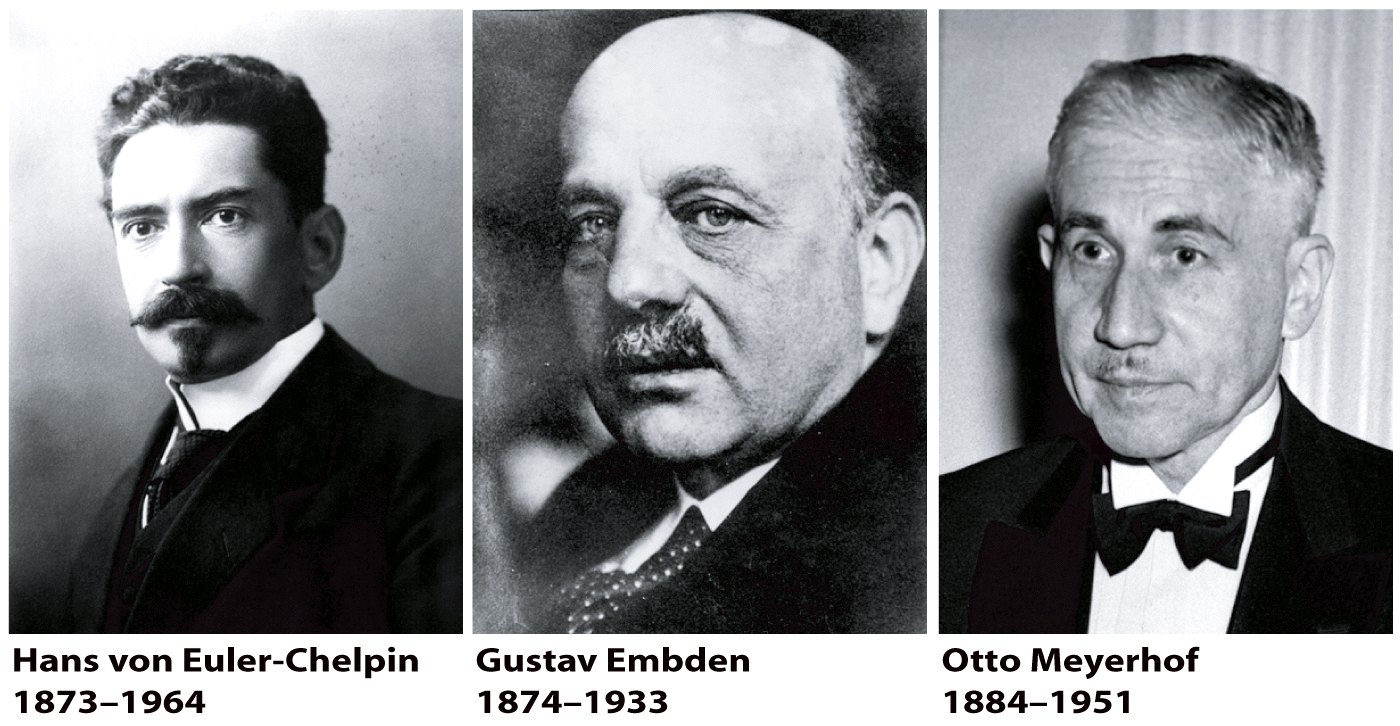 CH2OH
O
H
H
H
H
OH
OH
HO
OH
H
PhD: UdS
O
O
Glycolyse
C
…
+ ATP
O
C
CH3
Glucose
Pyruvate
I. Généralités sur la glycolyse
En milieu aérobie
Glycolyse
Cycle de Krebs
Chaîne de transport des électrons
Respiration
Extraction de l’énergie contenue dans le glucose
Glycolyse
Pyruvate
CO2
+ H2O
En anaérobiose
ex : muscle en contraction très active
Glycolyse
Pyruvate
Lactate
Fermentations
Dans les organismes anaérobies
Glycolyse
Pyruvate
Ethanol
Lactate
Glycolyse
Bilan:
Glucose
Pyruvate
CO2
+ H2O
Ethanol
II. Historique
La description de la Glycolyse s’est faite en parallèle avec le dvpt de la biochimie
Prix Nobel de chimie en 1907
1897
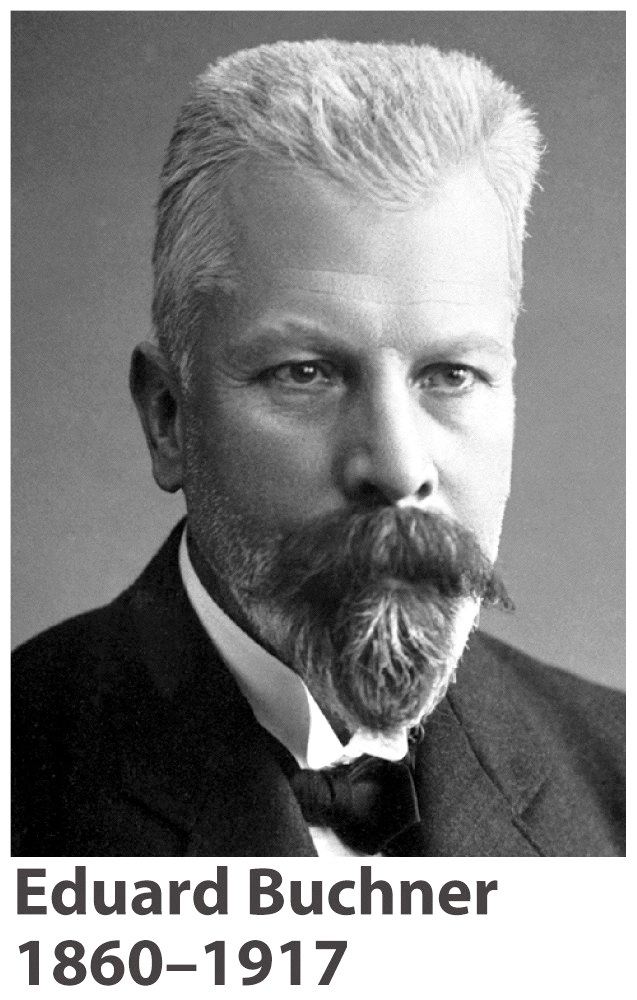 Il a produit le premier EB de levure et a montré que l’EB pouvait fermenter du sucre
levure sèche + poudre de quartz + poudre de diatomée
Mortier + pilon
pâte humide
presse
jus: glucose + fructose + CO2
microscope
aucune cellule vivante de levure
On a pas besoin d’avoir un organisme vivant pour réaliser une fermentation
II. Historique
Prix Nobel de chimie en 1929
1905
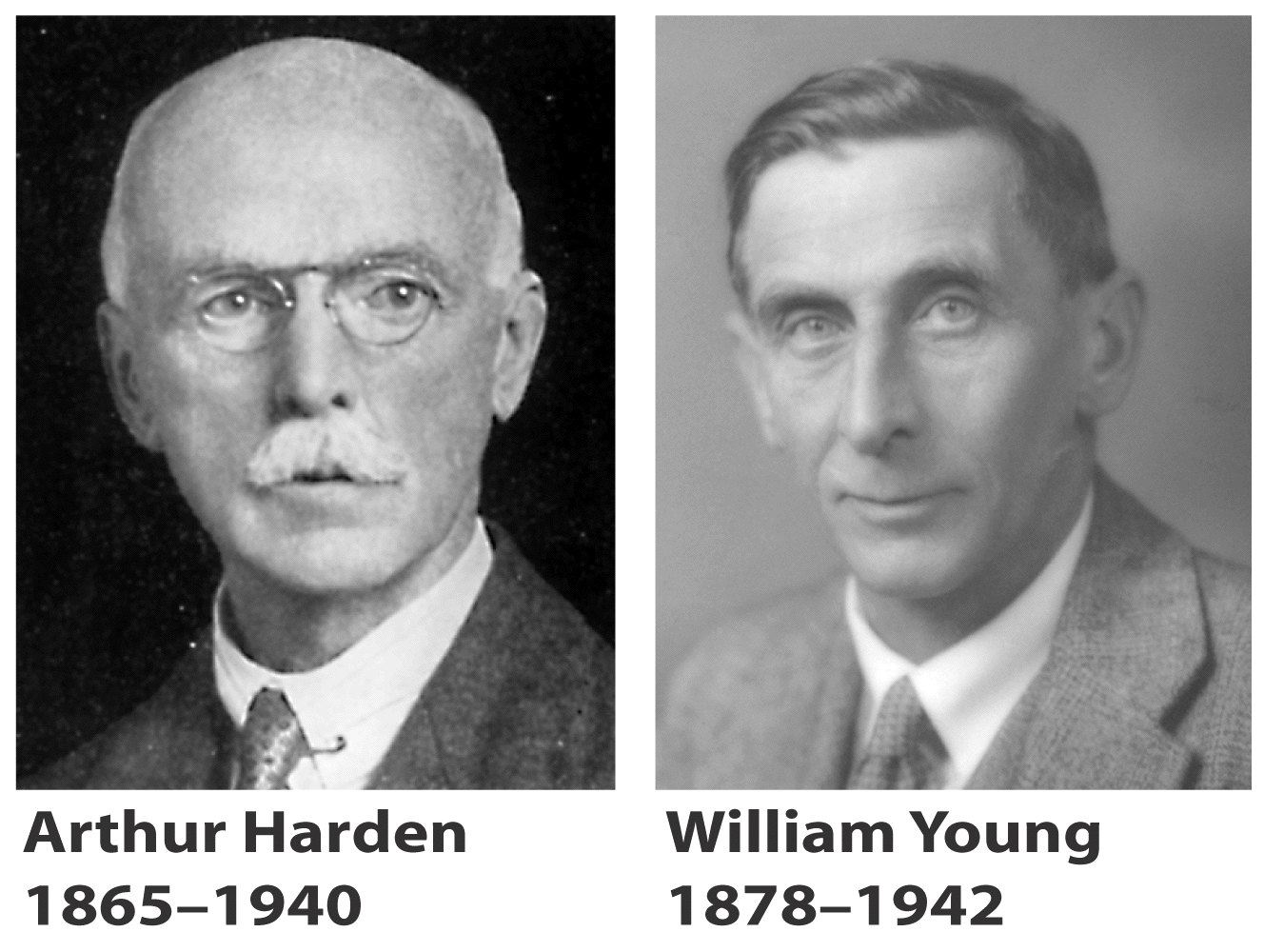 +
Fermentation
Glucose
Extrait de levure
1ère observation: Vferm  rapidement
Mais les sels de l’acide orthophosphorique 
stimulent la fermentation: Vferm  rapidement
2ème observation: Pi disparaît dans les oses
2C6H12O6 + 2Na2HPO4 C6H10O4(PO4Na2)2+2H2O + CO2 +2C2H6O

C6H10O4(PO4Na2)2 + H2O   C6H12O6 + 2Na2HPO4
Ont découvert le formation de sucres diP = ester d’Harden-Young = fructose 1,6-diphosphate
3ème observation:
Fermentation
Inactif
contient petites molécules COZYMASE (Métaux, ATP, ADP, NAD+…)
dialyse
mélange
actif
Extrait de levure
50°C
contient molécules thermolabile ZYMASE (Enzymes)
Inactif
II. Historique
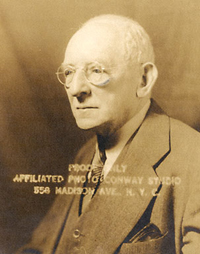 Gustav Embden, Otto Meyerhof, 

Carl Neuberg
 
Jacob Parnas

Gerty et Carl Cori
Puis…
père de la biochimie /pyruvate décarboxylase
Phosphorolyse (Pi est le gpe qui attaque la liaison)
Carl Neuberg 1877-1956
Prix Nobel de physiologie et médecine en 1947
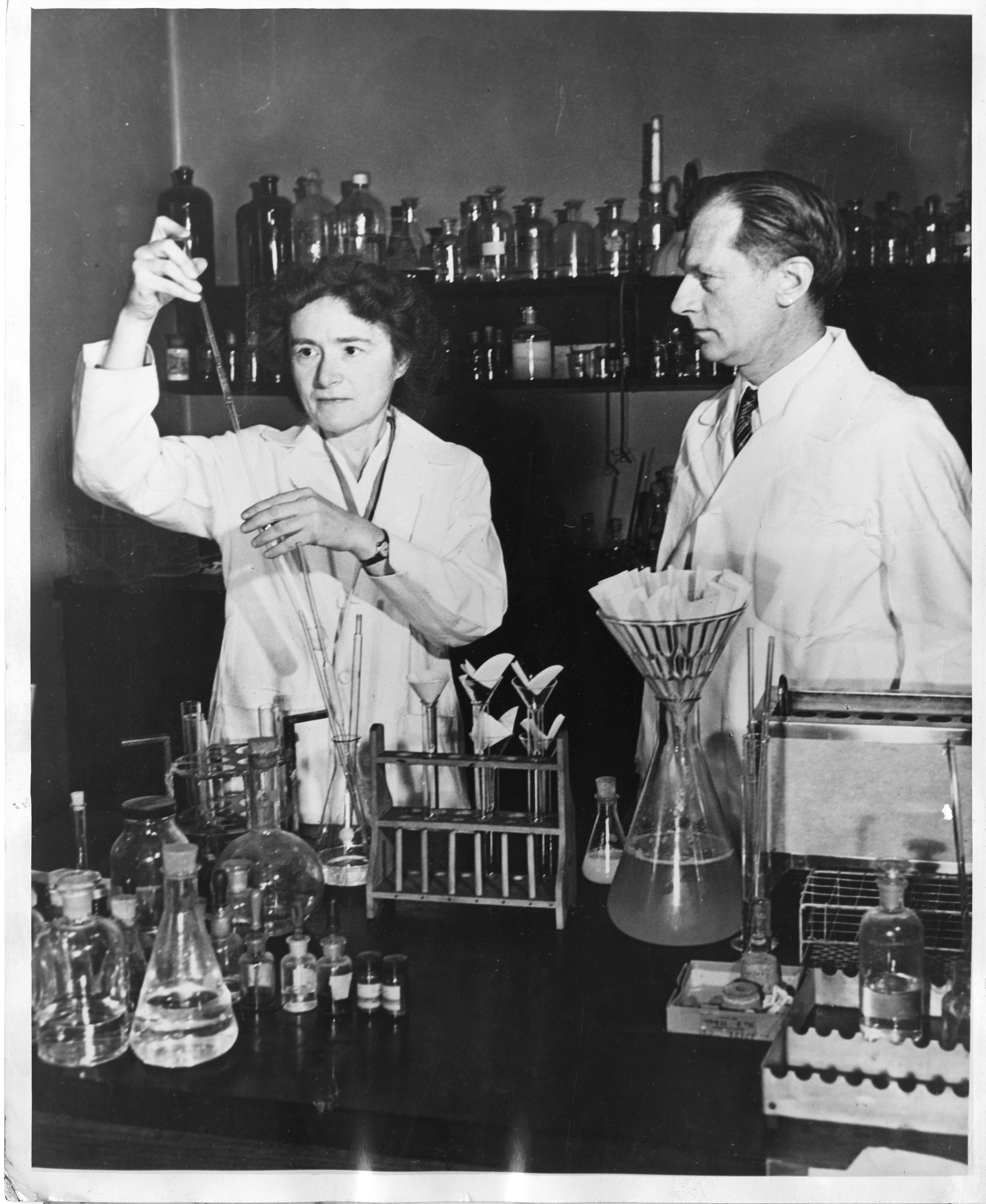 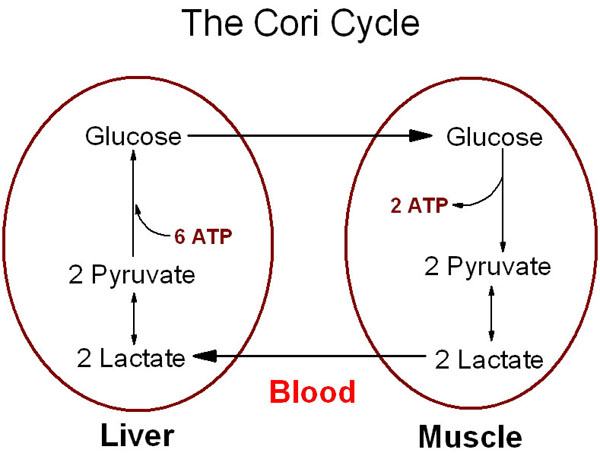 Gerty & Carl Cori
II. Historique
Prix Nobel de physiologie et médecine en 1931
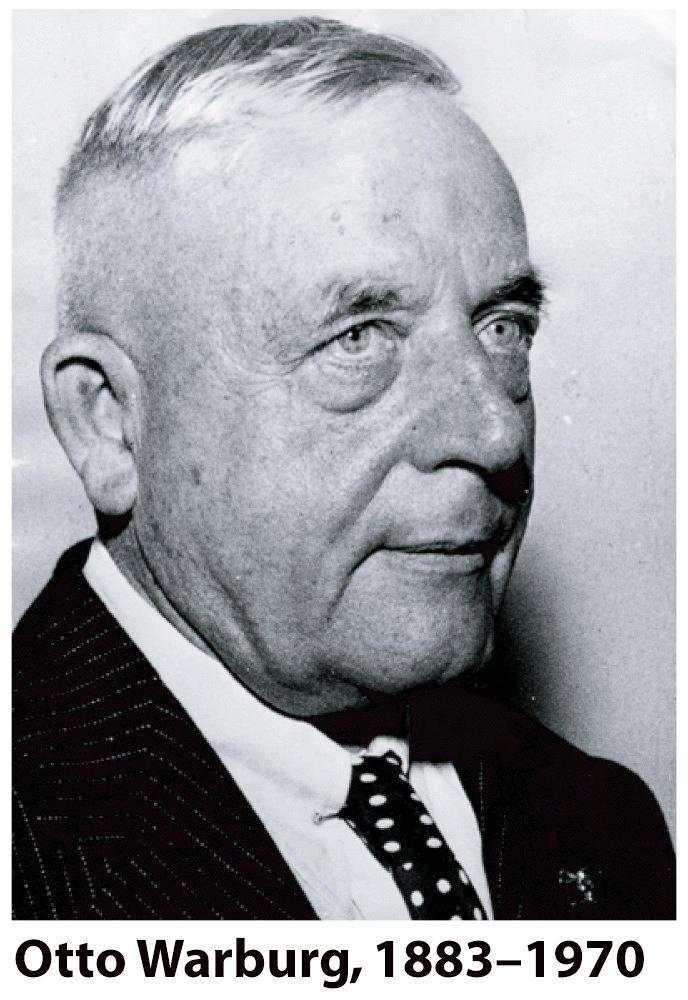 Otto Warburg
Puis…
Warburg effect
"The energy that sustains cancer cells is derived preferentially from glycolysis"
La première altération qui confère un avantage aux cellules cancéreuses est cette suractivité glycolytique (200 fois)
Lactate
Glycolyse
Glucose
Pyruvate
CO2
+ H2O
Elucidation complète
1940
II. Vue d’ensemble
Glucose
ATP
hexokinase
ADP
Glucose 6-P
Phosphorylation
hexoses
phosphoglucose
isomérase
Fructose 6-P
ATP
phosphofructo
kinase
ADP
Fructose 1,6-bisP
aldolase
Formation
des trioses
triose phosphate
isomérase
Dihydroxyacétone -P
Glyceraldéhyde -3P
NAD+ + Pi
glyceraldéhyde 3-P
déshydrogénase
NADH + H+
Extraction de l’énergie
1,3-Biphosphoglycerate
ADP
H2O
phosphoglycérate
kinase
ATP
3-phosphoglycerate
2-phosphoglycerate
phosphoénolpyruvate
phosphoglycéro
mutase
énolase
ADP
pyruvate
kinase
ATP
pyruvate
III. Les différentes étapes de la Glycolyse
A. Phosphorylation des hexoses
O
CH2OH
O
P
CH2O
6
hexokinase
O
O
H
H
O
H
H
H
H
Glucose
+ ADP+ H+
+
ATP
Glucose 6-P
H
H
OH
OH
aldose
OH
OH
HO
HO
OH
OH
H
H
Phosphoglucose
isomérase
O
CH2OH
OH2C
O
P
cétose
O
6
Fructose 6-P
HO
H
O
OH
H
H
OH
ATP
Phosphofructo kinase
ADP + H+
O
O
O
CH2O
P
O
P
OH2C
O
1
6
HO
O
O
H
OH
H
Fructose 1,6-bisP
H
OH
B. Formation de 2 Glycéraldéhyde 3-phosphate
1. Coupure du fructose 1,6-bisP
Dihydroxyacétone P
1
O
O
O
O
O
O
O
O
O
C
O
CH2O
P
O
P
OH2C
2
O
1
6
1
HO
H
O
O
O
O
O
O
O
O
CH2O
CH2O
CH2O
CH2O
CH2O
CH2O
P
P
P
P
P
P
H
OH
CH2OH
aldolase
3
O
C
2
H
OH
O
O
O
O
O
O
Glycéraldéhyde 3-P
HO
C
H
3
C du glucose
O
H
Fructose 1,6-bisP
OH
H
C
C
4
4
1
OH
C
H
OH
C
H
5
5
2
6
6
3
2. Isomérisation
Glycéraldéhyde 3-P
O
H
Triosephosphate 
isomérase
C
3
1
1
OH
C
H
2
O
C
2
2
1
CH2OH
3
3
Dihydroxyacétone P
Bilan: Fructose 1,6-bisP                     2 Glycéraldéhyde 3-P
3. Conversion d’un GA 3-P en 1,3 PG
O
H
C
1
OH
C
H
O
O
O
2
Glycéraldéhyde 3-P
O
O
O
CH2O
CH2O
CH2O
P
P
P
3
NAD+ + Pi
O
O
O
Phosphorolyse
Glyceraldéhyde 3 phosphate
déshydrogénase
P
NADH + H+
O
Acyl-phosphate
~
O
O
O
P
O
C
O
1
~
C
R
O
1,3-Bisphosphoglycérate
OH
C
H
2
4. Formation d’1 ATP
3
ADP + H+
Phosphoglycérate kinase
ATP
O
OH
C
1
OH
C
H
3-phosphoglycérate
2
3
3. Conversion d’un GA 3-P en 1,3 PG
Glycéraldéhyde 3-P
H
O
O
O
O
O
H
H+ + H+ + 2e-
C
O
O
O
CH2O
CH2O
HO
P
P
P
C
C
H
C
C
N
H2
1
O
O
O
+
+
OH
C
H
+
H
C
H
C
2
N
NAD+
3
R
Glyceraldéhyde 3 phosphate
déshydrogénase
O
O
H
H
O
O
O
P
C
C
C
C
C
H
N
H
O
1
2
+ H+
+
OH
C
H
H
C
H
C
2

N
NADH
3
R
1,3-Bisphosphoglycérate
3. Conversion d’un GA 3-P en 1,3 PG
O
O
O
O
O
CH2O
CH2O
P
P
~
O
O
O
P
O
O
C
O
1
1,3-Bisphosphoglycérate
OH
C
H
P
2
O
O
a
b
Acyl-phosphate
~
Adénosine + H+
O
P
O
O
P
3
O
O
O
~
C
R
O
Phosphoglycérate kinase
O
O
O
g
a
b
O
OH
~
~
Adénosine
O
P
O
P
O
O
P
C
1
O
O
O
OH
C
H
3-phosphoglycérate
2
3
[Speaker Notes: Fin L2 vebdredi]
3. Formation du pyruvate et production d’un 2ème ATP
O
O
O
OH
O
O
O
O
P
P
C
1
O
O
OH
C
H
3-phosphoglycérate
2
CH2
3
Réarrangement intramoléculaire
Phosphoglycéro mutase
O
OH
C
1
C
H
2-phosphoglycérate
2
CH2OH
3
[Speaker Notes: Fin l3]
3. Formation du pyruvate et production d’un 2ème ATP
O
O
O
OH
O
O
O
O
P
P
C
1
O
O
C
H
2-phosphoglycérate
2
CH2OH
3
Enolisation (déshydratation)
Enolase
H2O
O
OH
C
1
~
C
phosphoénolpyruvate
2
CH2
3
5. Formation du pyruvate et production d’un 2ème ATP
O
OH
C
O
1
~
O
O
C
O
O
P
phosphoénolpyruvate
a
b
2
~
O
Adénosine + H+
O
P
O
O
P
CH2
3
O
O
Pyruvate kinase
O
O
O
g
a
b
~
~
Adénosine
O
P
O
P
O
O
P
O
OH
O
O
O
C
1
pyruvate
C
O
2
CH3
3
IV. Bilan de la Glycolyse
Glucose + ATP
Glucose 6-P + ADP +H+
Glucose 6-P
Fructose 6-P
Fructose 6-P + ATP
Fructose 1,6-bisP + ADP + H+
Fructose 1,6-bisP
2 Glyceraldéhyde -3P
2 Glyceraldéhyde-3P + 2 NAD+ + 2 Pi
2 1,3-bisphosphoglycerate + 2 NADH + 2H+
2 1,3 bisphosphoglycerate + 2 ADP + 2 H+
2 3-phosphoglycerate + 2 ATP
2 3-phosphoglycerate
2 2-phosphoglycerate
2 2-phosphoglycerate
2 phosphoénolpyruvate + 2 H2O
2 phosphoénolpyruvate + 2 ADP + 2 H+
2 pyruvate + 2 ATP
Glucose + 2 NAD+ + 2 ADP + 2 Pi
2 pyruvate + 2 NADH + 2H+ + 2 H2O + 2 ATP
2 ATP et 2 (NADH + H+) formés
[Speaker Notes: Fin L2 mardi 2014]
IV. Bilan de la Glycolyse
DG
Réaction
DG0’
Glucose + ATP
Glucose 6-P + ADP + H+
- 8,0
- 4,0
Glucose 6-P
Fructose 6-P
- 0,6
+ 0,4
Fructose 6-P + ATP
Fructose 1,6-bisP + ADP + H+
- 5,3
- 3,4
Fructose 1,6-bisP
2 Glyceraldéhyde -3P
+ 0,3
+ 7,5
2 Glyceraldéhyde-3P + 2 NAD+ + 2 Pi
2 1,3-bisphophoglycerate + 2 NADH + 2H+
- 0,4
+ 1,5
2 1,3 bisphophoglycerate + 2 ADP + 2 H+
2 3-phophoglycerate + 2 ATP
+ 0,3
- 4,5
2 3-phophoglycerate
2 2-phophoglycerate
+ 0,2
+ 1,1
2 2-phophoglycerate
2 phophoénolpyruvate + 2 H2O
-0,8
+ 0,4
2 phophoénolpyruvate + 2 ADP + 2 H+
2 pyruvate + 2 ATP
- 4,0
- 7,5
Glucose + 2 NAD+ + 2 ADP + 2 Pi
2 pyruvate + 2 NADH + 2H+ + 2 H2O + 2 ATP
- 18,3
- 8,5
∆G0’ et ∆G en kcal.mol-1
[Speaker Notes: Fin L2 lundi 2014 & 2017]
IV. Bilan de la Glycolyse
Concentrations des intermédiaires de la glycolyse dans les érythocytes
Intermédiaire
µM
Glucose
5000
Glucose 6-P
83
Fructose 6-P
14
Fructose 1,6-bisP
31
Dihydroxyacétone P
138
Glycéraldéhyde 3-P
19
1,3-Bisphosphoglycérate
1
2,3-Bisphosphoglycérate
4000
3-phosphoglycérate
118
2-phosphoglycérate
30
Phosphoénolpyruvate
23
Pyruvate
51
Lactate
2900
ATP
1850
ADP
138
Pi
1000
IV. Bilan de la Glycolyse
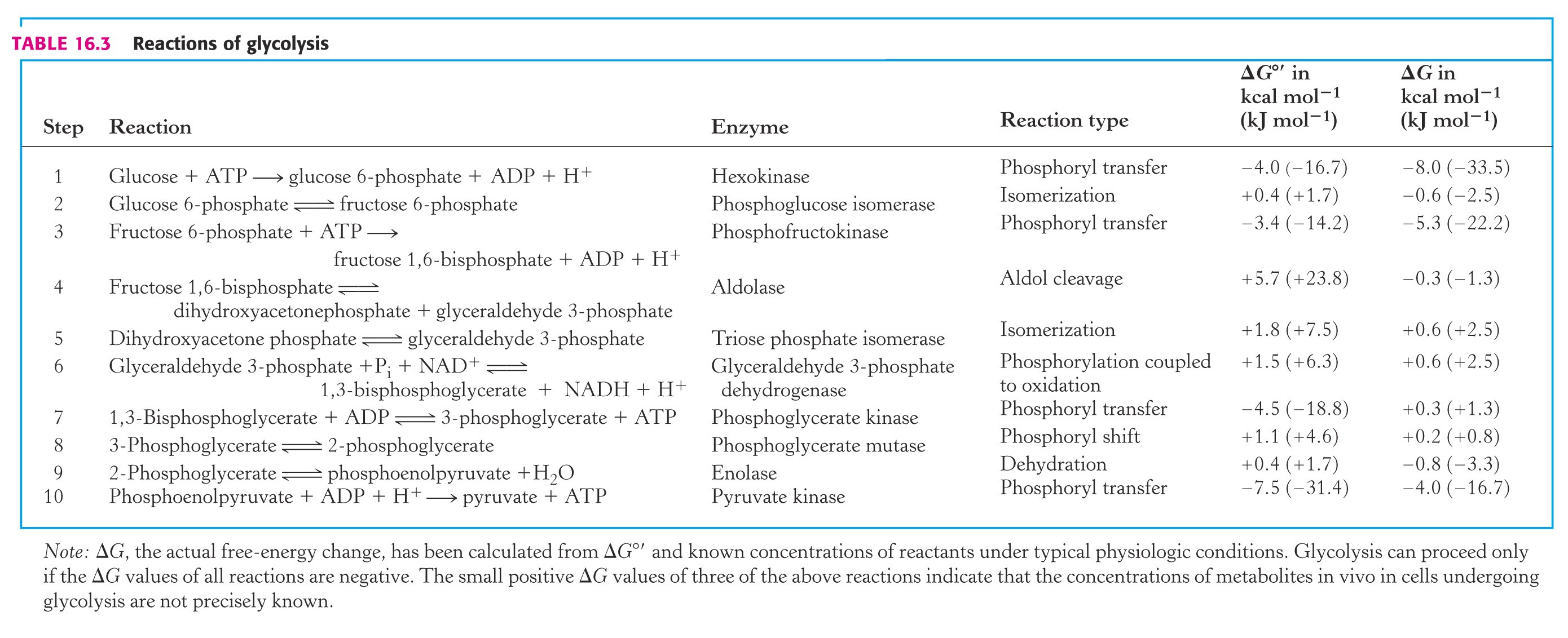 [Speaker Notes: Fin L2 Mardi 2018 & Lundi et mardi 2020]
V. Importance des phosphorylation
On observe 2 stratégies de phosphorylation :
 de l’ATP est utilisé au début
 puis du phosphate inorganique (couplage avec des réactions RedOx)
Tous les intermédiaires sont phosphorylés :
 Interactions ioniques avec aa sites actifs  meilleure interaction enz / substrat
 Composés hydrophiles  maintient des molécules énergétiques dans les cellules
[Speaker Notes: Fin L2 mardi 2015 Fin L2 vendredi 2015 fin 2017 fin Lundi & mardi 2019 & fin 2021]
V. Importance des phosphorylation
Phosphorylation du glucose contribue à maintenir la [glucose] relativement basse dans le cytoplasme pour faciliter l'entrée de nouvelles molécules de glucose
Le glucose-6P ne peut plus quitter la cellule, car la membrane plasmique n'a pas de transporteur pour le Glc-6-P
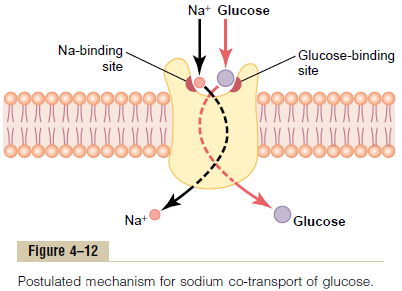 Le transport du Glucose = transport actif via des transporteurs GLUT1-5
Co-transport avec le Na+
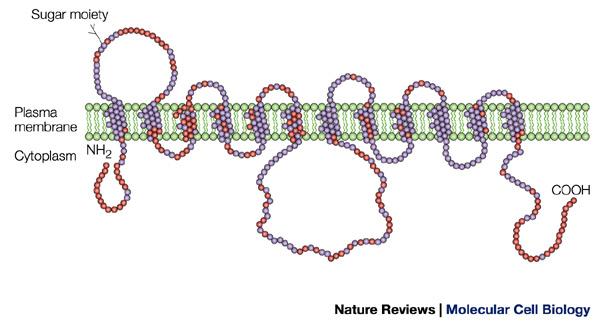 12 segments transmembranaires
V. D’un point de vue enzymatique
1. Hexokinase
http://www.rcsb.org/
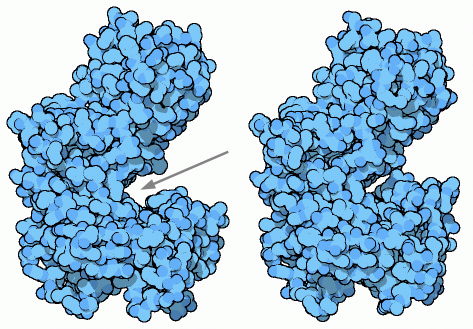 Les interactions entre Ez & S sont relativement faibles au départ mais qu’elles induisent un remaniement structural qui va considérablement accroître l’affinité de l’Ez pour son S
Transfert d’un gpt phosphoryle de l’ATP sur un donneur = kinase

Nécessite Mg2+ ou Mn2+
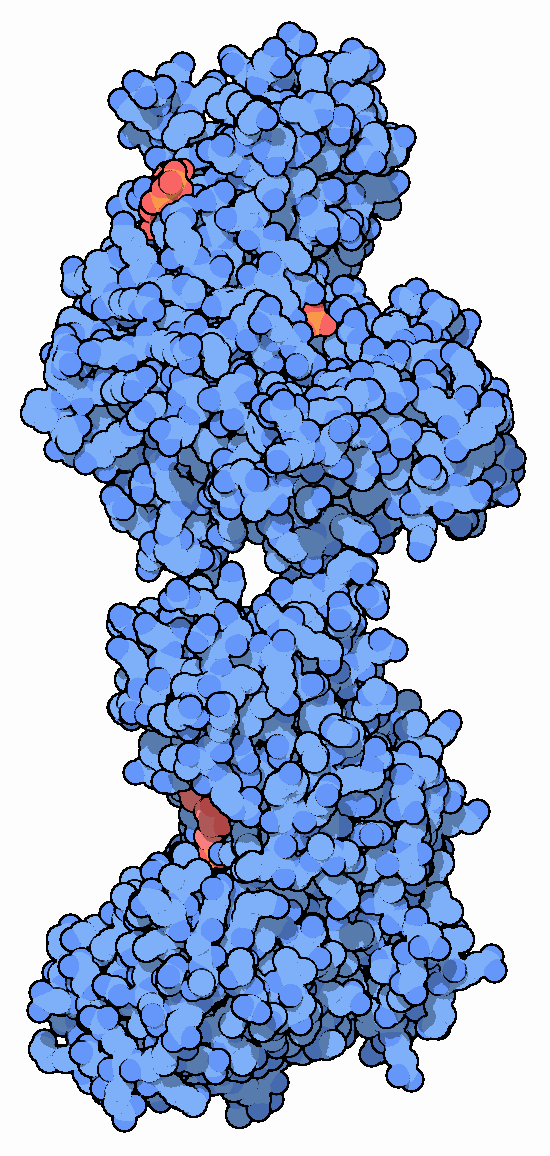 Hexokinase
Hexokinase + glucose
Daniel Koshland realized, a decade before the structure was known, that this chemical reaction must be shielded from water, to keep the phosphate from being simply cleaved off of ATP by a water molecule. So he proposed that hexokinase performs an induced fit, closing around ATP and glucose once they are bound. When several structures of yeast hexokinase were solved in the 1970's, this was shown to be true. Hexokinase is shaped like a clamp, with a big groove in one side (shown on top with an arrow).
[Speaker Notes: Fin mardi 2016 & vendredi]
2. Phosphoglucose isomérase
isomerization: a reaction that changes the shape of a single molecule, but doesn't permanently add or remove any atoms. The enzyme phosphoglucose isomerase, shown here from PDB entry 1hox, takes glucose-6-phosphate and shuffles a few atoms, forming fructose-6-phosphate, shown here in yellow. The enzyme can do this reaction in either direction. So when glucose-6-phosphate is plentiful in the cell, it converts it to fructose-6-phosphate, and when fructose-6-phosphate is more common, the enzyme converts it back.
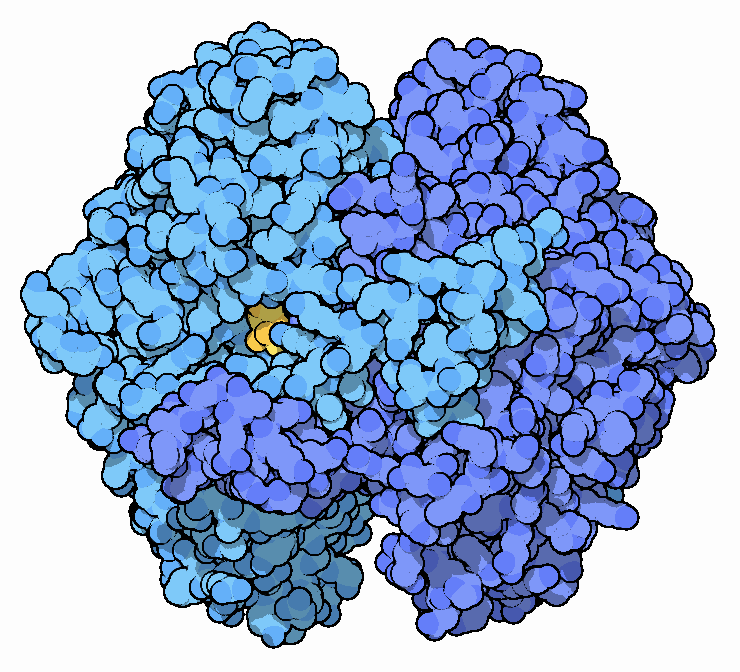 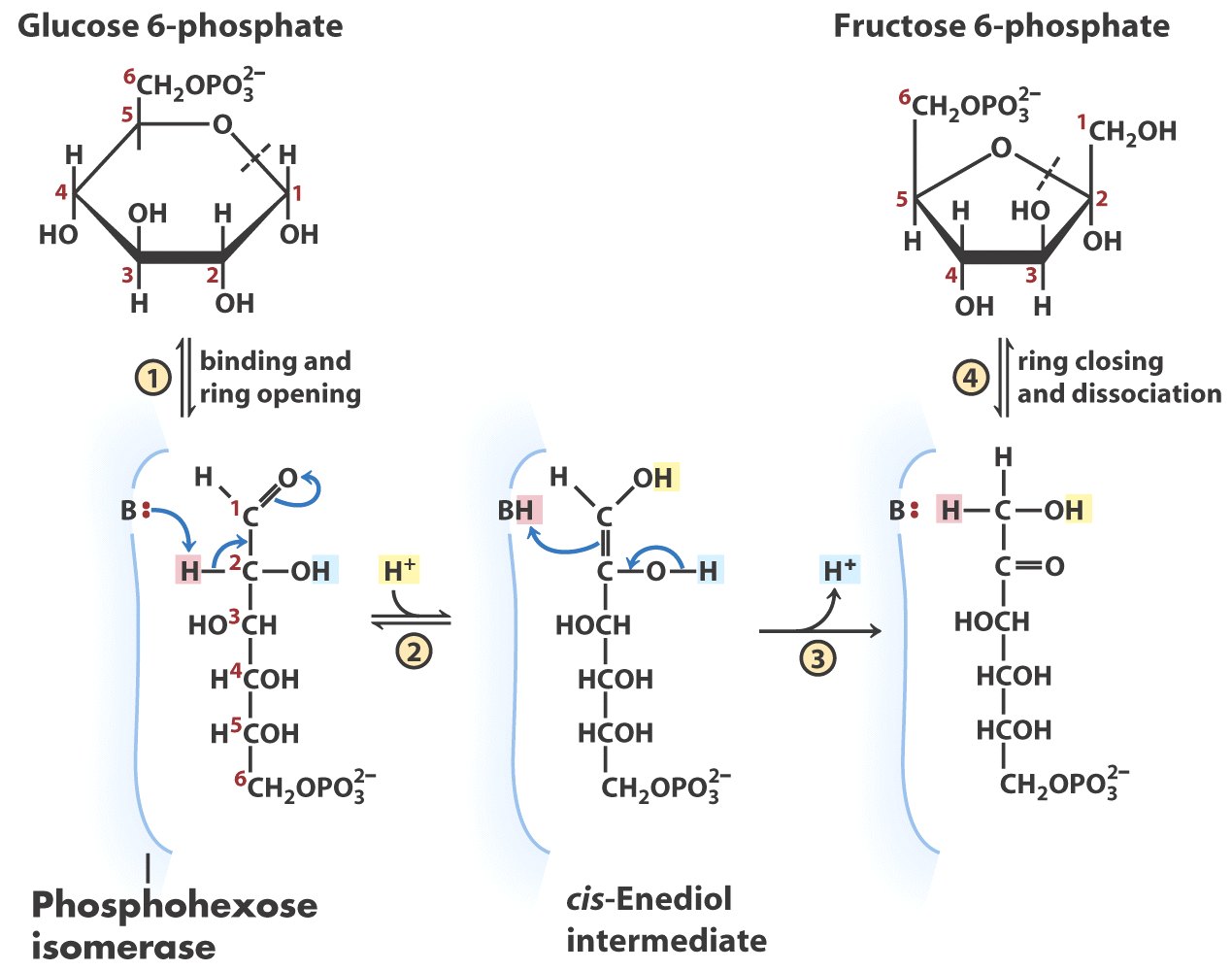 Fructose-6-phosphate
Récemment il a été montré que la phosphoglucose isomérase pouvait être sécrétée par des leukocytes et contrôller la croissance et le déplacement de certaines cellules
Un gpt basique de l’Ez attire le proton acide du C2 (acide car en position a du carbonyle). Le proton se replace en C1 au cours d’un transfert global de protons (car les protons captés par une base s’échangent facilement avec ceux du milieu)
3. Phosphofructokinase
The major point of regulation. Glucose-6P and fructose-6P, formed in the first two steps of glycolysis, are used by other cellular processes. But when phosphofructokinase adds a second phosphate to the sugar, it is committed for complete breakdown. Phosphofructokinase is like a miniature molecular computer that senses the levels of different molecules and decides if the time is right for breakdown of sugar. 

For instance, when ADP and AMP are common, the cell needs to make ATP, so the enzyme turns on.
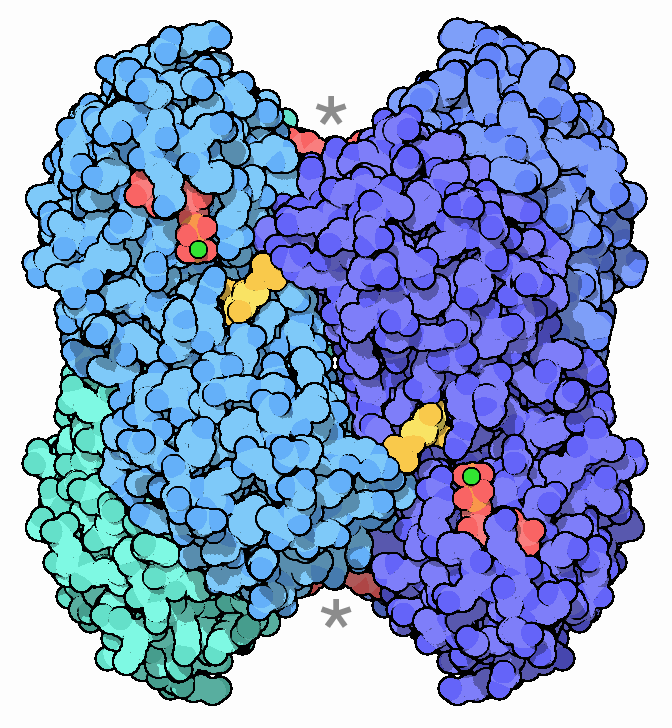 ATP + Mg2+ (vert)
Fructose-6P
Actif
Inactif
Phosphfructokinase is a mechanical computer, with moving parts. The bacterial enzyme shown at the right is composed of four identical subunits. The forms in our own cells are even larger and more complex. 

Notice how each binding site for the sugar is composed of two different subunits, closing around either side of the molecule. The enzyme also has regulatory binding sites at the top and bottom, you can just see the other ADP molecules bound there, marked with asterisks. As shown on the right (looking from the side of the enzyme) the whole enzyme shifts when ADP and other molecules bind to the regulatory sites. The active state is shown at left, and an inactive structure is shown on the right. When the enzyme shifts, the shape of the active site is changed and the enzyme switches on and off.
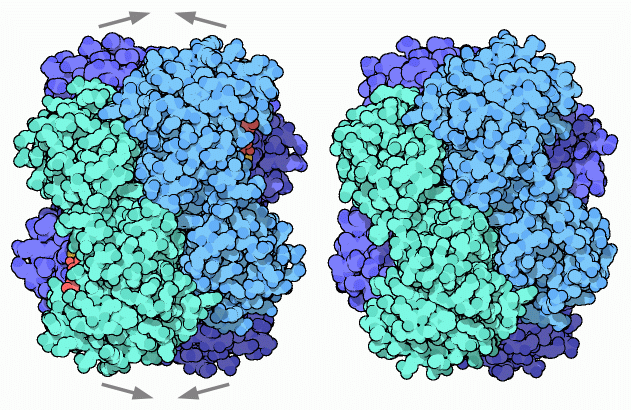 3. Phosphofructokinase
Enzyme allostérique
Cinétique non michaélienne (V proportionnel à [S]) – sigmoïde – relation d’ordre >2 vis-à-vis du S (V proportionnel à [S]n avec n>1) – la liaison d’un S à l’Ez va favoriser la liaison d’autres S -  liaison du substrat coopérative.
L’inhibition ne correspond à aucun type d’inhibition d’Ez michaelienne – effectuée par une molécule ne ressemblant pas au S et ne se fixe pas dans site fixation du S
Ont st oligomérique
Liaison avec un effecteur change la distribution des possibilités de conformation ou change les interactions possible entre les su de l’Ez
Actif
Inactif
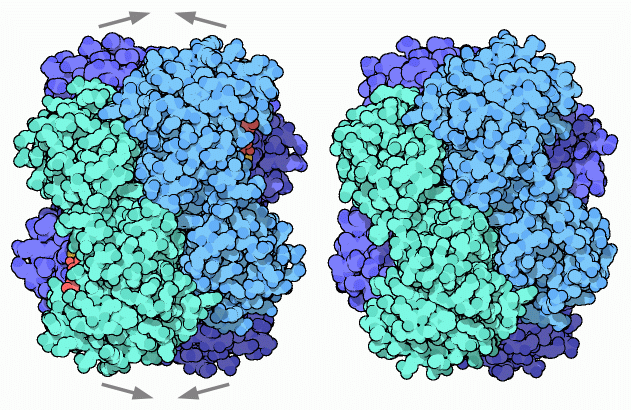 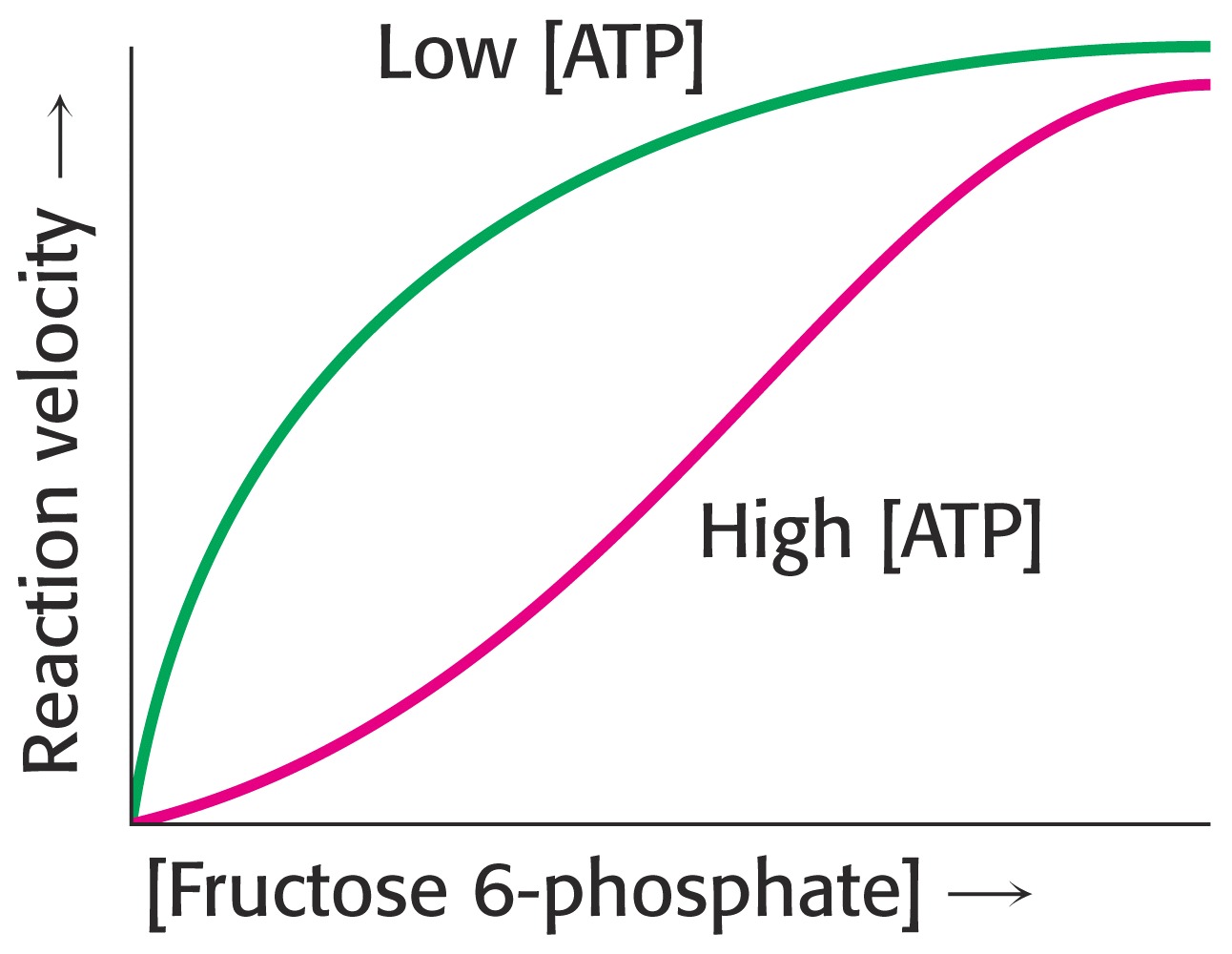 Une [ATP] élevée inhibe la Phosphofructokinase en  affinité pour Fructose 6-P
4. Fructose 1,6-bisphosphate Aldolase
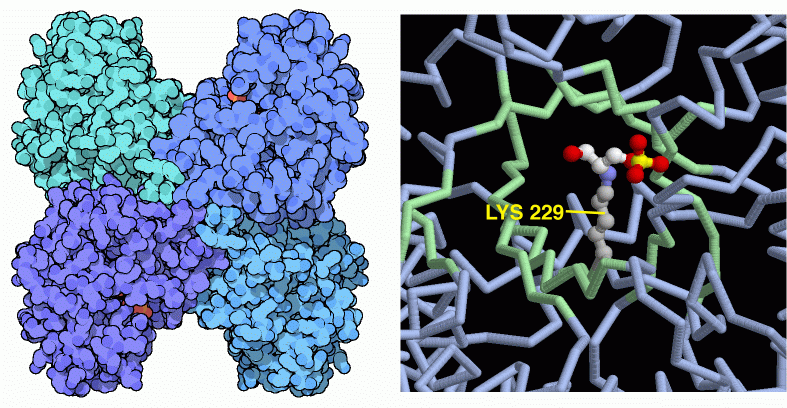 The fourth enzyme cuts the molecule in the middle, producing two similar pieces, each with a single phosphate attached. The enzyme also readily performs the reverse reaction, connecting these two smaller molecules to reform the phosphorylated fructose. In fact, the enzyme is named for this reverse reaction, which is an aldol condensation. The enzyme shown here (muscle cells) contains four identical subunits, each with its own active site.
The active site uses a special lysine, number 229 in this particular form, to attack the sugar chain. As shown on top this lysine forms a covalent bond with molecule during the cleavage reaction. This structure is frozen at a stage when the sugar molecule (with red oxygen, white carbon, and yellow phosphorus) has been cleaved and only half is left in the active site.
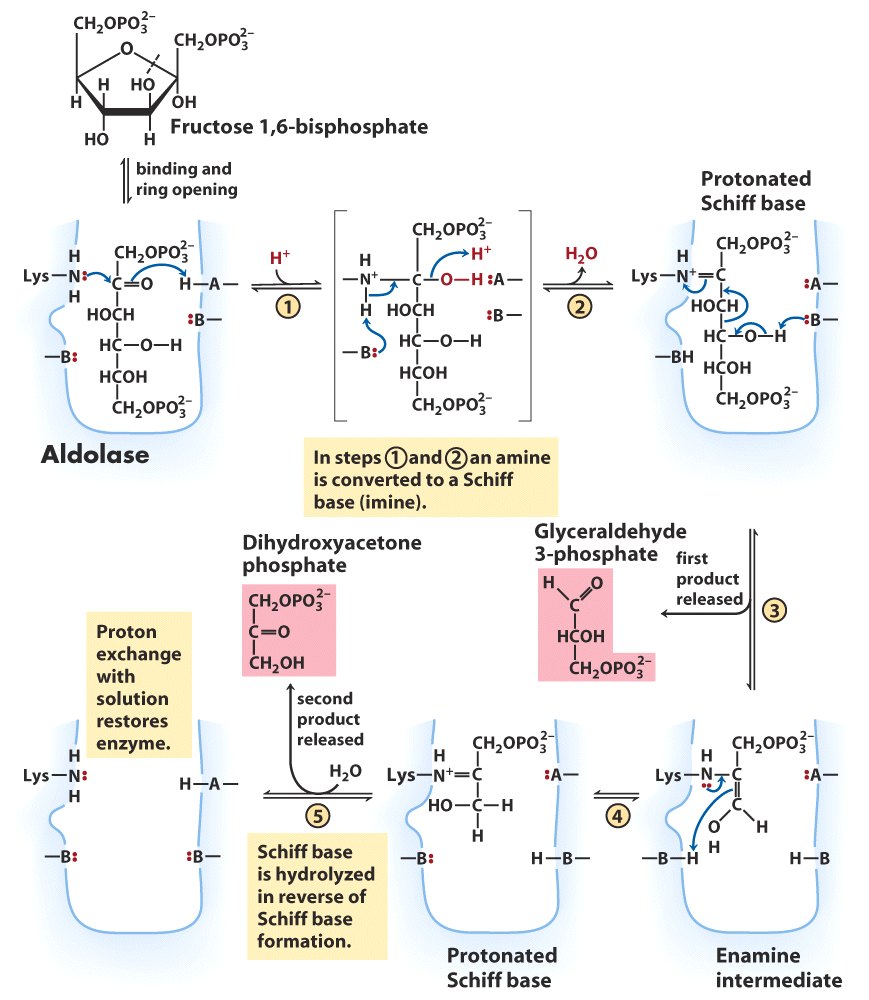 5. Triose Phosphate isomérase
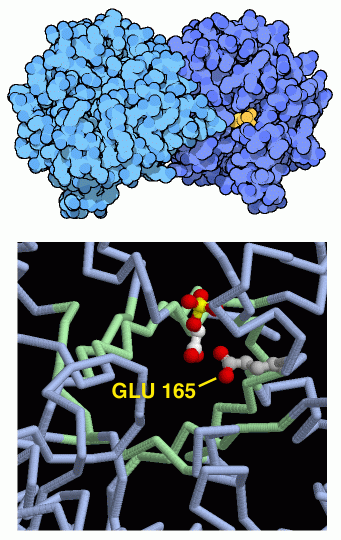 At this stage in glycolysis, the sugar was broken into two different pieces. For economy, it would be ideal to proceed along a single path, instead of requiring a separate path for each of the pieces. Triose phosphate isomerase pulls a hydrogen atom off one carbon atom and replaces it on a neighboring carbon atom. A special glutamate amino acid, (left panel), performs the transfer.
Triose phosphate isomerase has been described as a perfect enzyme. It performs its reaction billions of times faster than would happen without it. It is so fast that the rate of the reaction is determined by how fast the molecules can get to the enzyme.
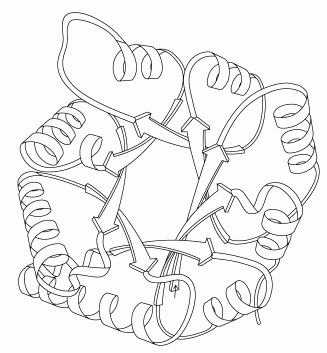 The protein has an inner ring of extended beta strands surrounded by an outer ring of alpha helices. Notice how each of the helices connects two neighboring strands in the barrel. As you are exploring the structures of the ten glycolytic enzymes, notice that several other enzymes are also constructed with this beautiful folding pattern.
6. Glyceraldehyde-3-Phosphate Dehydrogenase
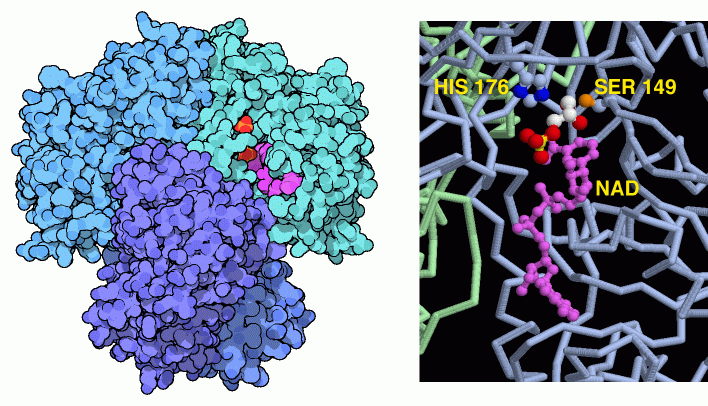 In the sixth and seventh steps, the cell will add a new phosphate to each of the molecules, and then use it to make two new ATP molecules. Glyceraldehyde-3-phosphate dehydrogenase takes a phosphate ion and connects it to the molecule. In the process, it also extracts two hydrogen atoms using the hydrogen-carrier molecule NAD+, colored magenta here. As mentioned on the first page, these hydrogen atoms may be used to create even more energy using aerobic pathways, or recycled in several ways back onto the broken sugar molecule.
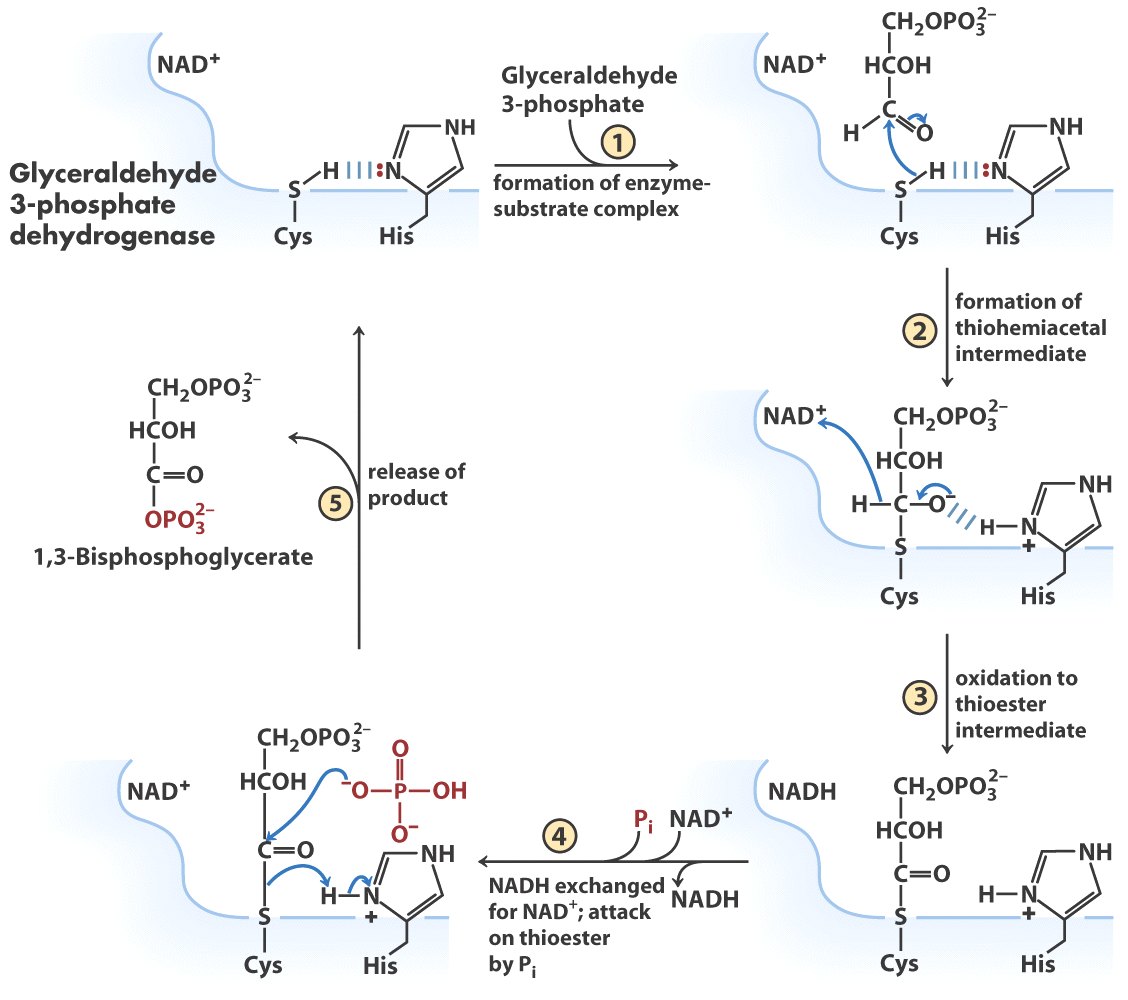 Glyceraldehyde-3-phosphate dehydrogenase is composed of four identical subunits (human form, NAD bound in all four active sites, as well as two phosphate or sulfate ions). One ion is bound in the site occupied by the phosphate group in the sugar molecule, and the other is thought to correspond to the site that positions the incoming phosphate ion for the reaction. A nearby cysteine amino acid will then attack the molecule, forming a bond with one carbon atom. The bond is then broken when the phosphate is attached. In this structure, the cysteine is changed to a less active serine to allow study. A nearby histidine also assists in the reaction.
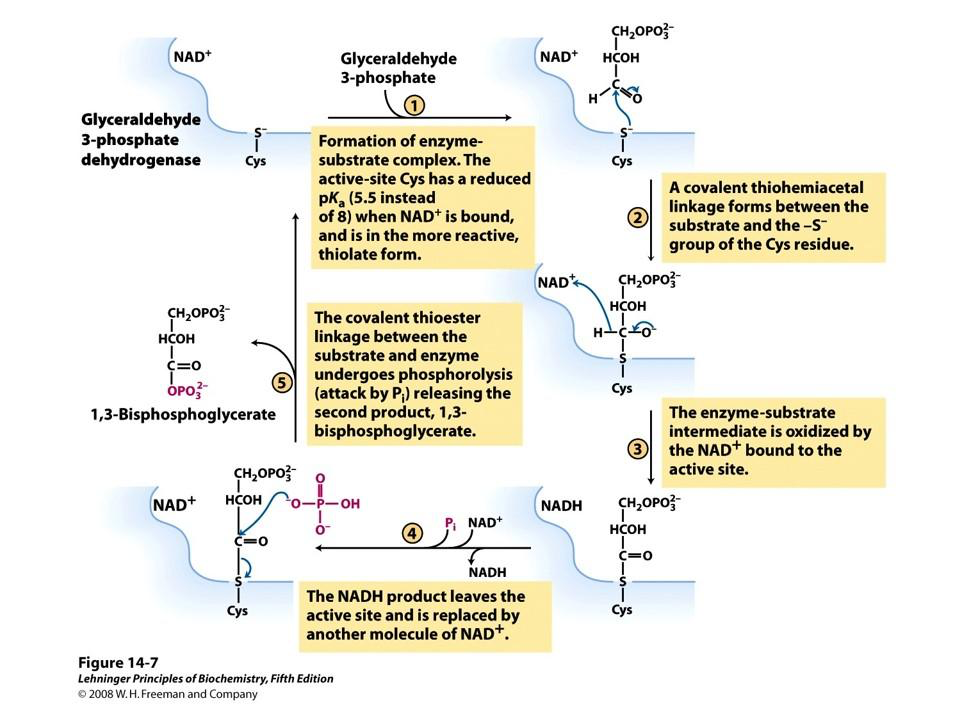 7. Phosphoglycerate kinase
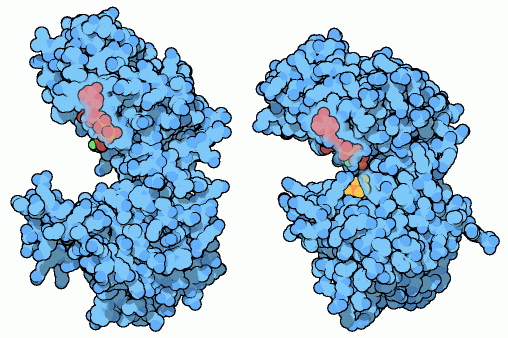 ADP
1,3-Bisphosphoglycérate
The glucose has been split into two halves, each of which now has two phosphates attached. Phosphoglycerate kinase takes these molecules and transfers one of the phosphates to ADP, creating a new ATP molecule. As with the first enzyme of glycolysis, this process must be shielded from water to ensure that the phosphate gets transferred correctly. Phosphoglycerate kinase uses the same approach taken by hexokinase: it closes around the reaction, protecting it away from interfering water molecules. The enzyme is composed of two lobes connected by a flexible linker. The upper lobe binds to ADP and the lower one has a pocket for the glucose fragment. Then it hinges close and performs the transfer.
8. Phosphoglycerate mutase
The last three steps of glycolysis will remove the remaining phosphates from the two pieces, and use them to make two more molecules of ATP. Phosphoglycerate mutase begins this final capture of energy by shifting the phosphate from the end of the molecule to a strategic place in the center. This enzyme comes in several forms: the yeast enzyme (above left) is composed of four identical subunits. Our enzyme is similar, but only contains two subunits (above right).
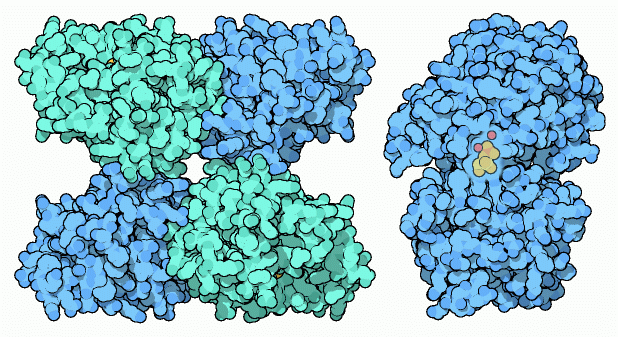 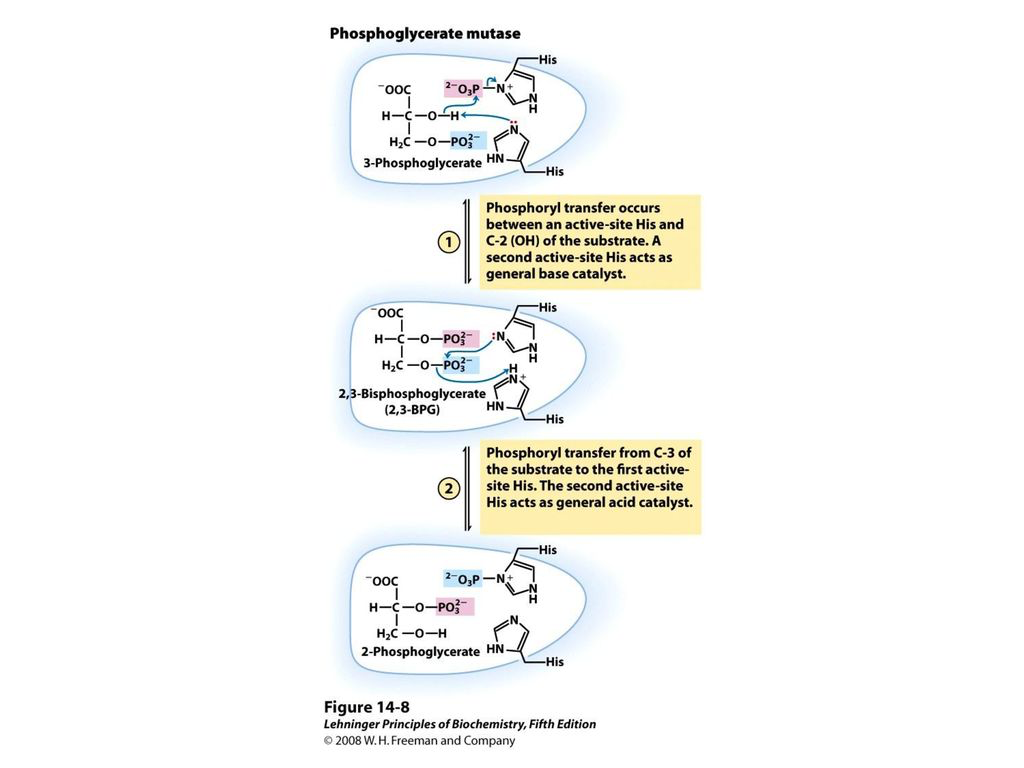 The enzyme in our cells uses a special histidine amino acid, like the one shown to the right. This histidine extracts the phosphate and places it back in a different place. Actually, the enzyme does the reverse of this: it first places a phosphate on the molecule, so that two are attached, then it takes off the other one. In order to do this, the enzyme must be charged with this extra phosphate molecule before it can perform its reaction. A small intermediate molecule--2,3- bisphosphoglycerate--delivers these reactive phosphates to the enzyme. After the enzyme is charged, it remains active for a minute or two (busily performing its reaction many times) before the phosphate falls off and has to be replaced.
9. Enolase
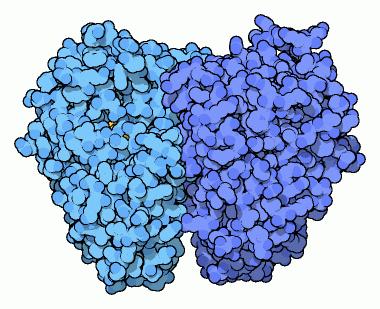 In the ninth step of glycolysis, the cell places the phosphate in an uncomfortable position, making it easy to remove to form ATP. The enzyme enolase removes a water molecule, forming a new double bond in an awkward place in the carbon skeleton of the molecule.
Here is a remarkable structure that shows both sides of this reaction, before and after the water is removed. The enzyme contains two identical active sites, shown below, and the crystal structure has captured a different state in each of the active sites. The left image shows the molecule before the reaction has started and the right image shows the molecule after the water has been removed. Enolase uses two metal ions in its reaction. The first is a magnesium ion in this structure, colored light blue here. It anchors the molecule to the enzyme, holding it in the proper place. The second ion then binds and assists with the catalysis. In this structure, a lithium ion was found in one of the active sites in this location. A perfectly-placed histidine also assists in the reaction.
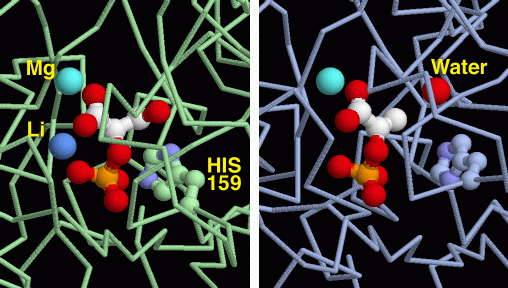 10. Pyruvate Kinase
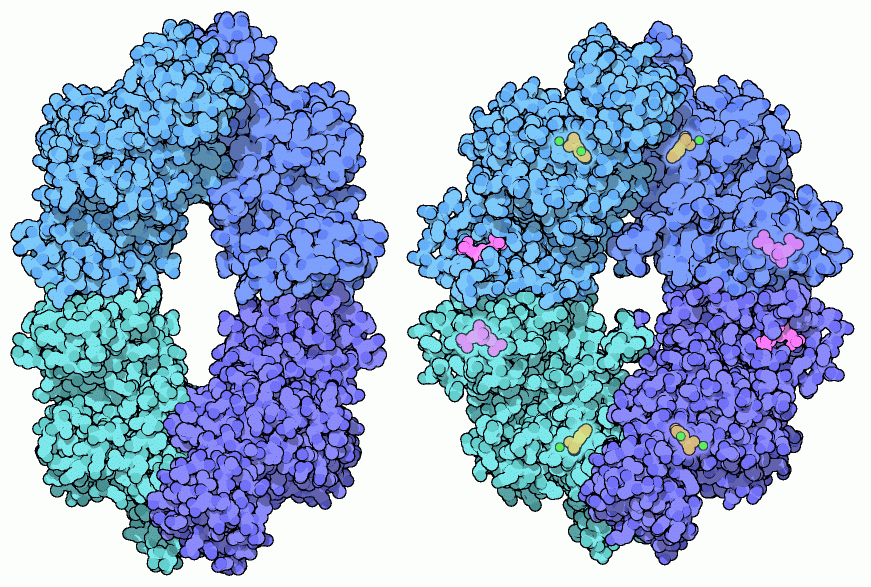 In the last step of glycolysis, the cell is finally ready to make a net gain in ATP production. Pyruvate kinase removes the remaining phosphates and places them on ADP, to create new ATP molecules. This allows the unstable little sugar fragments to rearrange into stable pyruvate molecules.
The exit gate of glycolysis is guarded by a pyruvate kinase, ensuring that ATP is made only when needed. Like hemoglobin, it is progressively activated as the levels of its starting materials rise. It is also activated by the presence of phosphorylated sugars, which indicate that plenty of raw materials are available. Conversely, it is inhibited by molecules that are plentiful when the cell has enough energy, such as ATP and amino acids. Pyruvate kinase is an allosteric enzyme that senses the levels of all of these molecules and changes shape based on the result. It is composed of four flexible subunits arranged in a diamond shape. The whole complex flexes as different molecules bind. The active site is shown near the top and bottom here, and a separate regulatory site is more towards the center. The bacterial structure (shown on top left) is in the inactive state. The yeast structure (on the right)has a molecule bound in the regulatory site, shown in magenta, and has flexed into the active shape. The active site contains two metal ions, a potassium ion and a manganese ion shown here in green, that assist with the reaction.
VI. Régulation de la glycolyse
Harmonisation des besoins de la cellule
Site de ctrl = Enz catalysant des réact°s irréversibles
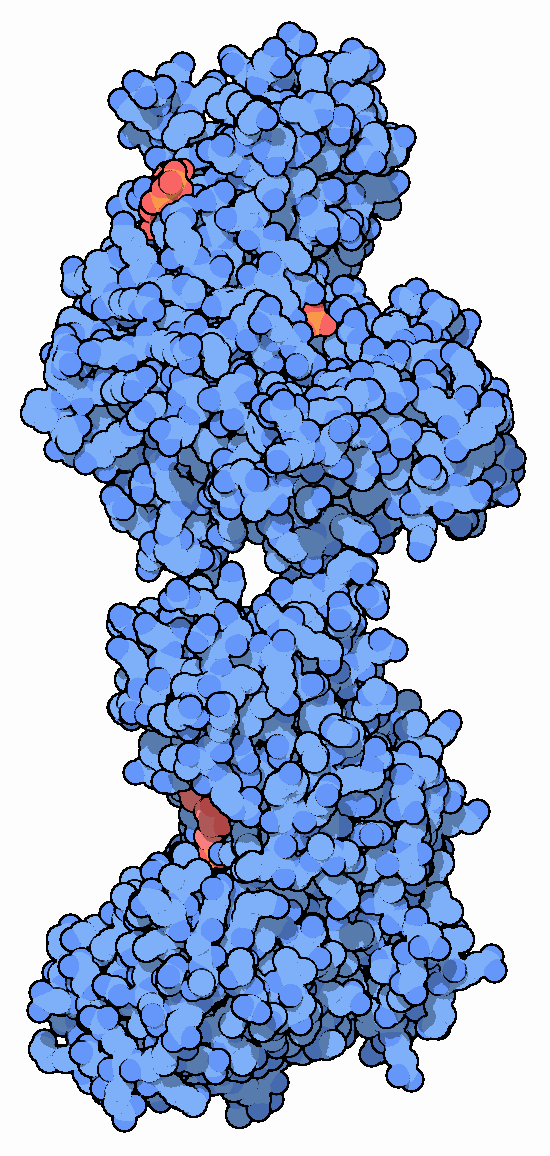 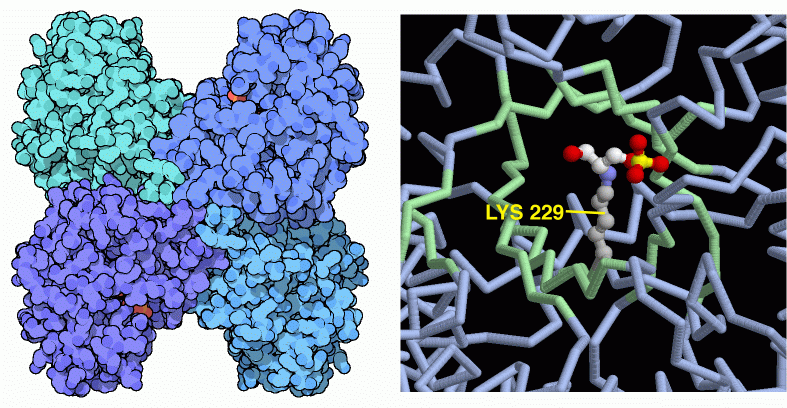 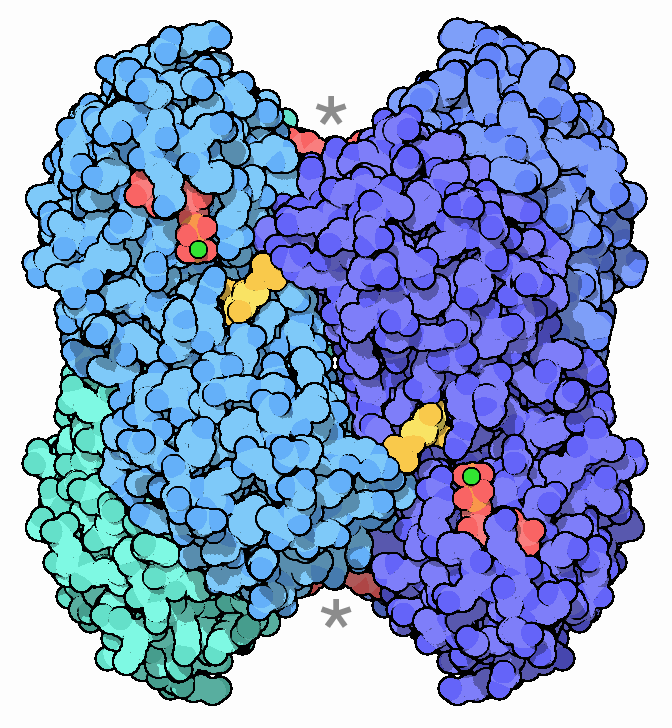 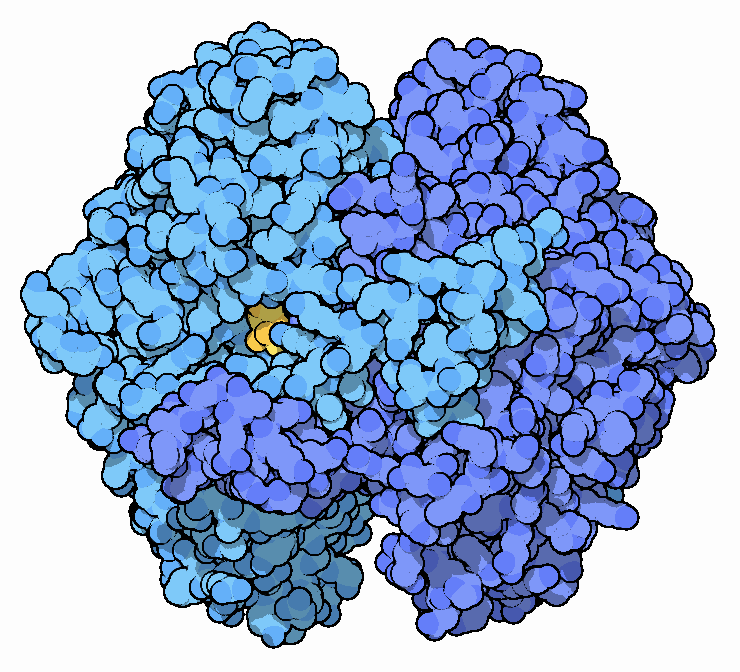 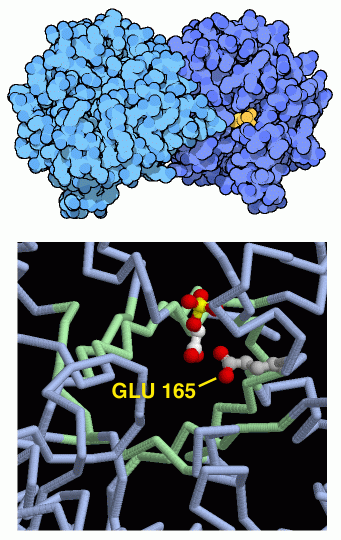 Fructose 1,6-bisP
Fructose 6-P
Glucose 6-P
Glucose
2 Glyceraldéhyde -3P
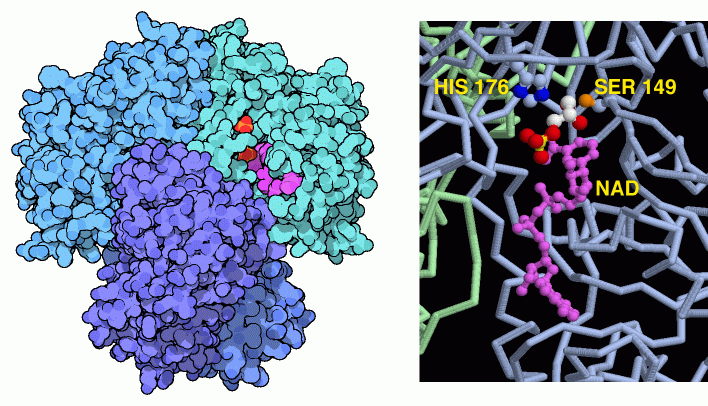 frein glycolyse
Stimulation  glycolyse
Glc 6-P, ATP, citrate
signaux de richesse E
fructose 2,6 di-P, AMP
signaux de pauvreté E
2 1,3-Biphosphoglycerate
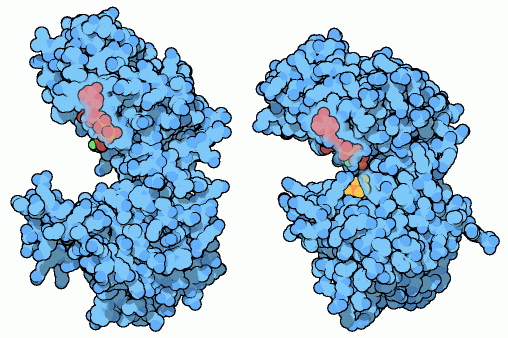 2 pyruvate
2 3-phosphoglycerate
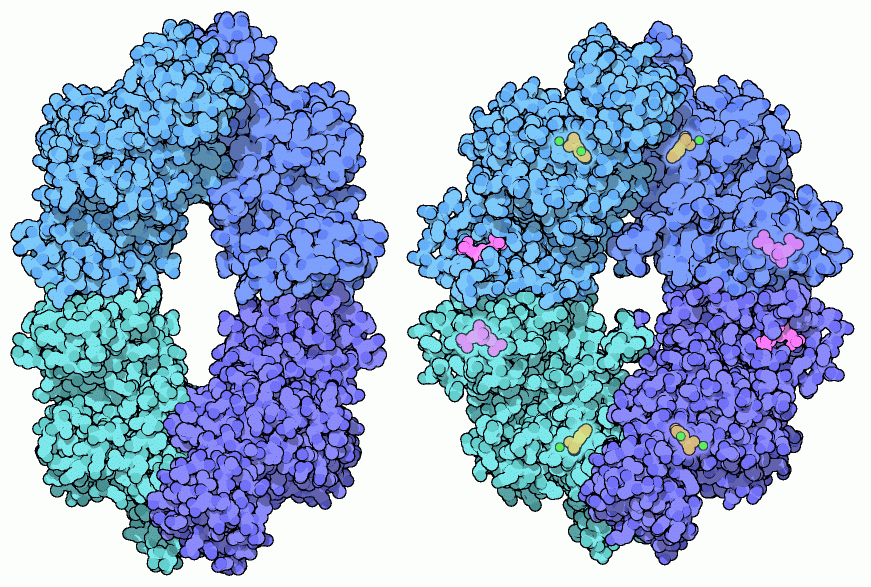 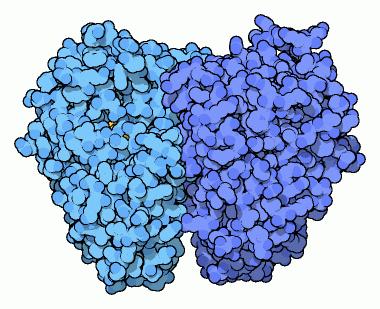 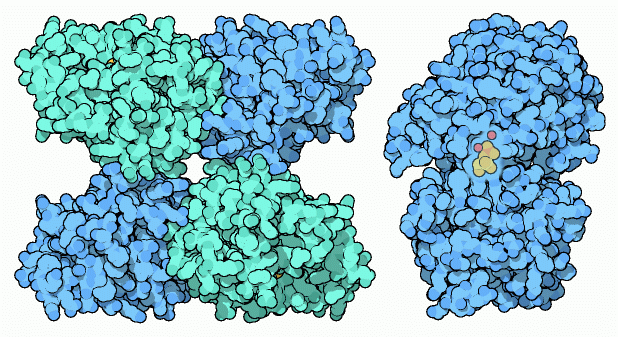 2 2-phosphoglycerate
2 phosphoénolpyruvate
Chapitre III – Le destin du pyruvate
I. Régénération du pool de NAD+ cellulaire
Le pool de NAD+ cytosolique qui a été oxydé lors de la  seule  réaction  d’oxydoréduction  de  la  glycolyse doit être régénéré pour permettre à la glycolyse de se poursuivre.
	En aerobiose, les électrons du NADH + H+ cytosoliques sont récupérés et transportés sur des NAD+ ou FAD de  la matrice mitochondriale où ils alimenteront le transport des électrons de la chaîne respiratoire.
	En  anaerobiose, la régénération de NAD+  est liée au devenir du pyruvate.
1. En anaérobiose
Lactate
O
OH
O
OH
DG0’ = -6 kcal.mol-1
C
C
1
1
NAD+
+
NADH + H+
+
H
C
OH
C
O
2
2
Lactate deshydrogénase
CH3
CH3
3
3
pyruvate
éthanol
O
OH
H
CO2
acétaldéhyde
C
HO
H
O
H
1
+
C
NAD+
+
C
NADH + H+
TPP
+
C
O
2
2
2
Pyruvate decarboxylase
Alcool deshydrogénase
CH3
CH3
3
CH3
3
3
[Speaker Notes: Fin SVT 2014]
2. En aérobiose conversion du pyruvate en acétyl-CoA
Le pyruvate est importé dans la mitochondre. Il ne peut pas diffuser passivement dans la mitochondria, le transport est effectué grâce à des transporteurs et dépend du gradient de H+. Comme pour le glucose la [pyruvate] matricielle > [pyruvate] cytosolique.
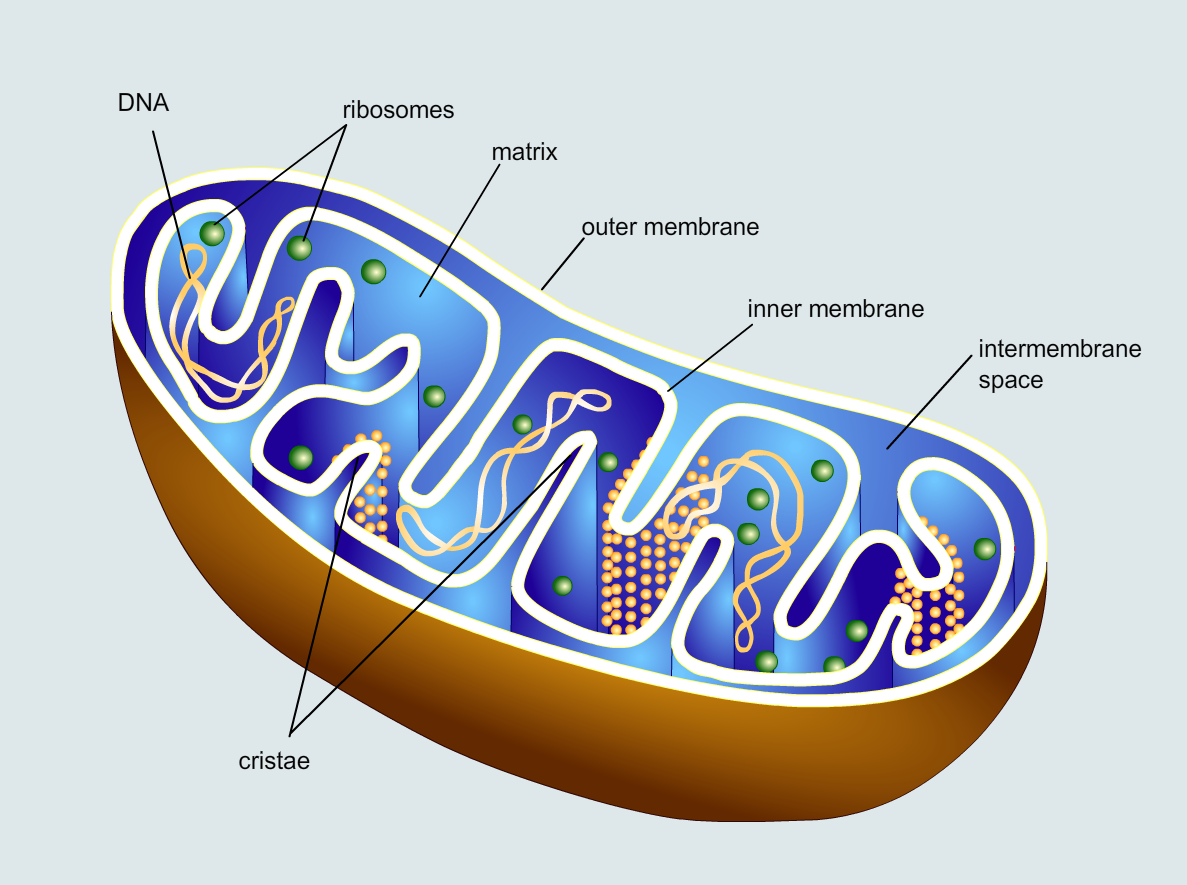 O
OH
O
C
1
CO2
+
NADH + H+
+
C
S−CoA
CH3
NAD+
+
CoA-SH
+
C
O
2
Pyruvate deshydrogénase
Acetyl-CoA
CH3
3
pyruvate
2. En aérobiose conversion du pyruvate en acétyl-CoA
Le complexe de la pyruvate deshydrogénase
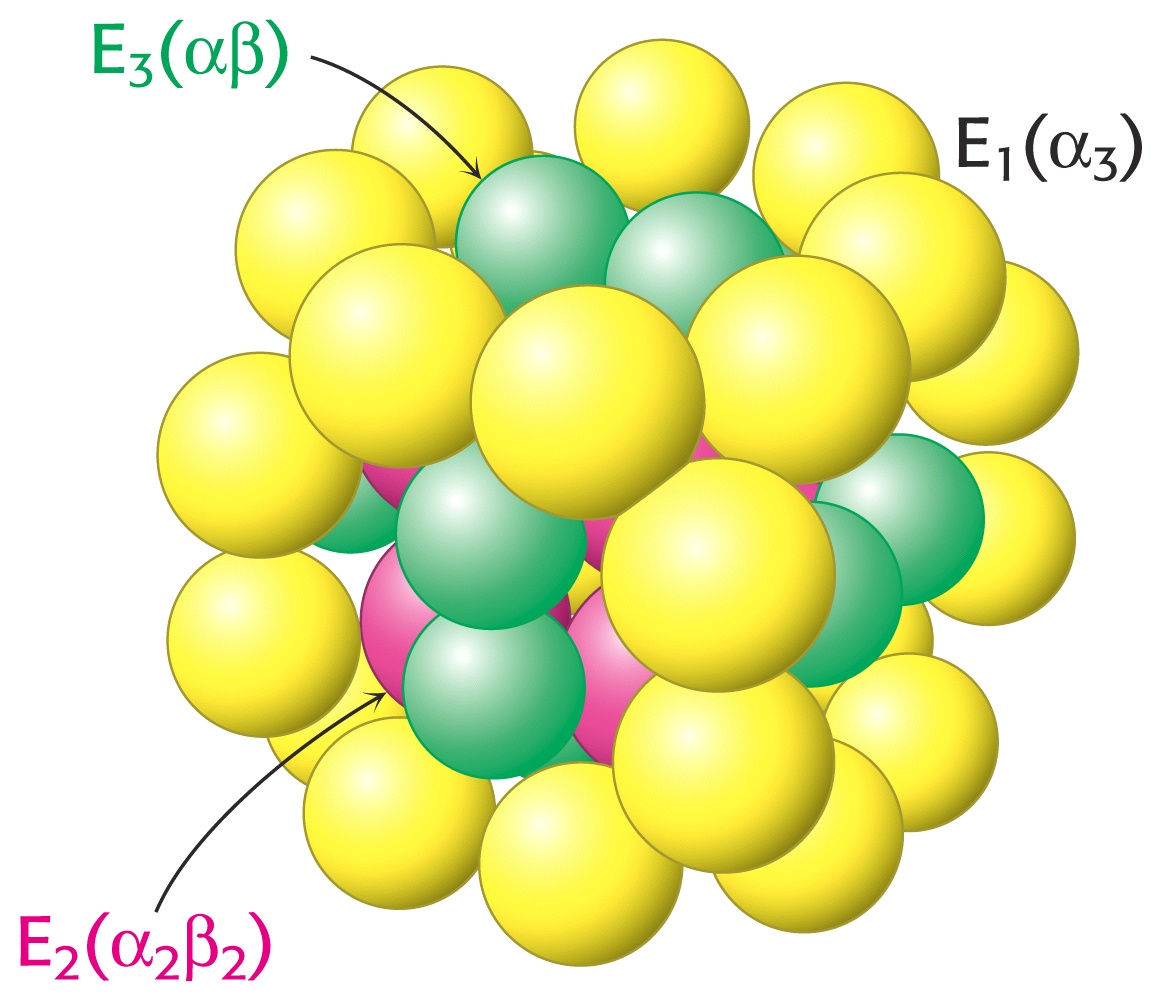 Pyruvate 
deshydrogénase,
E1
30 su
Dihydrolypoyl
transacetylase,
E2
60 su
Dihydrolypoyl
deshydrogenase,
E3
12 su
2. En aérobiose conversion du pyruvate en acétyl-CoA
Les complexes de pyruvate deshydrogénase sont localisés dans la matrice mitochondriale et visibles en microscopie électronique.
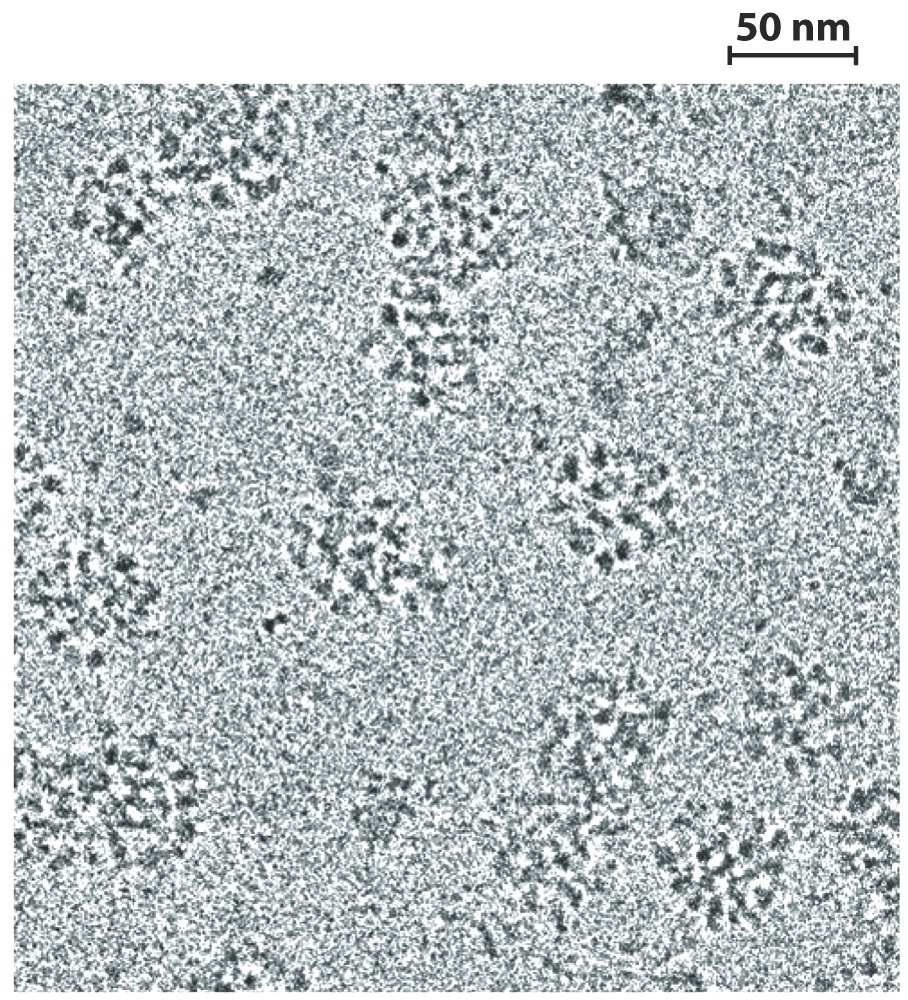 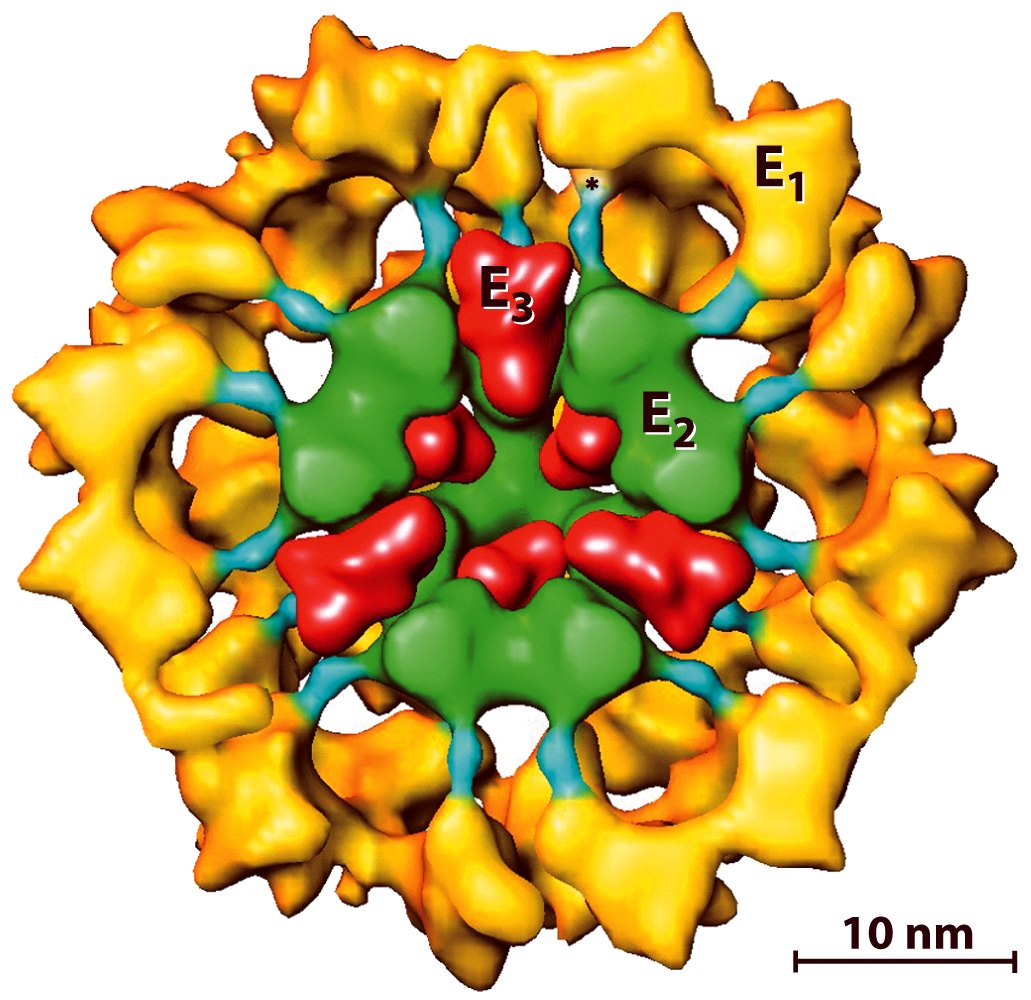 2. En aérobiose conversion du pyruvate en acétyl-CoA
Les coenzymes
O
Pyruvate deshydrogénase (E1)
Dihydrolypoyl Transacetylase (E2)
C
S−CoA
CH3
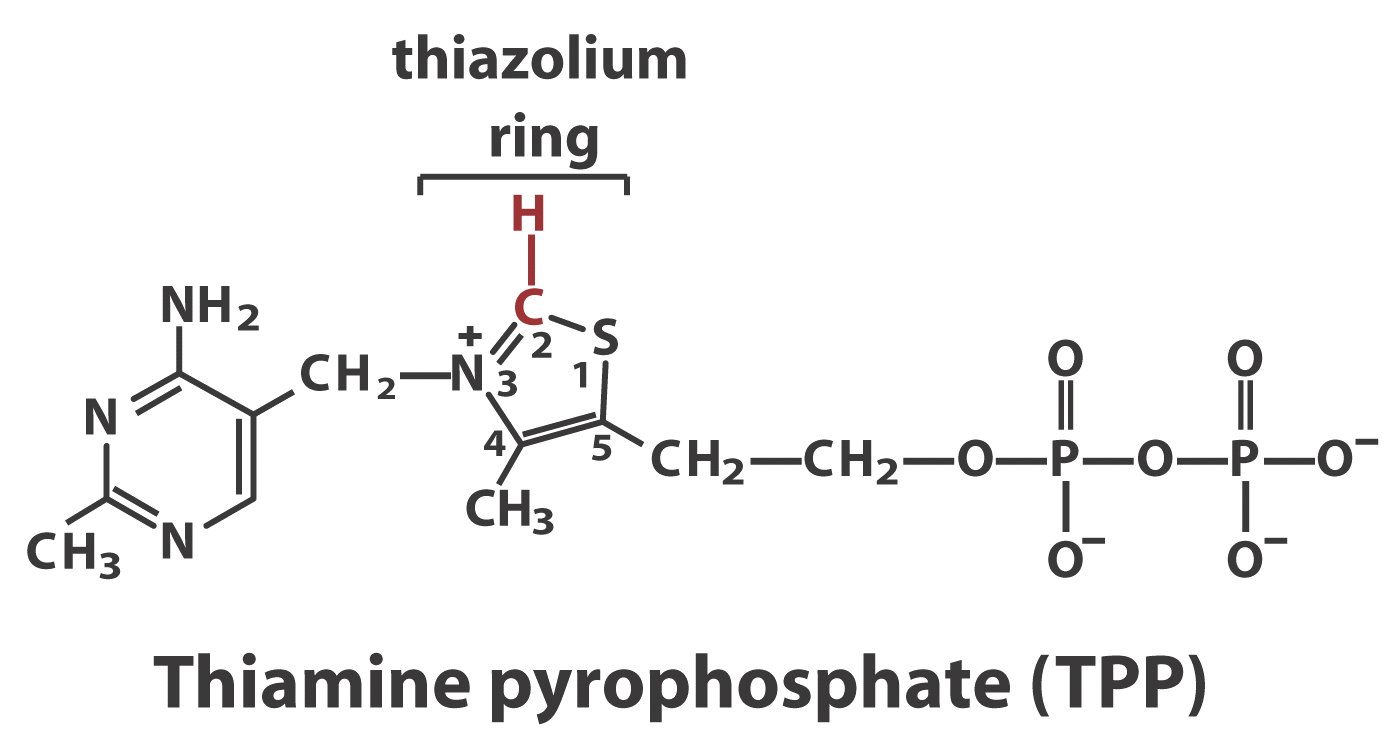 Acetyl-CoA
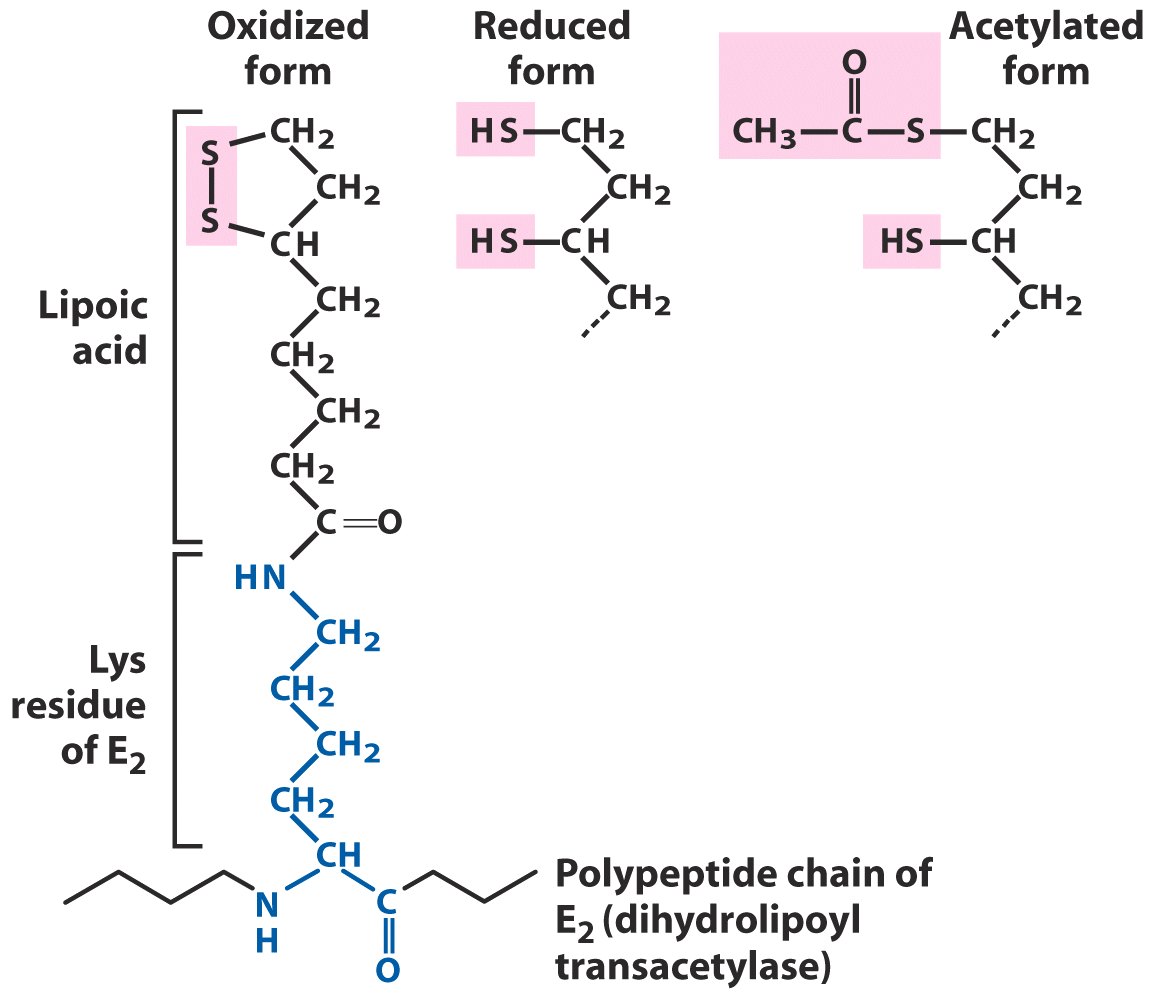 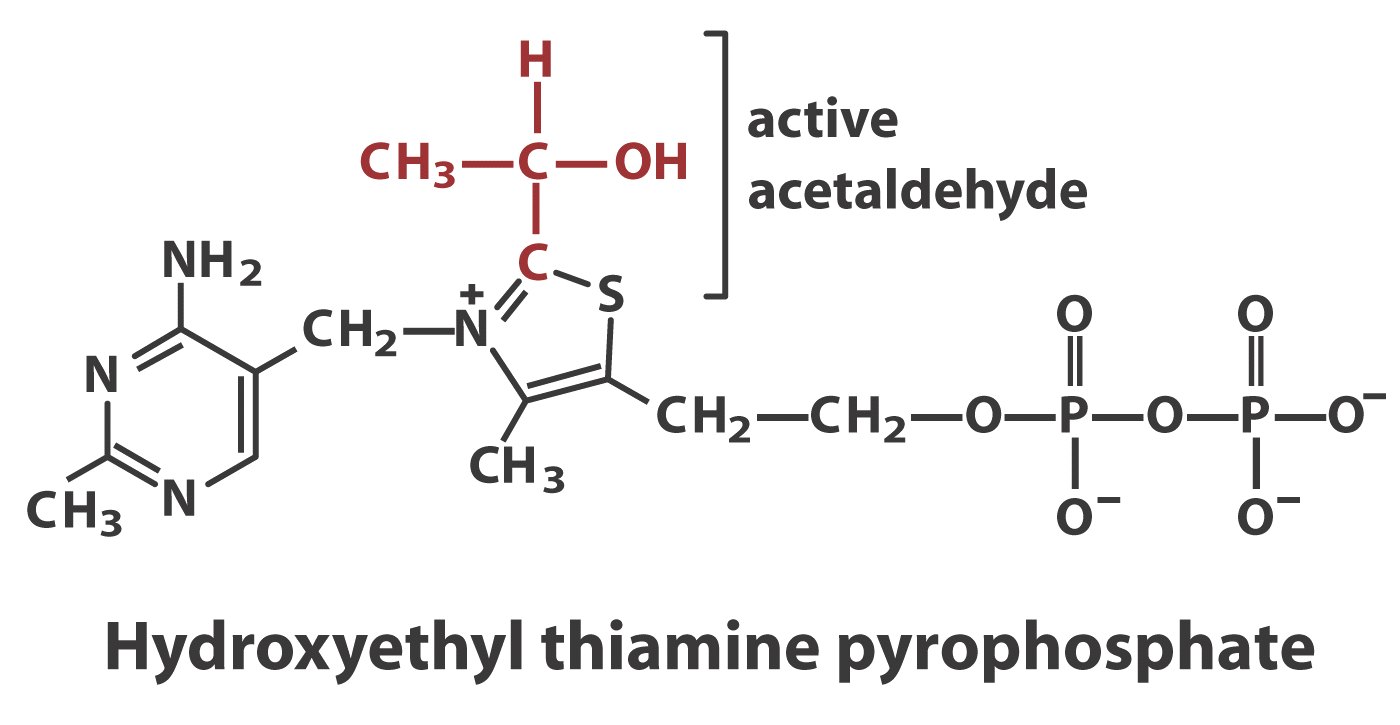 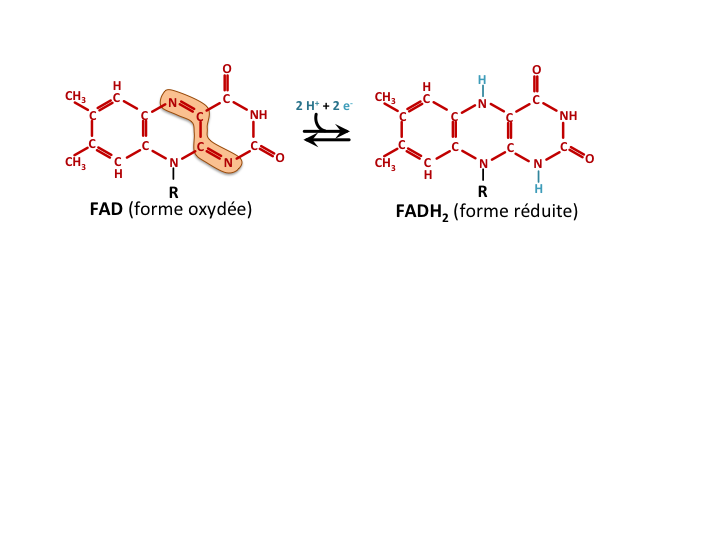 Dihydrolypoyl deshydrogenase (E3)
2. En aérobiose conversion du pyruvate en acétyl-CoA
O
CoA−SH
C
S−CoA
CH3
pyruvate
Acetyl-CoA
CH3
O
O
O
C
CH3
C
C
S
Lipoyllysine
réduite
OH
l
SH
TPP
SH
Acyl
lipoyllysine
k
j
SH
Lys
TPP
S
CO2
NADH + H+
S
C
H
OH
FAD

CH3

Hydroxyethyl-TPP
Lipoyllysine
oxydée
FADH2
Pyruvate 
Deshydrogénase,
E1
NAD+
Dihydrolypoyl
Transacetylase,
E2
Dihydrolypoyl
deshydrogenase,
E3
2. En aérobiose conversion du pyruvate en acétyl-CoA
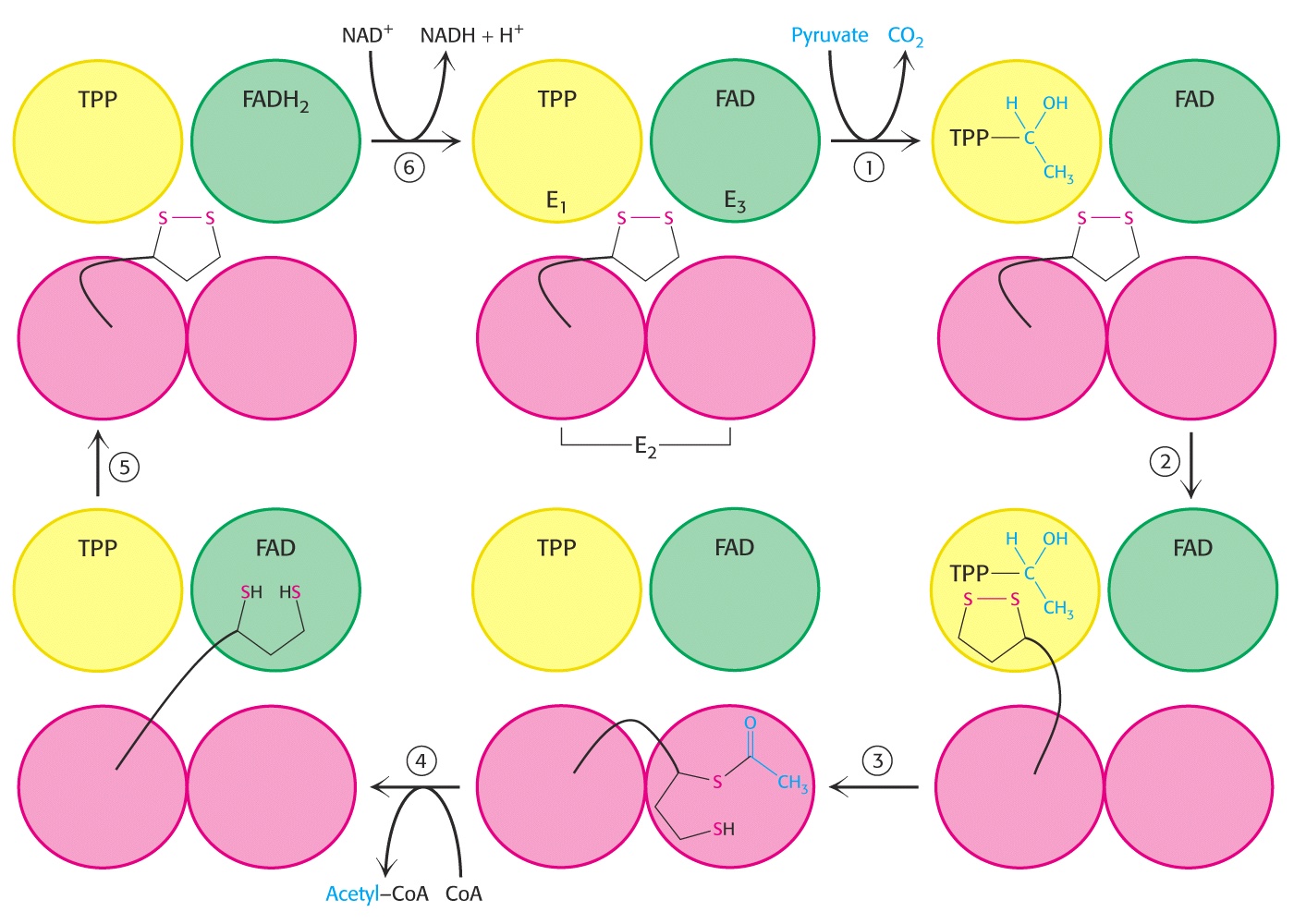 O
Chapitre II – le cycle de Krebs – de l’acide citrique 
                    – tricarboxylique
~
C
S−CoA
CH3
I. Généralités
Prix Nobel de physiologie & Médecine en 1953 – F. Lipmann & H. Krebs
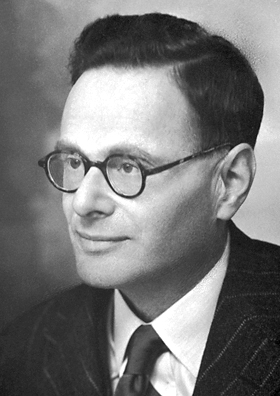 Dans les mitochondries en conditions aérobies
Acetyl-CoA
Energie
CO2
Le cycle de Krebs est la voie finale et COMMUNE d’oxydation des molécules énergétiques: oses, acides aminés, acides gras
Sir Hans Adolf Krebs 1900-1981
[Speaker Notes: Fin mardi 2017]
O
II. Vue d’ensemble
H2O
Condensation
~
Acetyl-CoA
C
S−CoA
CH3
HS−CoA + H+
O
CH2
C
O−
Citrate
synthase
Oxaloacetate
O
C
COO−
HO
COO−
C
Deshydratation
COO−
H
C
COO−
CH2
Citrate
H2O
Deshydrogenation
H
Aconitase
COO−
CH
HO
NAD+
Malate
deshydrogenase
COO−
CH
H
cis-Aconitate
Malate
O
H2O
NADH
+ H+
O−
O
O
CH2
C
Hydratation
Aconitase
C
C
O−
O−
CH2
CH2
COO−
C
Fumarase
Hydratation
O
H
H
H
H
C
C
COO−
CH
O−
O−
C
CH2
Isocitrate
H2O
O
O
S-CoA
C
C
H
COO−
C
COO−
CH
COO−
CH
HO
FADH2
Isocitrate
Deshy-
drogenase
COO−
CH
NAD+
Fumarate
Decarboxylation
oxydative
Succinate
deshydrogénase
a-cetoglutarate
deshydrogenase
O
CO2
Succinyl-CoA
NAD+
O−
CH2
C
Deshydrogenation
Succinyl-CoA
synthase
H
H
C
Decarboxylation
oxydative
Succinate
O
COO−
C
~
CoA−SH
a-cetoglutarate
CoA−SH
GDP + Pi
Phosphorylation
CO2
GTP
ATP
[Speaker Notes: Fin 2015 vendredi et mardi]
II. Vue d’ensemble
Acetyl-CoA
Citrate
Oxaloacetate
NADH + H+
NAD+
Malate
Isocitrate
NAD+
NADH + H+
Fumarate
FADH2
ATP
CO2
NADH
FAD
NAD+
GTP
a-cetoglutarate
Succinate
GDP + Pi
Succinyl-CoA
CO2
II. Vue d’ensemble
Acetyl-CoA
Citrate
Oxaloacetate
C6
C6
C5
C4
C4
C4
C4
C4
C2
NADH + H+
NAD+
Malate
Isocitrate
NAD+
NADH + H+
Fumarate
C1
FADH2
ATP
CO2
NADH
FAD
NAD+
GTP
a-cetoglutarate
Succinate
GDP + Pi
Succinyl-CoA
C1
CO2
II. Vue d’ensemble
Condensation
Acetyl-CoA
Citrate
Oxaloacetate
C6
C6
C5
C4
C4
C4
C4
C4
C2
Deshydratation
&
Hydratation
Deshydrogenation
NADH + H+
NAD+
Malate
Isocitrate
Hydratation
NAD+
Decarboxylation
oxydative
NADH + H+
Phosphorylation
Fumarate
C1
FADH2
ATP
CO2
NADH
NAD+
FAD
GTP
a-cetoglutarate
Deshydrogenation
Decarboxylation
oxydative
Succinate
GDP + Pi
Succinyl-CoA
C1
CO2
Phosphorylation
O
II. Vue détaillée
Acetyl-CoA
C
S−CoA
CH3
O
C
CH2
HO
Citrate
COO−
C
Oxaloacetate
C6
COO−
CH2
C4
C2
Condensation de l’oxaloacétate et de l’acétyl-CoA
Acétyl-CoA
Citryl-CoA
H2O
HS-CoA
O
~
O−
C
S-CoA
~
CH2
+
+
H+
HO
COO−
C
COO−
CH2
O
C
COO−
COO−
H
C
Citrate synthase
Citrate synthase
H
Citrate
Oxaloacétate
II. Vue détaillée
Acetyl-CoA
Citrate
Citrate
Oxaloacetate
C6
C6
C6
C4
C2
Isomérisation du citrate
Deshydratation
Hydratation
H2O
H2O
O
O
O
Isocitrate
O−
O−
O−
CH2
C
C
C
CH2
CH2
HO
H
COO−
C
COO−
COO−
C
C
COO−
COO−
COO−
CH
CH2
CH
HO
Aconitase
Aconitase
Isocitrate
Citrate
Cis-Aconitate
II. Vue détaillée
Acetyl-CoA
Citrate
Oxaloacetate
C6
C5
C6
C4
C2
Decarboxylation oxydative
H+ + H+ + 2e-
O
O
Oxydation
O−
C
CH2
O−
C
CH2
+ NADH + H+
+ NAD+
H
COO−
C
H
COO−
C
Isocitrate
O
C
COO−
Isocitrate
déshydrogénase
COO−
CH
HO
oxalosuccinate
Isocitrate
NAD+
H+
Isocitrate
déshydrogénase
NADH + H+
Decarboxylation
C1
CO2
CO2
O
O−
a-cetoglutarate
C
CH2
H
H
C
O
C
COO−
a-cetoglutarate
II. Vue détaillée
Acetyl-CoA
Citrate
Oxaloacetate
C6
C4
C5
C5
C6
C4
C2
O
O
Decarboxylation oxydative
O−
C
CH2
O−
+ NADH + CO2
C
CH2
+ NAD+ + HS-CoA
H
H
C
H
H
C
S-CoA
O
C
~
a-cetoglutarate
déshydrogénase
O
C
COO−
a-cetoglutarate
Succinyl-CoA
Isocitrate
NAD+
NADH + H+
C1
CO2
NADH
NAD+
a-cetoglutarate
a-cetoglutarate
Succinyl-CoA
C1
CO2
II. Vue détaillée
Acetyl-CoA
Citrate
Oxaloacetate
O
C6
C4
C5
C5
C6
C4
C2
C4
C4
Phosphorylation
P
Succinyl-CoA
O
HO
O
O
+
O−
C
CH2
H
H
C
O
O
S-CoA
O
C
~
a
b
~
Guanosine
O
P
O
O
P
Isocitrate
Succinyl-CoA
synthase
O
O
O
O
O
g
a
b
NAD+
~
~
O
Guanosine
O
P
O
P
O
O
P
O−
C
CH2
O
O
O
NADH + H+
H
H
C
C1
+ HS-CoA
ATP
CO2
O
C
O−
NADH + H+
NAD+
Succinate
GTP
a-cetoglutarate
a-cetoglutarate
Succinate
GDP + Pi
Succinyl-CoA
Succinyl-CoA
C1
CO2
II. Vue détaillée
Acetyl-CoA
Citrate
Oxaloacetate
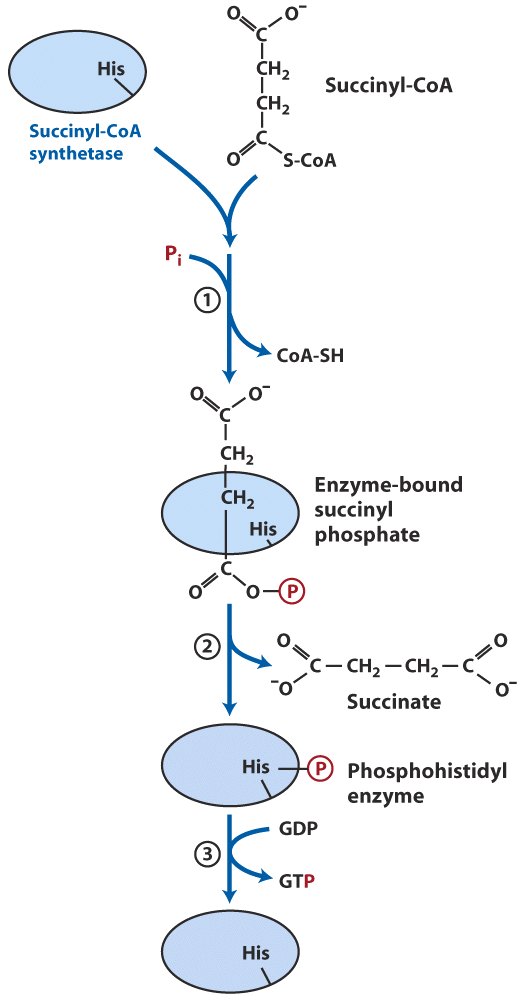 C6
C4
C5
C5
C6
C4
C2
C4
C4
C4
GDP + ATP
GTP + ADP
Nucléoside 
diphosphate
kinase
Isocitrate
NAD+
NADH + H+
C1
CO2
NADH + H+
NAD+
GTP
a-cetoglutarate
a-cetoglutarate
Succinate
Succinate
GDP + Pi
Succinyl-CoA
Succinyl-CoA
C1
CO2
II. Vue détaillée
Acetyl-CoA
Citrate
Oxaloacetate
C6
C4
C5
C5
C6
C4
C2
C4
C4
C4
C4
Deshydrogénation
FAD
FADH2
O
O−
C
CH2
COO−
CH
COO−
CH
H

H
H
C
COO−
CH
COO−
CH
H
Succinate
déshydrogénase
O
C
O−
Isocitrate
Fumarate
Succinate
NAD+
NADH + H+
Fumarate
C1
FADH2
CO2
NADH + H+
NAD+
FAD
GTP
a-cetoglutarate
a-cetoglutarate
Succinate
Succinate
GDP + Pi
Succinyl-CoA
Succinyl-CoA
C1
CO2
II. Vue détaillée
Acetyl-CoA
Citrate
Oxaloacetate
FAD
FADH2
C6
C4
C5
C5
C6
C4
C2
C4
C4
C4
C4
C4
Hydratation
H2O
COO−
CH
HO
COO−
CH
COO−
CH
H
COO−
CH
Fumarase
Malate
Fumarate
Malate
Isocitrate
NAD+
NADH + H+
Fumarate
C1
FADH2
CO2
NADH + H+
NAD+
FAD
GTP
a-cetoglutarate
a-cetoglutarate
Succinate
Succinate
GDP + Pi
Succinyl-CoA
Succinyl-CoA
C1
CO2
II. Vue détaillée
Acetyl-CoA
Citrate
Oxaloacetate
FAD
FADH2
C6
C4
C5
C5
C6
C4
C2
C4
C4
C4
C4
C4
Deshydrogénation
NADH + H+
Malate
COO−
CH
HO
COO−
CH
H
NAD+
NAD+
Malate
Malate
deshydrogénase
Isocitrate
NADH + H+
NAD+
COO−
C
O
COO−
CH
H
NADH + H+
Oxaloacétate
Fumarate
C1
FADH2
CO2
NADH + H+
NAD+
FAD
GTP
a-cetoglutarate
a-cetoglutarate
Succinate
Succinate
GDP + Pi
Succinyl-CoA
Succinyl-CoA
C1
CO2
III. Bilan du cycle de Krebs
Acétyl-CoA + Oxaloacétate + H2O
Citrate + CoA-SH + H+
Citrate
Cis-Aconitate + H2O
Cis-Aconitate + H2O
Isocitrate
Isocitrate + NAD+
a-cetoglutarate + CO2 + NADH
a-cetoglutarate + CoA-SH + NAD+
Succinyl-CoA + CO2 + NADH
Succinyl-CoA + Pi + GDP
Succinate + GTP + CoA-SH
Succinate + FAD
Fumarate + FADH2
Fumarate + H2O
Malate
Malate + NAD+
Oxaloacétate + NADH + H+
Acétyl-CoA + 2 H2O + 3 NAD+ + FAD + GDP + Pi
2 CO2 + 3 NADH + FADH2 + GTP + 2H+ + CoA-SH
[Speaker Notes: Fin L2 mardi 2014]
IV. Bilan énergétique du cycle de Krebs
Isocitrate deshydrogénase
 2,5 ~
1 NADH
a-cetoglutarate deshydrogénase
 2,5 ~
1 NADH
1,0 ~
Succinyl-CoA synthase
1 GTP
 1,5 ~
Succinate deshydrogénase
1 FADH2
 2,5 ~
Malate deshydrogénase
1 NADH
~
 10
[Speaker Notes: Fin L2 mardi 2014]
V. Bilan en équivalent ATP de l’oxydation aérobie du glucose
Réaction
ATP ou CoEz réduits
 ATP
Glucose
Glucose 6-P
− 1
− 1 ATP
Fructose 6-P
Fructose 1,6-bisP
− 1
− 1 ATP
2 Glyceraldéhyde-3P
2 1,3-bisphophoglycerate
+ 5
2 NADH
2 1,3 bisphophoglycerate
2 3-phophoglycerate
+ 2
2 ATP
2 phophoénolpyruvate
2 pyruvate
+ 2
2 ATP
2 acétyl-CoA
2 pyruvate
+ 5
2 NADH
2 Isocitrate
2 a-cétoglutarate
+ 5
2 NADH
2 succinyl-CoA
2 a-cétoglutarate
+ 5
2 NADH
2 succinyl-CoA
2 succinate
+ 2
2 GTP  2 ATP
2 succinate
2 fumarate
+ 3
2 FADH2
2 malate
2 oxaloacétate
+ 5
2 NADH
2,5 ATP/NADH & 1,5 ATP/FADH2
32 ATP
[Speaker Notes: Fin L2 mardi 2014]
VI. Le devenir des Carbones
S-CoA
Acetyl-CoA
Citrate
Oxaloacetate
Isocitrate

Fumarate
CO2
a-cetoglutarate
CO2
Succinate
Succinyl-CoA
VII. Régulation du cycle de Krebs
Pyruvate
×
×
×
×
ATP, Acetyl-CoA, NADH, Ac. gras
Complexe Pyruvate
Deshydrogénase
AMP, CoA, NAD+, Ac. gras
Acétyl-CoA
ATP, Succinyl-CoA, NADH, Citrate
ADP
Citrate Synthase
Citrate
Oxaloacetate
Isocitrate
Malate
Deshydrogénase
ATP
NADH
Isocitrate 
Deshydrogénase
ADP
a-cetoglutarate
Malate
FADH2
Complexe a-cetoglutarate
Deshydrogénase
Succinate
Deshydrogénase
Succinyl-CoA, NADH
Succinyl-CoA
GTP
VII. Régulation du cycle de Krebs
2 complexes enzymatiques très semblables
Pyruvate
Complexe Pyruvate
Deshydrogénase
NAD+
CoA
TPP
lipoamide,
FAD
Acétyl-CoA
Citrate Synthase
Citrate
Oxaloacetate
Isocitrate
Malate
Deshydrogénase
NADH
Isocitrate 
Deshydrogénase
a-cetoglutarate
Malate
FADH2
Complexe a-cetoglutarate
Deshydrogénase
Succinate
Deshydrogénase
Succinyl-CoA
α-cétoglutarate déshydrogénase
Transsuccinylase
dihydrolipoyl déshydrogénase
GTP
VIII. Les connections entre le cycle de Krebs et les autres voies métaboliques
Dans situation alimentaire désespérée : voie néoglucogenèse :

Pour continuer à faire fonctionner le cycle de Krebs il faut de l’oxaloacétate
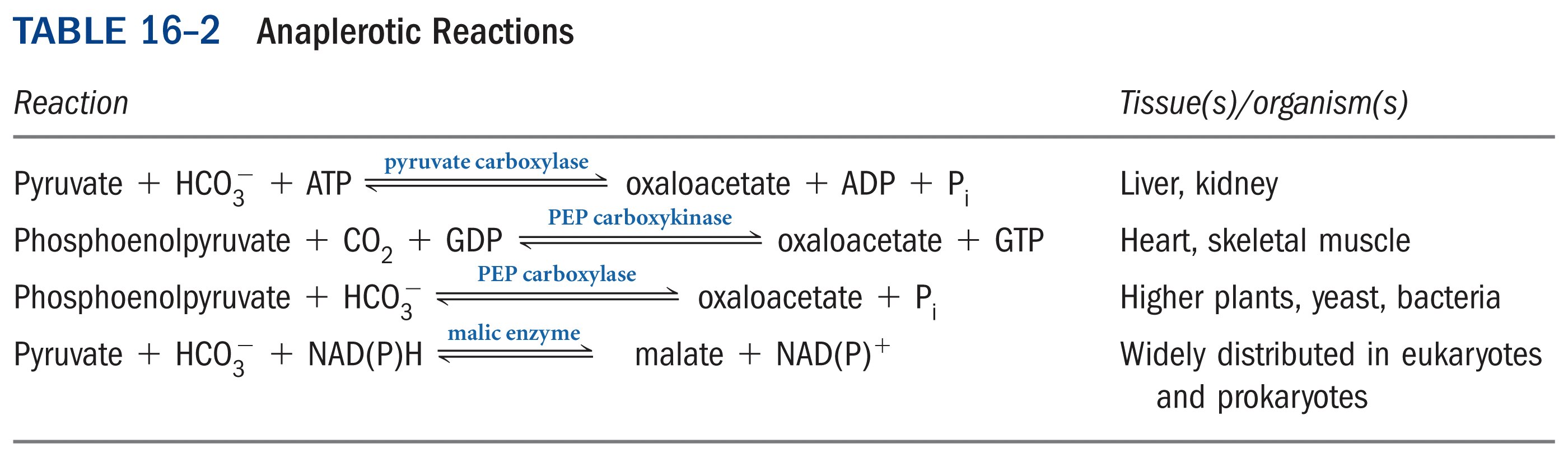 VIII. Les connections entre le cycle de Krebs et les autres voies métaboliques
Pyruvate
Acides Gras
Sterols
Glucose
Pyruvate
carboxylase
Acétyl-CoA
Glutamine
PEP carboxylase
Proline
Citrate
Arginine
Phosphoénolpyruvate
(PEP)
Oxaloacetate
PEP
carboxylase
Glutamate
a-cetoglutarate
Malate
Aspartate
Serine
Asparagine
Glycine
Enzyme
malique
Purines
Cystéine
Succinyl-CoA
Phénylalanine
Pyrimidines
Tyrosine
Tryptophane
Porphyrines
Heme
VIII. Les connections entre le cycle de Krebs et les autres voies métaboliques
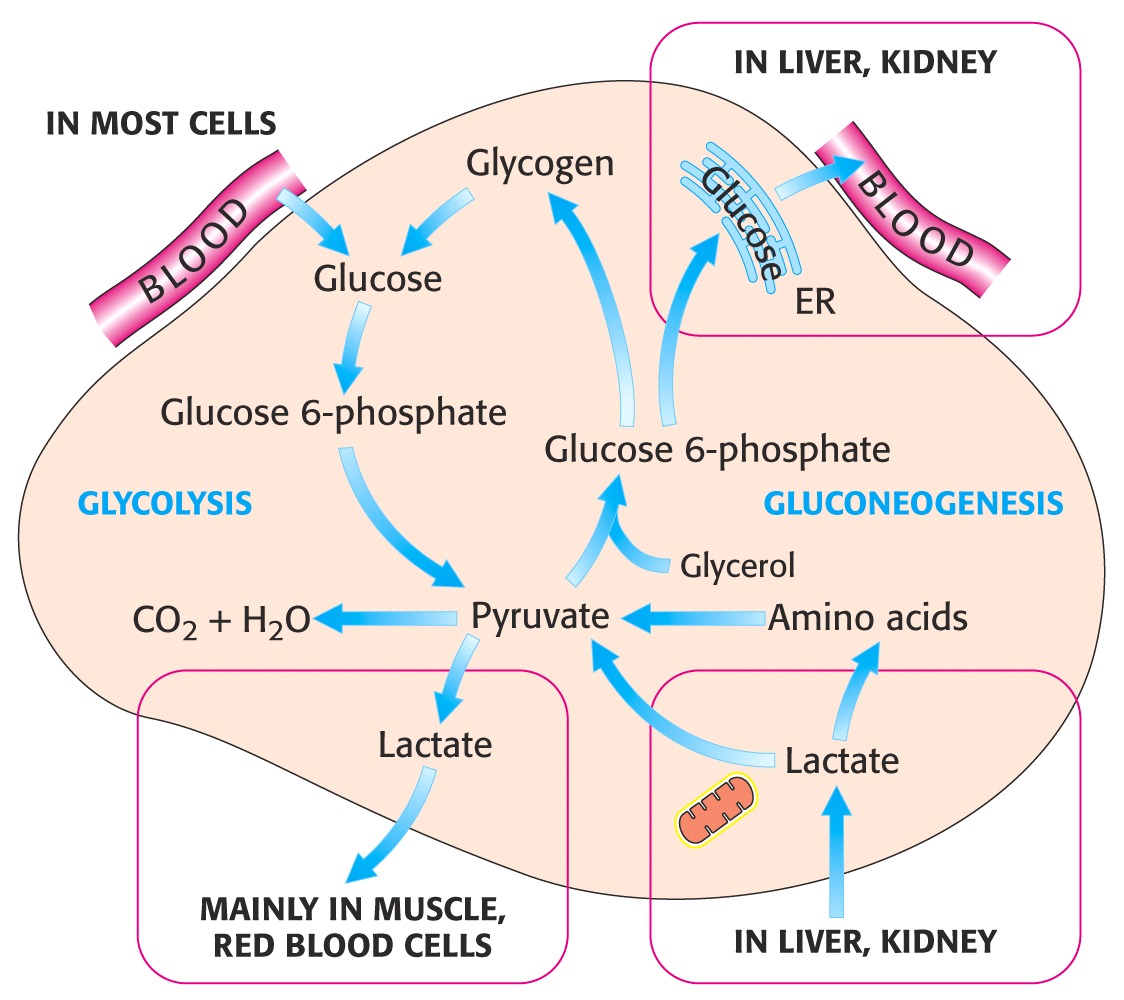 Question 6 : liaison riche en énergie
Lors de la glycolyse, les liaisons riches en énergie qui sont créées ou coupées sont les suivantes : 
 
A-	uniquement phospho-anhydride
B-	phospho diester et Phospho anhydride
C-	uniquement thioester
D-	uniquement acyl-phosphate
E-	uniquement énol-phosphate
F-	phospho diester et acyl-phosphate et énol-phosphate
G-	phospho-anhydride et acyl-phosphate et énol-phosphate
H-	phospho-anhydride et acyl-phosphate et thioester
I-	phospho-anhydride et thioester et énol-phosphate
J-	énol-phosphate et acyl-phosphate
K-	uniquement phospho diester
L3 - NUV6BMB1  Epreuve de Métabolisme – Mme Florentz
 Juin 2008 Durée 1h30
 
Question 1 (3 points)
Décrire sous la forme d'un schéma le rôle central de l'acétyl-CoA dans le métabolisme.  
 
Question 2 (6 points) 
La voie de la glycolyse met en jeu deux mécanismes différents de phosphorylation de d'intermédiaires métaboliques. Décrire un exemple de chaque type de réaction (formules des composés, noms des enzymes, co-facteurs) et comparer ces mécanismes en terme de coût énergétique.
 
Question 3 (4 points)
Décrire sous la forme d'un schéma, le mécanisme d'action du complexe de la pyruvate deshydrogénase.
L3 - NUV6BMB1 Epreuve de Métabolisme – Mme Florentz
 Septembre 2007 Durée 1h30
 
Question 1 (4 points)
Décrivez sous la forme d'un schéma le rôle central du glucose dans le métabolisme.  
 
 Question 2 (4 points) 
Les vitamines ont un rôle fondamental dans le métabolisme énergétique. Justifiez ceci et illustrez par deux exemples.
 
 Question 3 (6 points)
Quelle est la stratégie métabolique pour convertir un groupement >CH2 en une fonction >C=0 ? 
Citez deux exemples de voies métaboliques contenant ces conversions.
Décrivez en détails la partie de l'une des deux voies (à votre choix) concernant cette conversion (formules, enzymes).
O
OH
O
OH
C
CO2
C
R
R
S
R
S
S
1
1
C
C
C
C
H
+
C
C
C
O
HO
C
C
HO
2
2
C
2
C
C

N
N
CH3
N
CH3
CH3
+
CH3
CH3
CH3
+
+
3
3
3
R’
R’
R’
O
OH
O
OH
C
CO2
C
R
R
S
R
S
S
1
1
C
C
C
C
H
+
C
C
C
O
HO
C
C
HO
2
2
C
2
C
C

N
N
CH3
N
CH3
CH3
+
CH3
CH3
CH3
+
+
3
3
3
R’
R’
R’